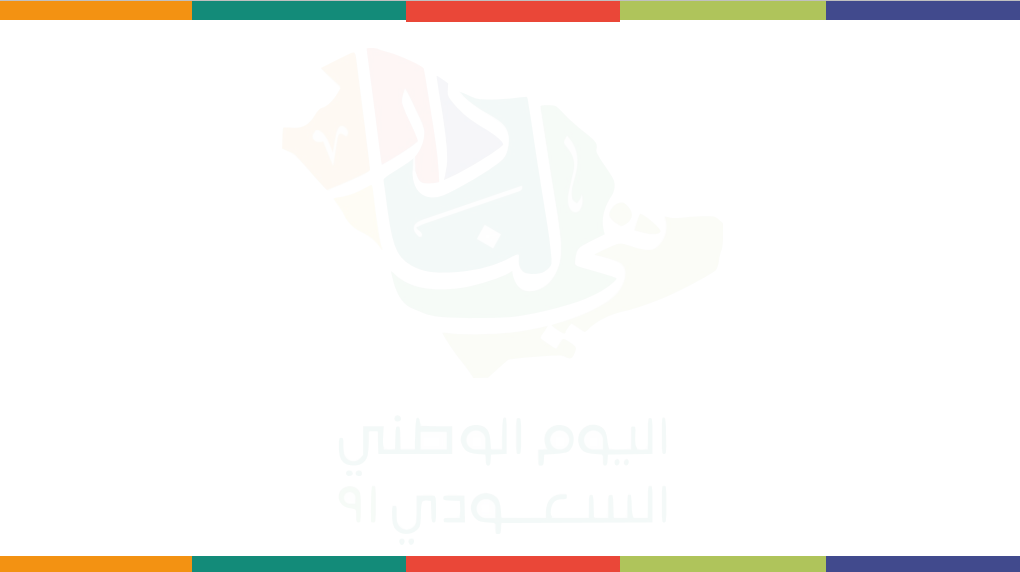 الموضوع/ تصنيف المخلوقات الحية
الفصل / الثاني
الدرس الأول/ أجهزة أجسام الحيوانات
الصف / رابع
المعلمة / عبير الجناعي
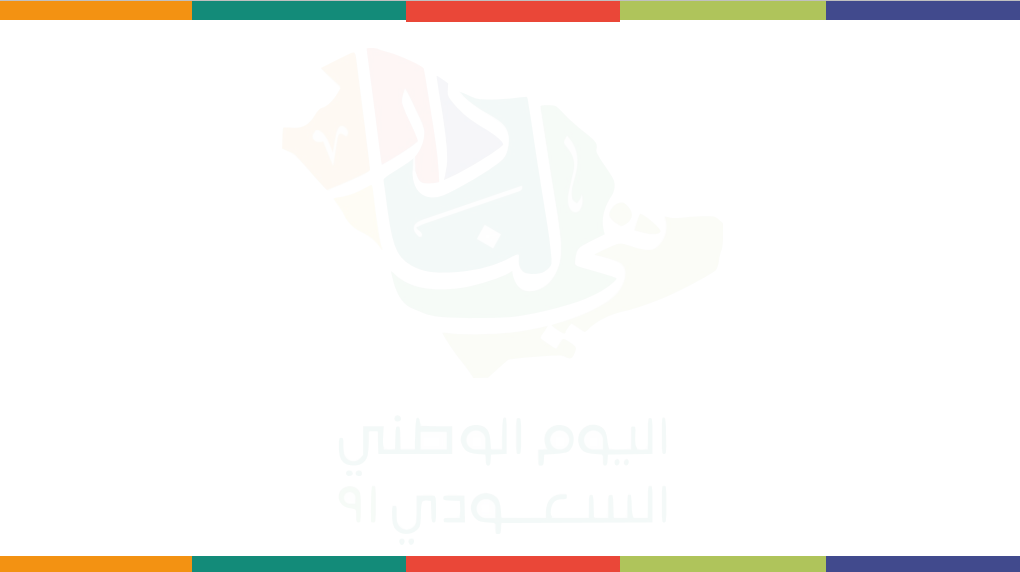 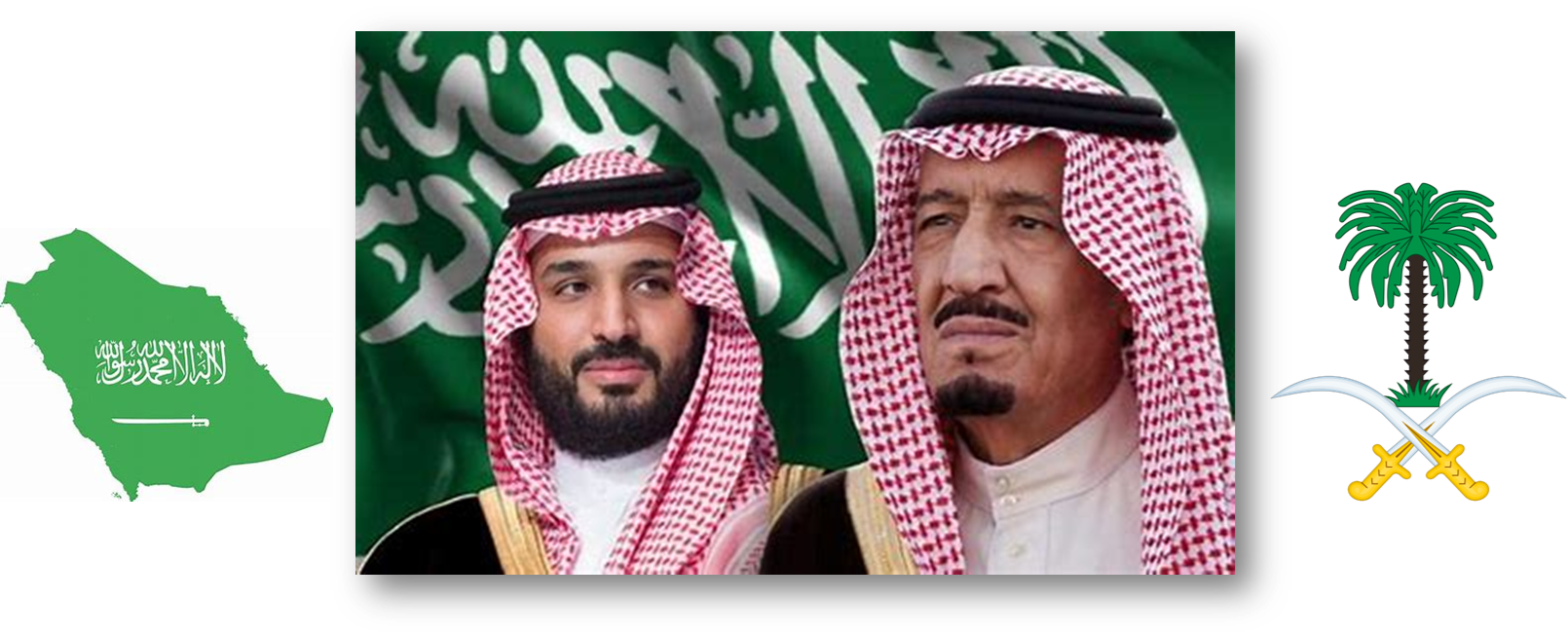 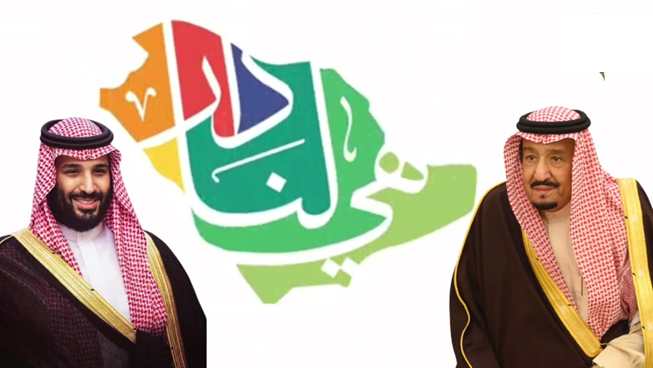 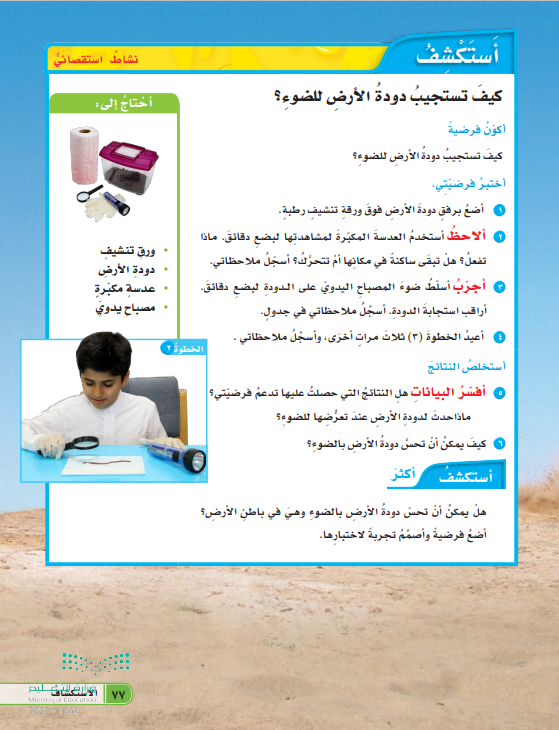 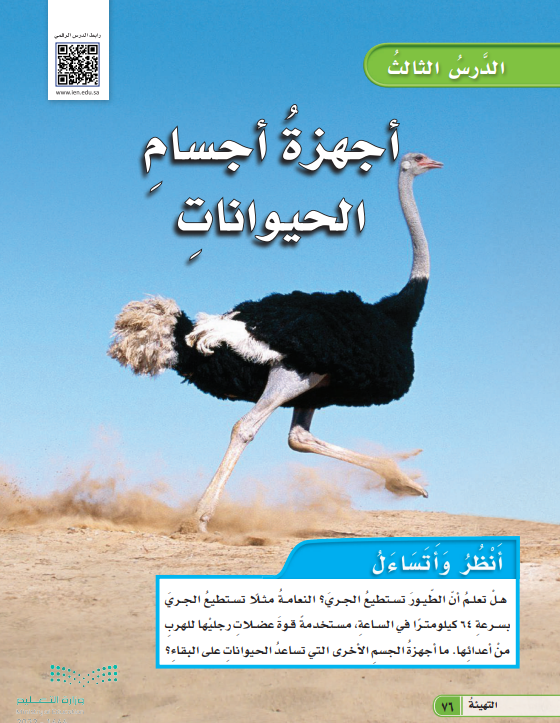 الجهاز الهيكلي الجهاز الهضمي الجهاز العصبي الجهاز التنفسي غطاء الجسم الجلد الفرو.
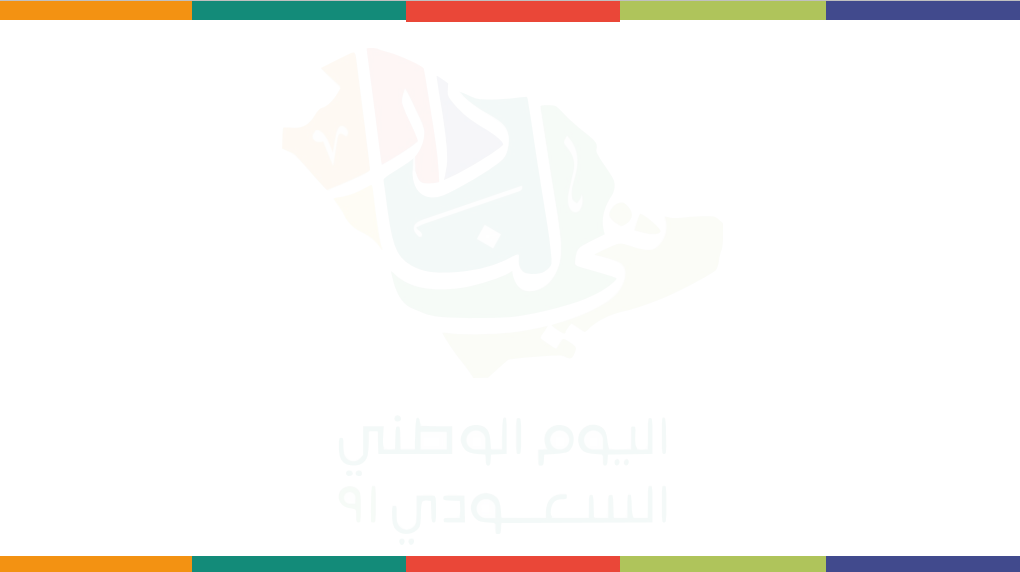 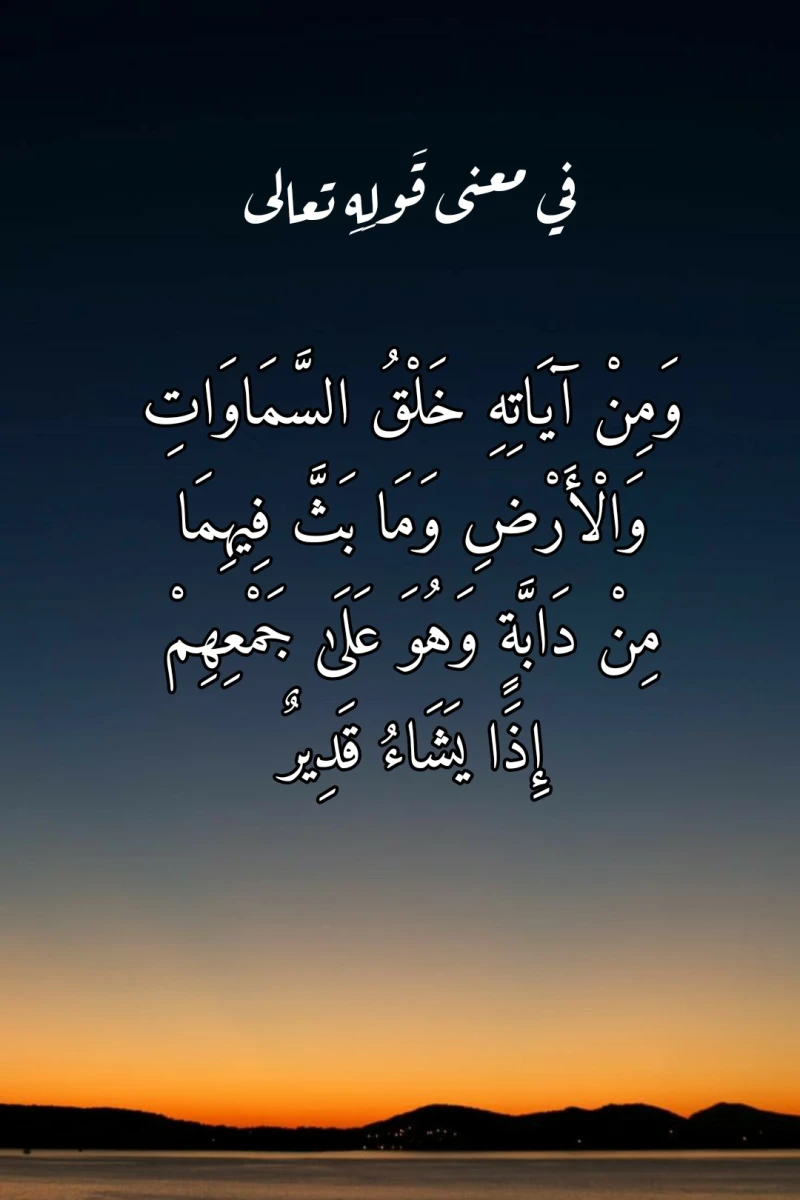 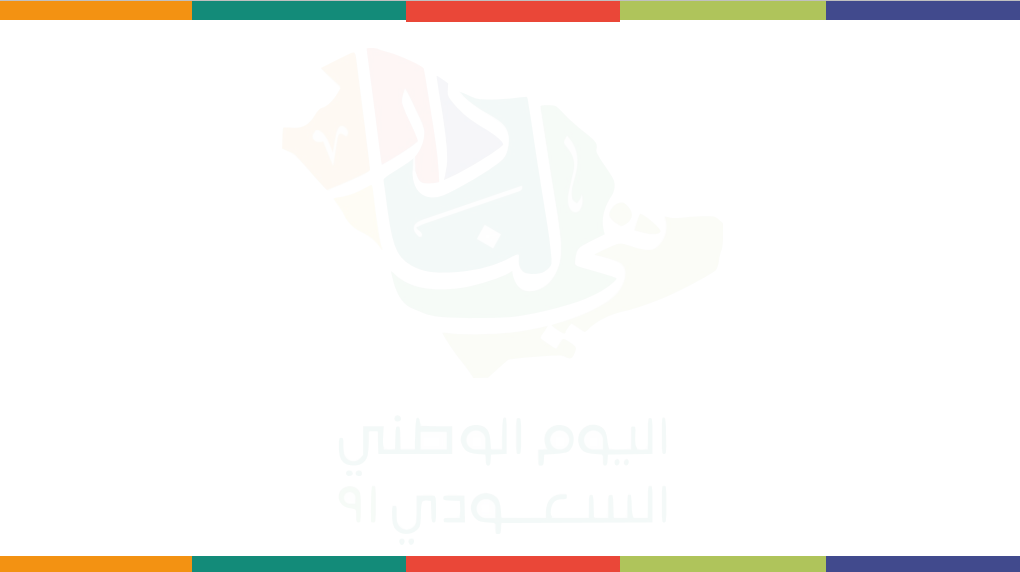 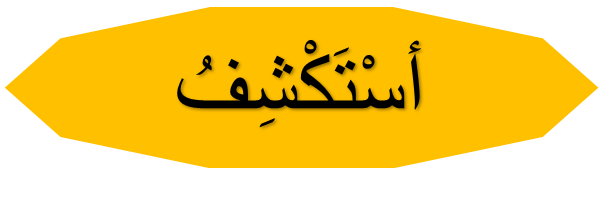 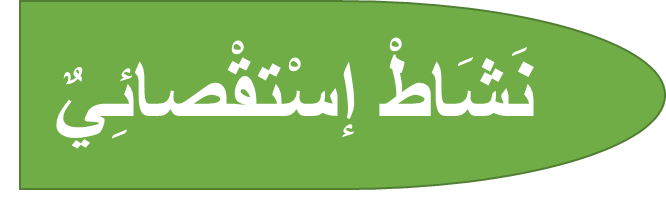 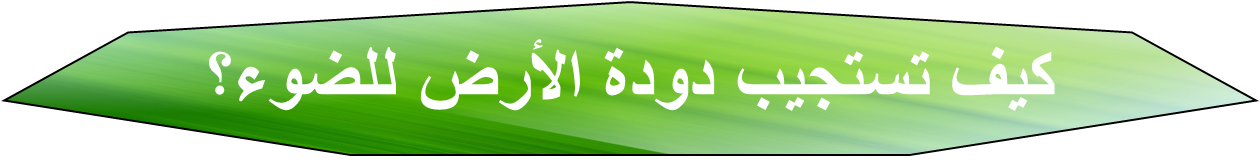 أكون فرضية
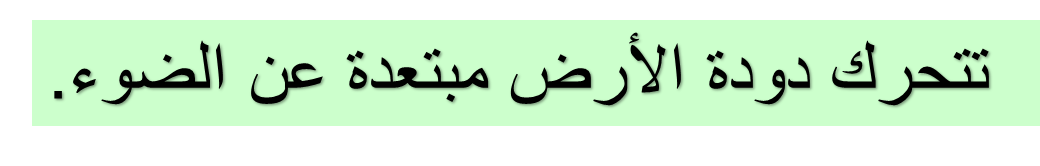 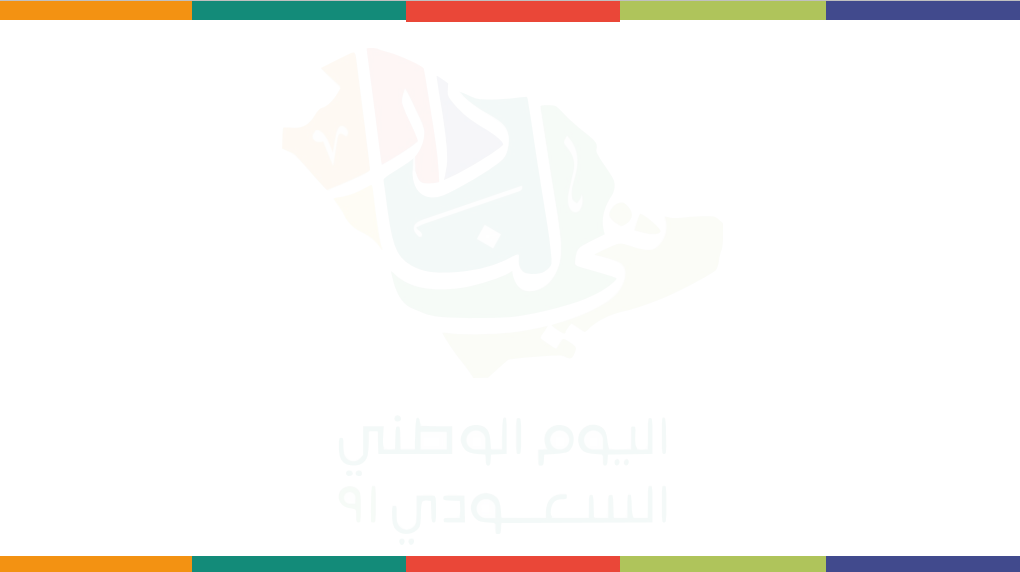 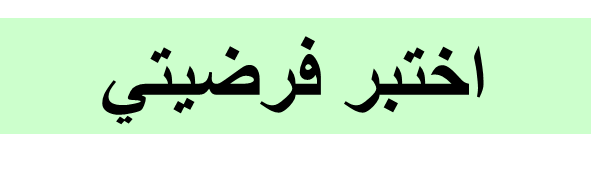 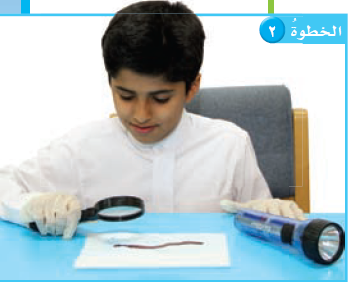 2- ألاحظ أستخدم العدسة المكبرة لمشاهدتها لبعض دقائق. ماذا تفعل؟ 
هل تبقي ساكنة في مكانها أم تتحرك؟ أسجل ملاحظاتي.
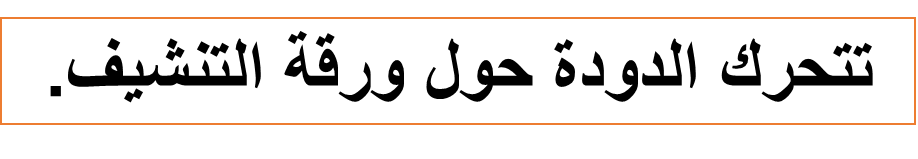 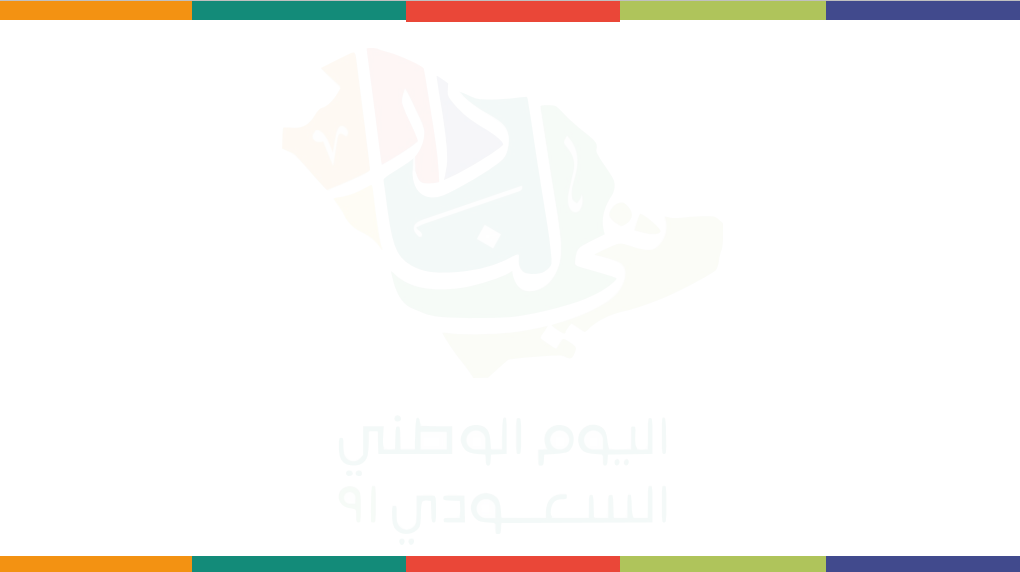 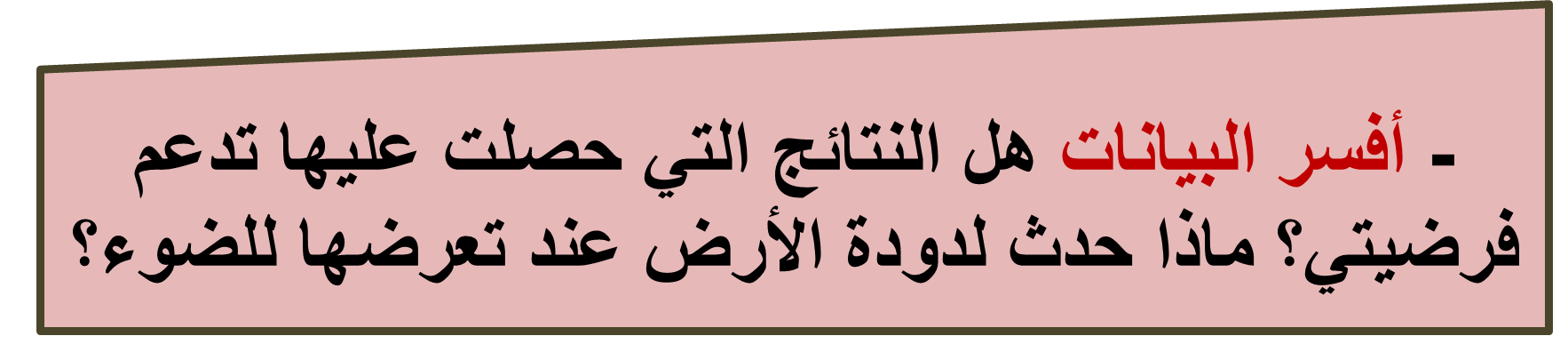 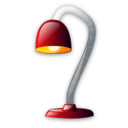 أستخلص النتائج
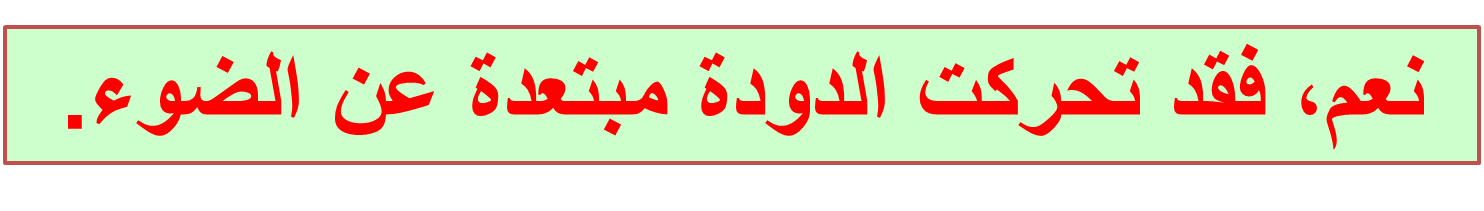 6- كيف يمكن أن تحس دودة الأرض بالضوء؟
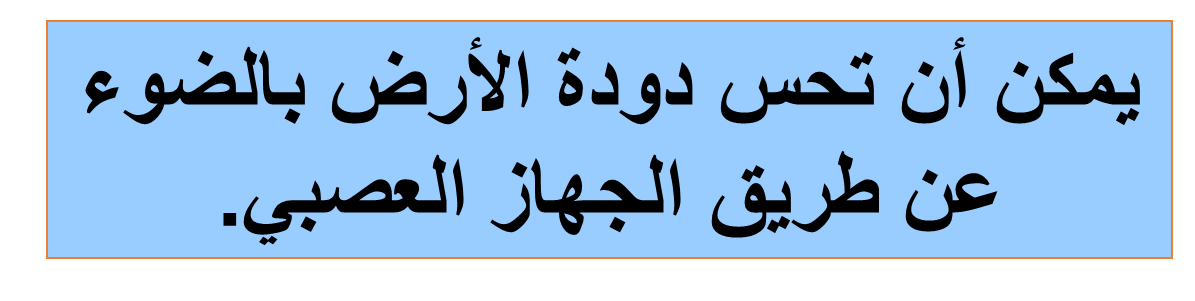 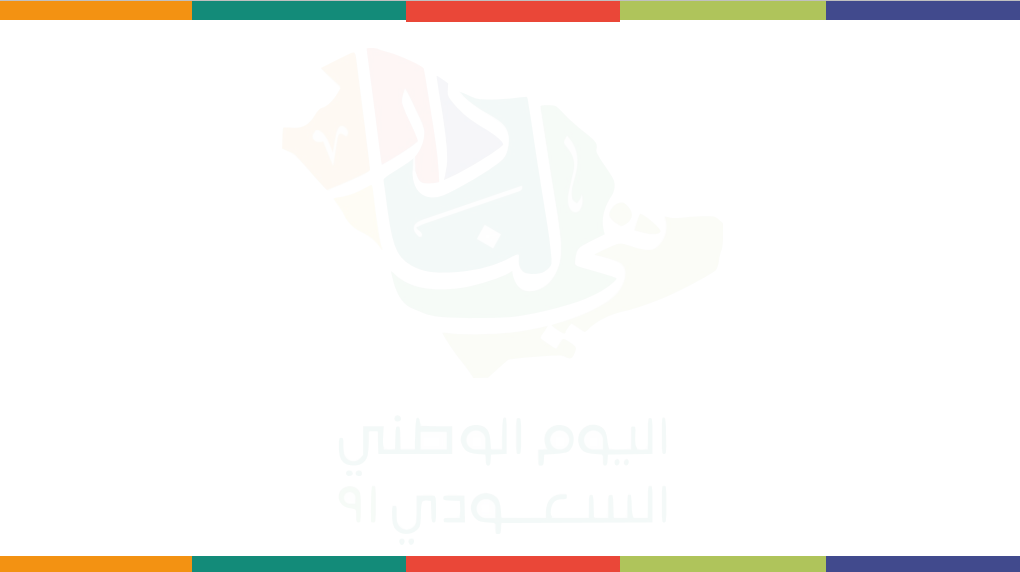 هل يمكن أن تحس دودة الأرض بالضوء 
و هي في باطن الأرض؟ أضع فرضية وأصمم تجربة لاختبارها.
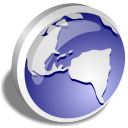 أستكشف أكثر
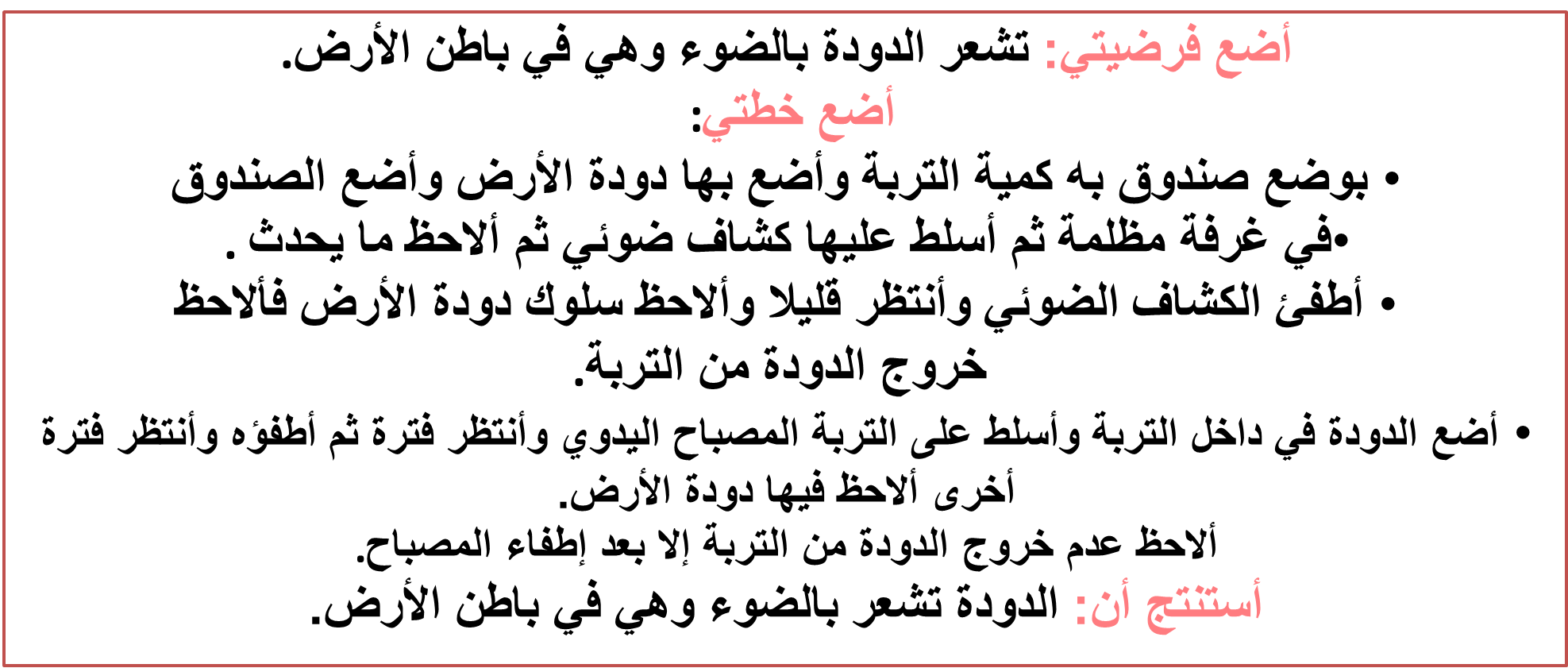 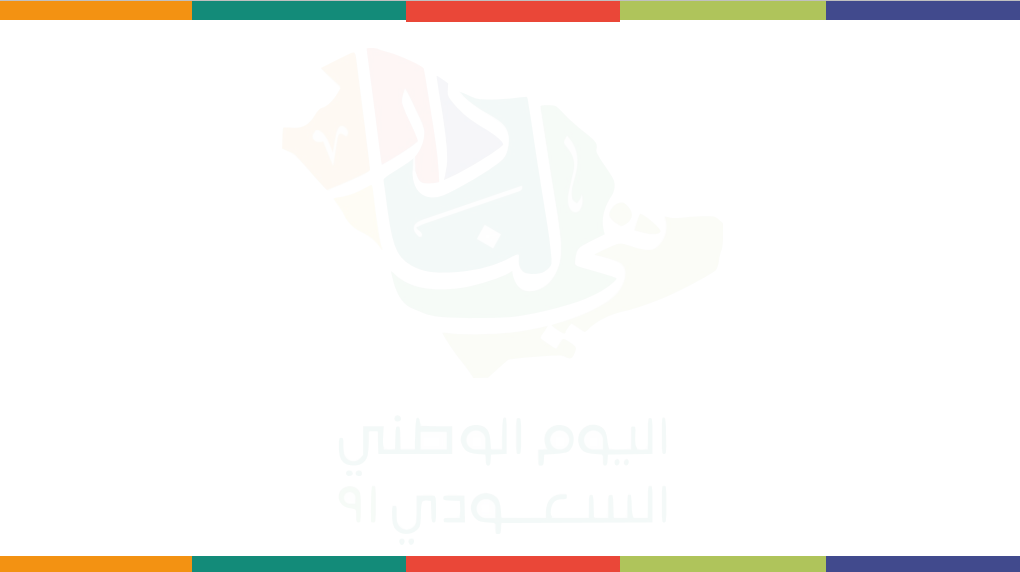 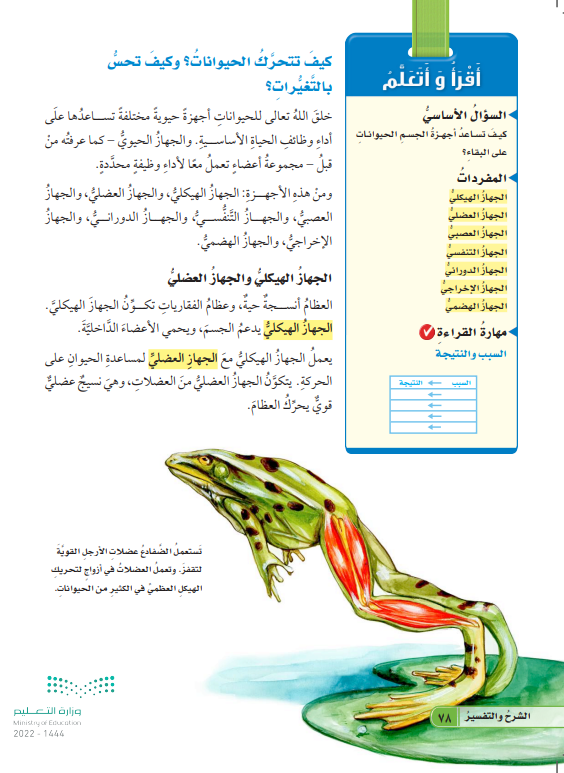 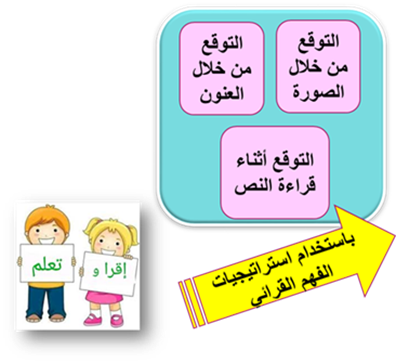 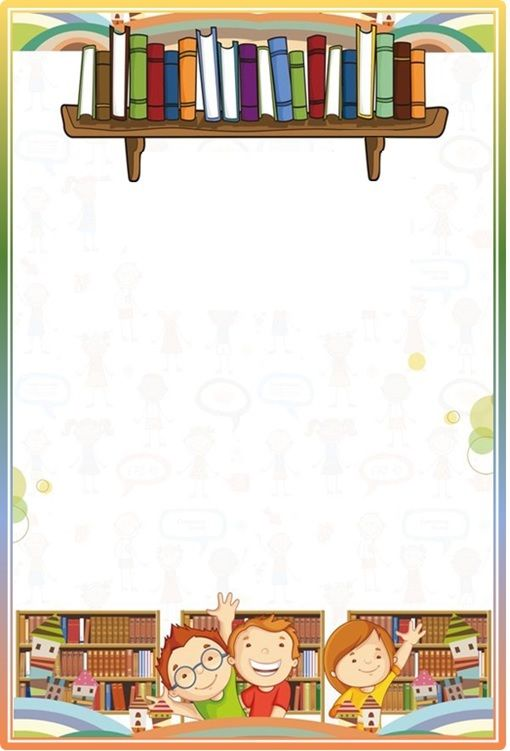 الجهاز الهيكلي
الجهاز العصبي
الجهاز التنفسي
الجهاز الدوراني
الجهاز الإخراجي
الجهاز الهضمي
غاليتي القارئة المبدعة تصفحي كتابك المدرسي 78/79
لمعرفة أهداف درسنا اليوم
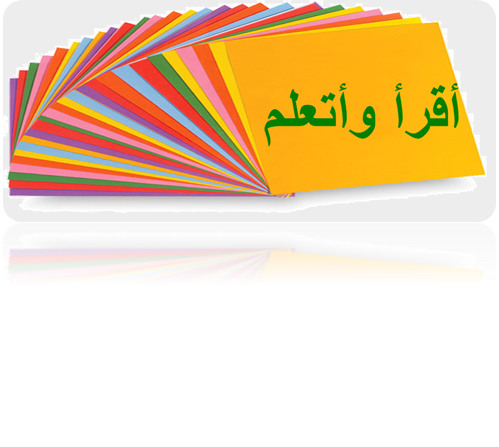 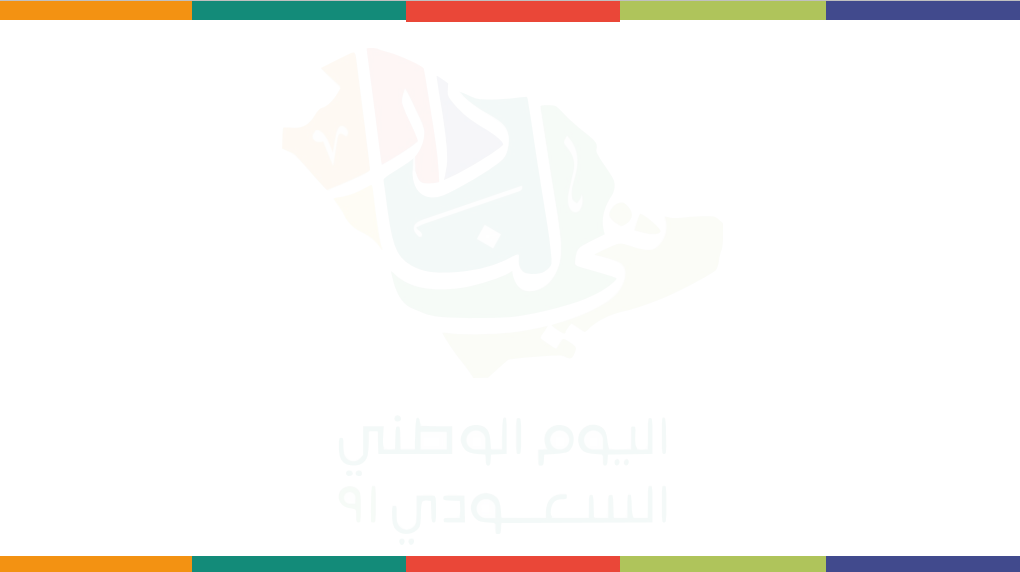 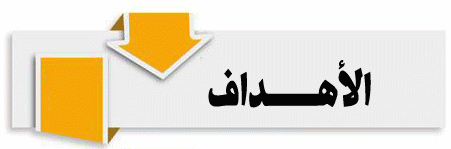 توضيح أهم أجهزة الجسم الحيوية .
بيان مكونات الجهاز الهيكلي و وظيفته .
شرح كيف يعمل الجهاز العصبي 
المقارنة بين الجهاز العصبي في الفقاريات و اللافقاريات.
توضيح دور الجهاز العضلي في الحركة .
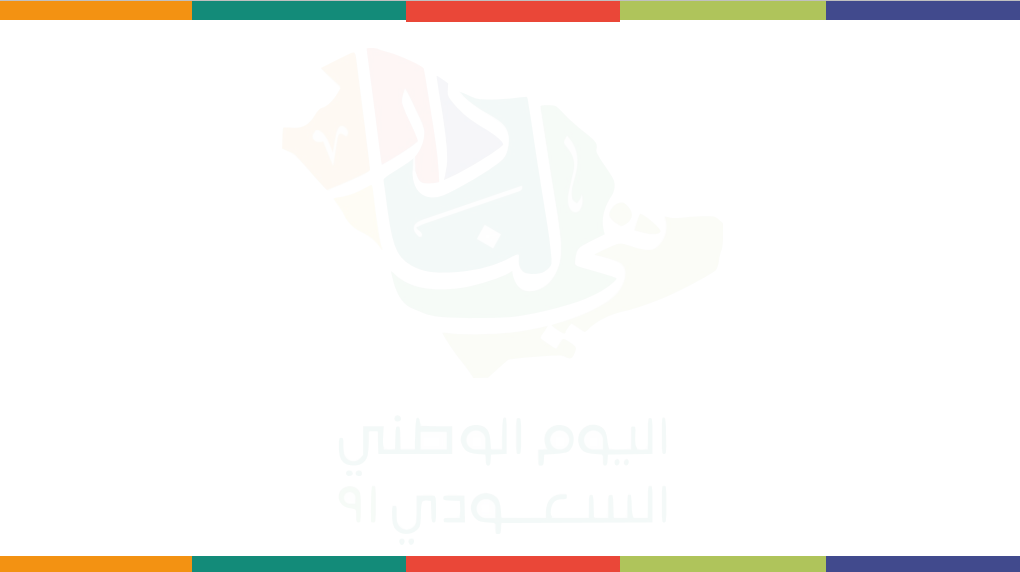 باستخدام جدول التعلم ماذا تعرفين عن أهم أجهزة الحيوانات ؟
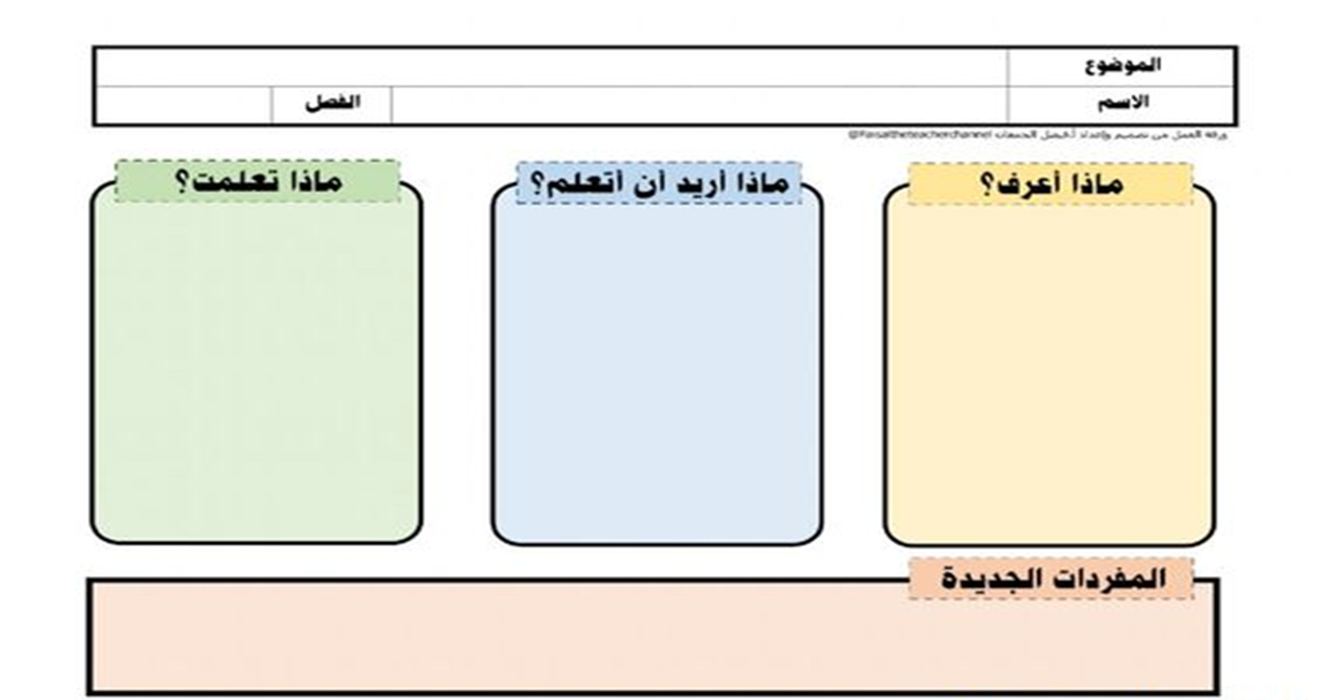 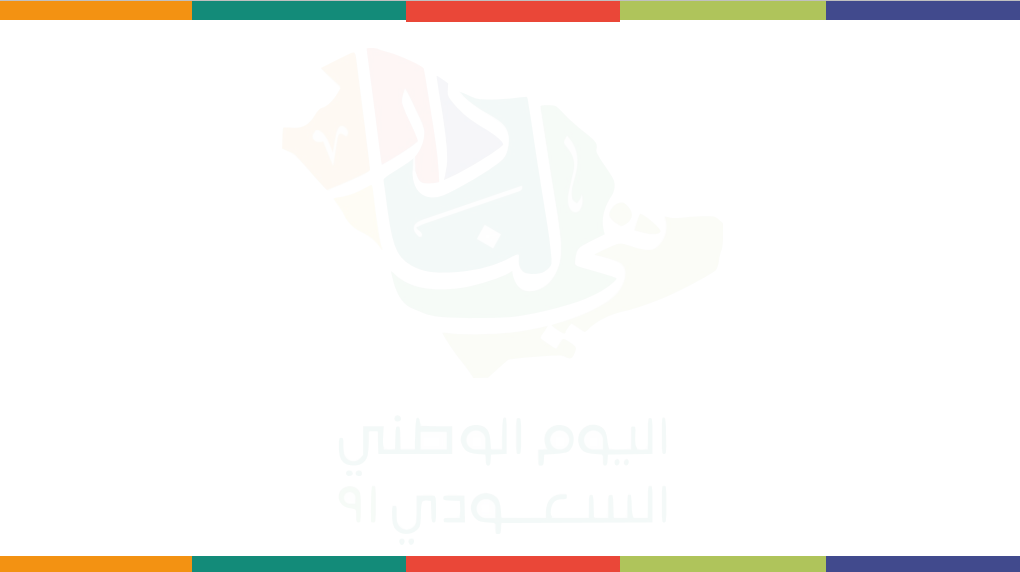 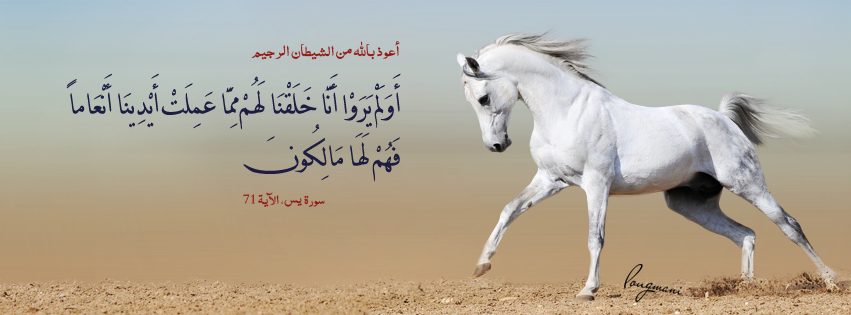 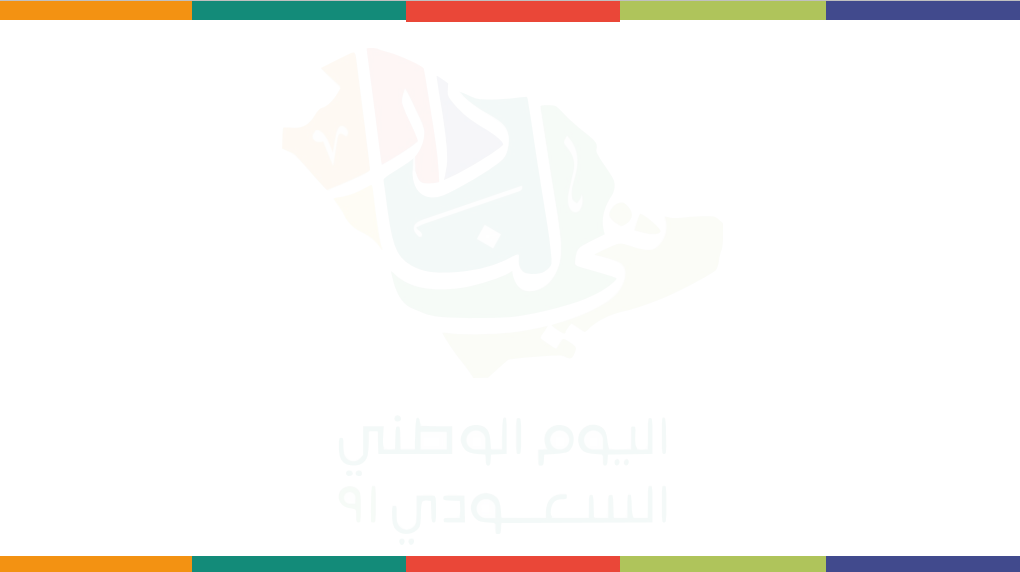 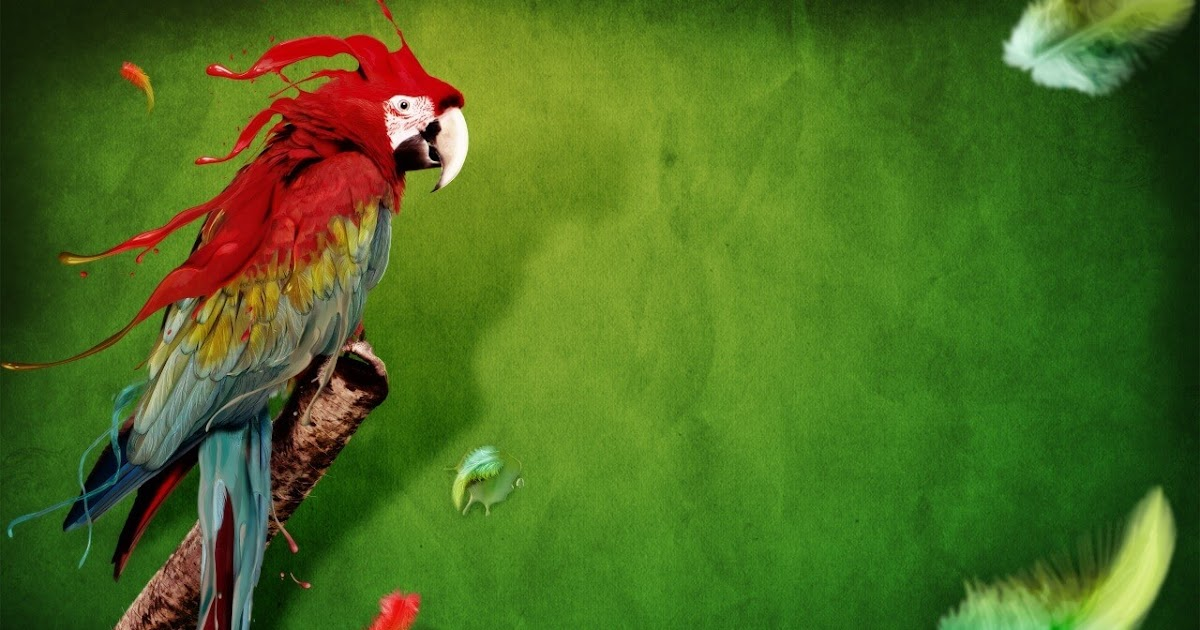 كيف تتحرك الحيوانات؟
 وكيف تحس بالتغيرات؟
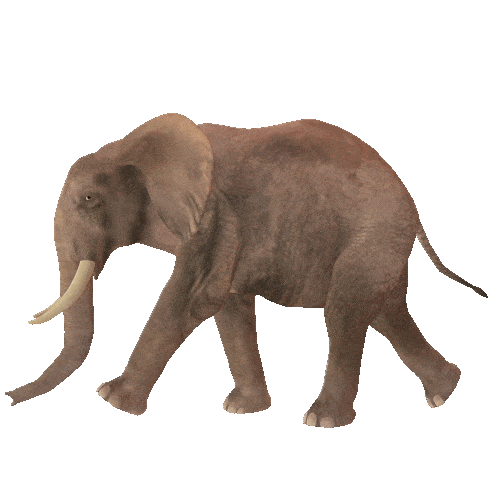 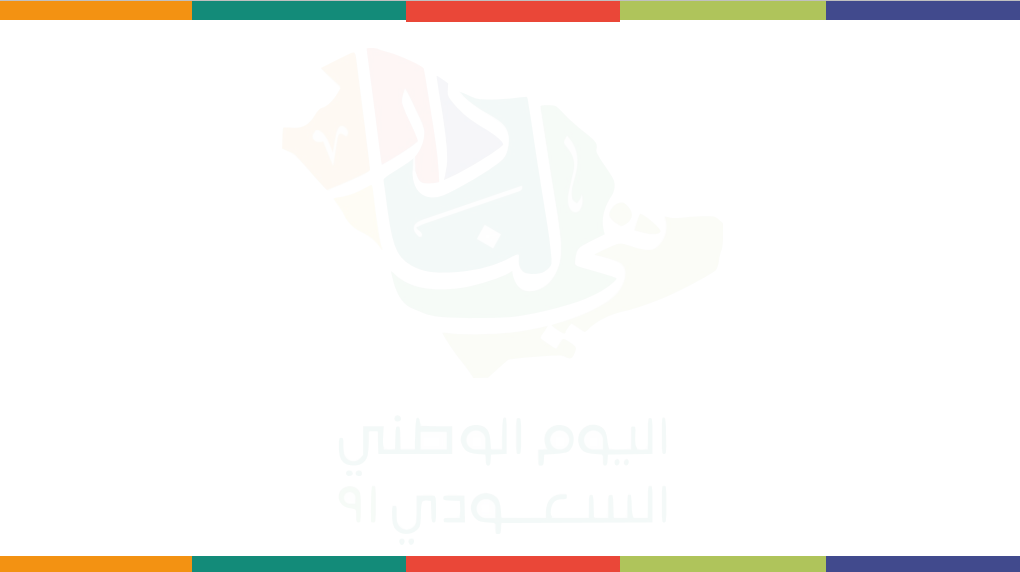 خلق الله تعالى للحيوانات أجهزة حيوية مختلفة تساعدها 
على أداء وظائف الحياة الأساسية. 
والجهاز الحيوي - كما عرفته من قبل –
 مجموعة أعضاء تعمل معاً لأداء وظيفة محددة.
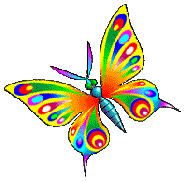 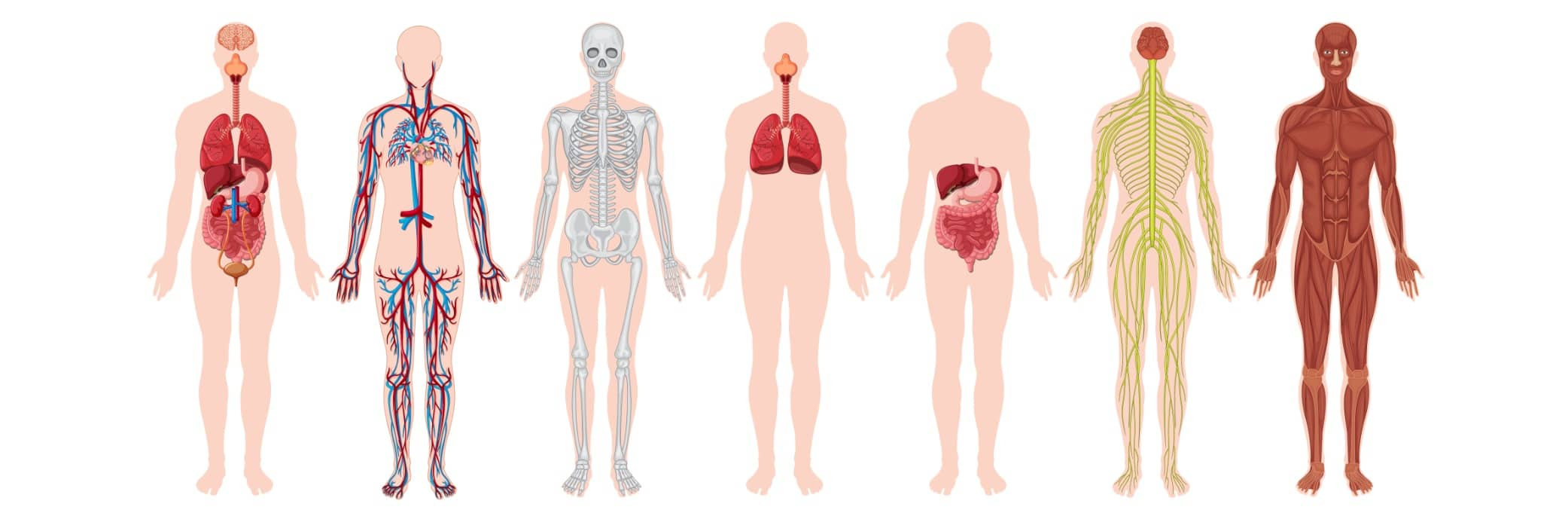 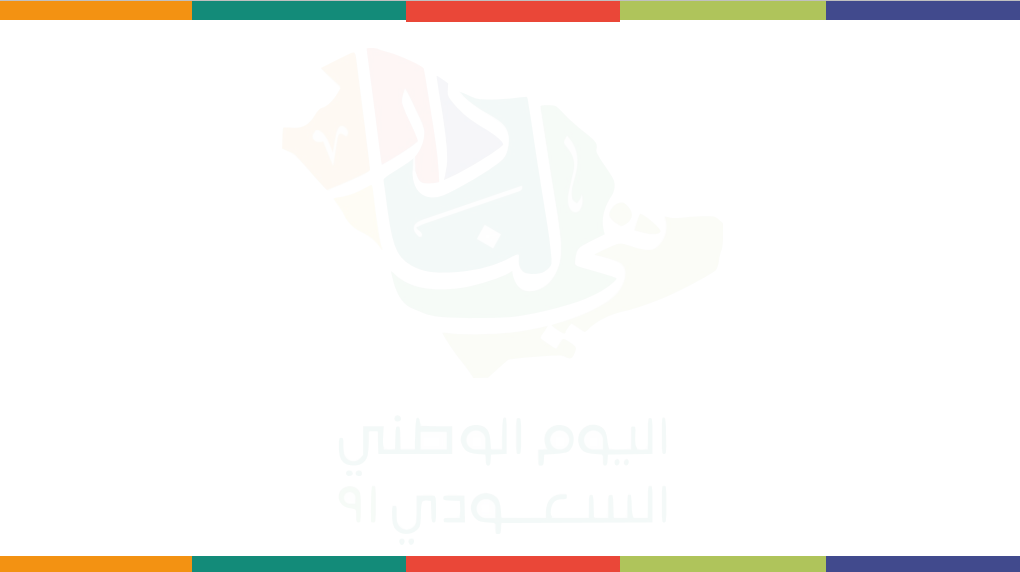 ومن هذه الأجهزة:
 الجهاز الهيكلي، والجهاز العضلي،
 والجهاز العصبي، والجهاز التنفسي، والجهاز الدوراني، والجهاز الإخراجي، والجهاز الهضمي
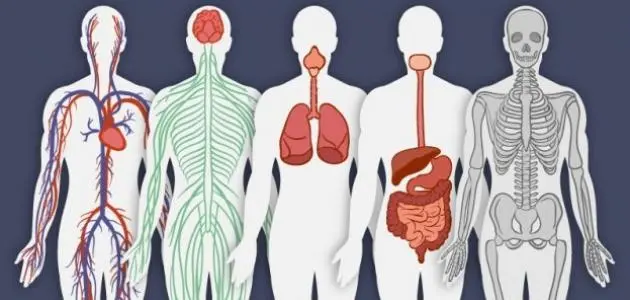 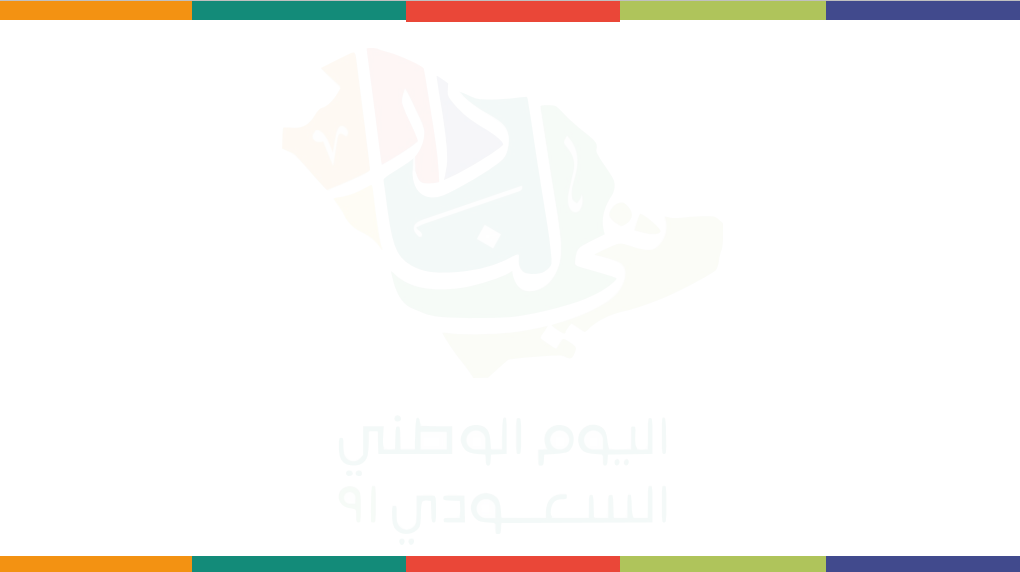 الجهاز الهيكلي و الجهاز العضلي
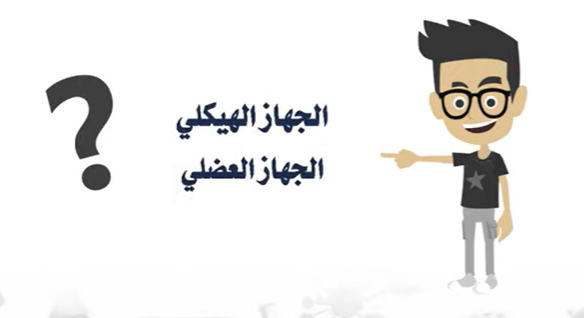 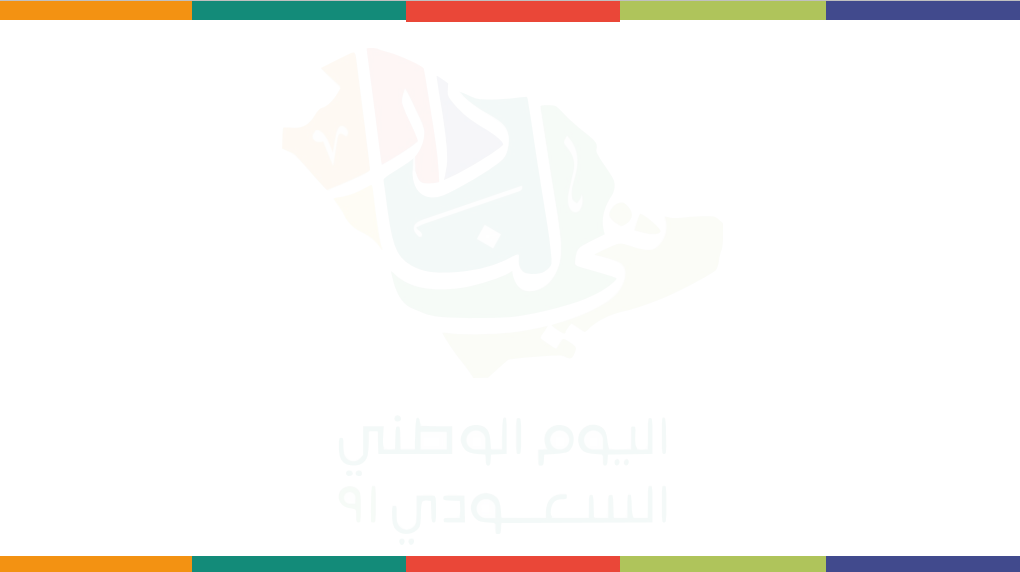 الجهاز الهيكلي
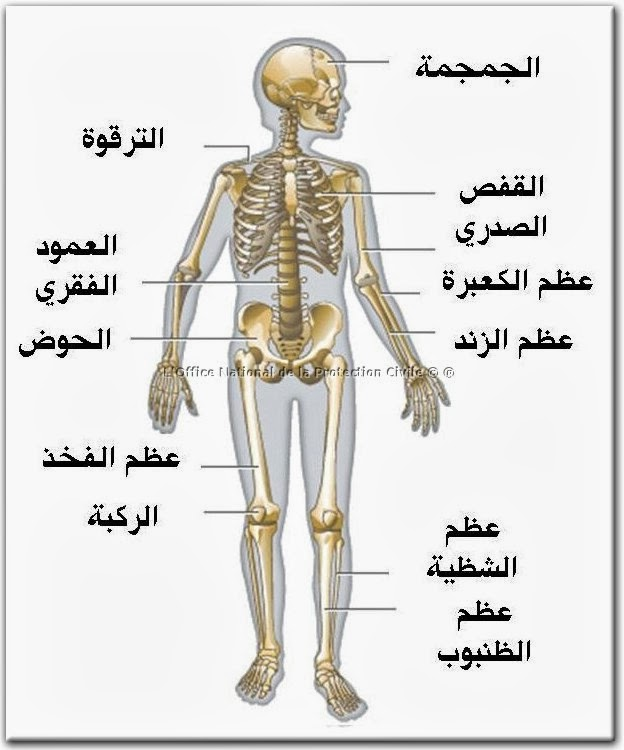 العظام أنسجة حية، 
وعظام الفقاريات تكون الجهاز الهيكلي. 
الجهاز الهيكلي 
يدعم الجسم، ويحمي الأعضاء الداخلية
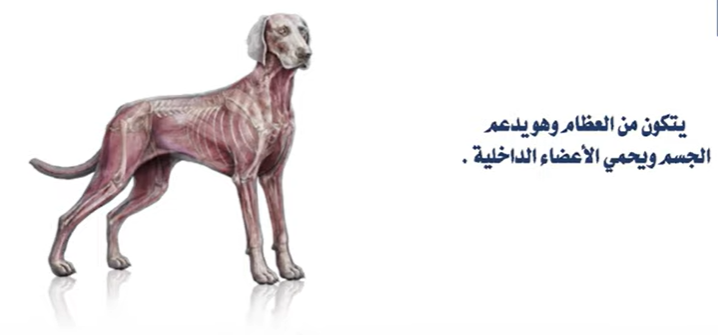 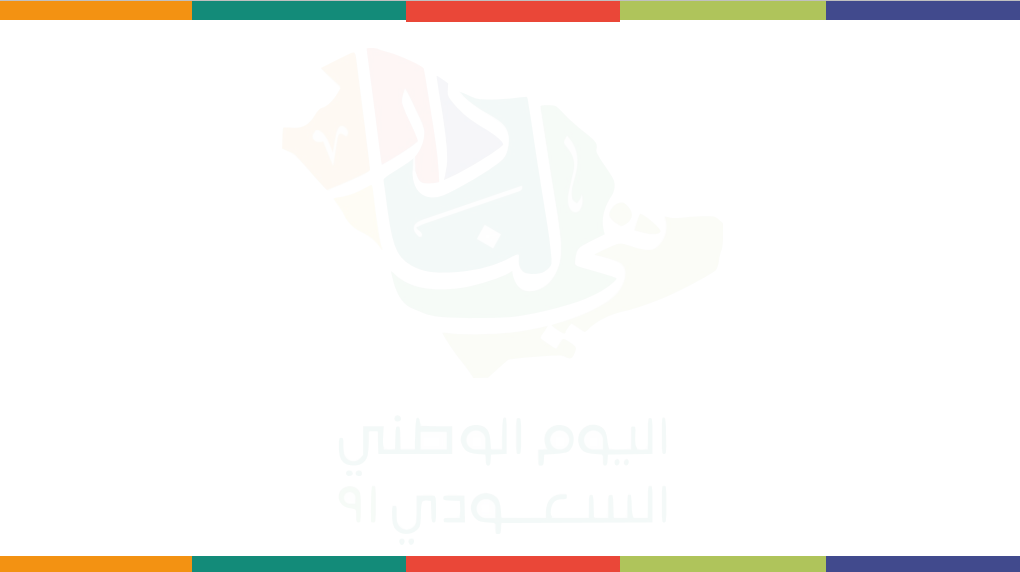 الجهاز العضلي
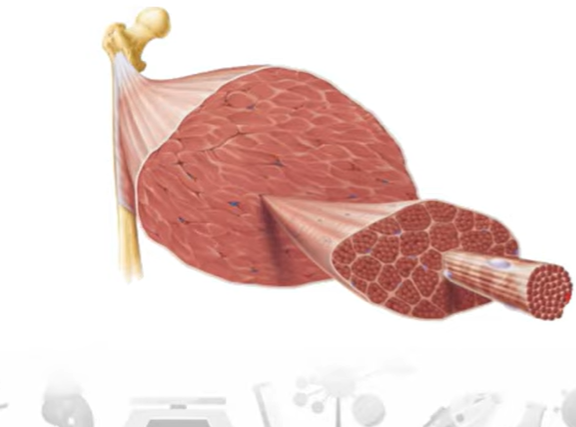 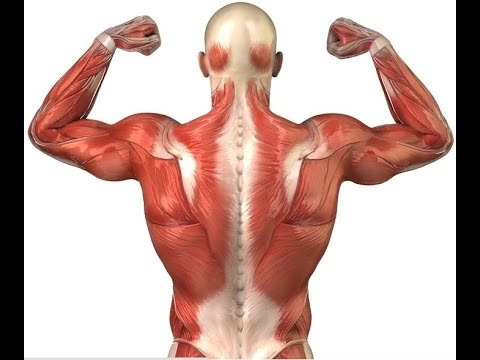 يتكون الجهاز العضلي من العضلات، وهي نسيج عضلي قوي يحرك العظام.
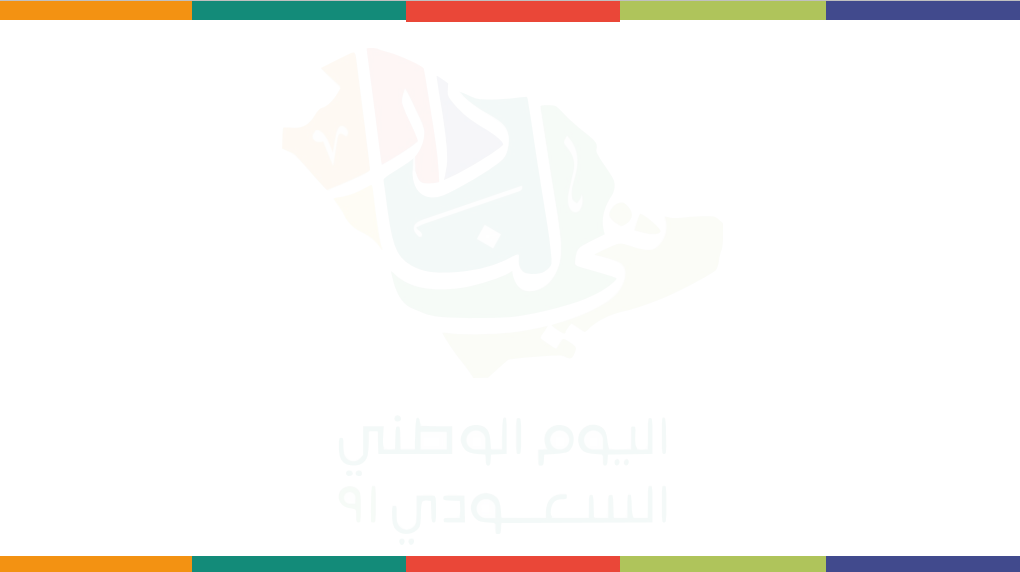 الجهاز الهيكلي و الجهاز العضلي
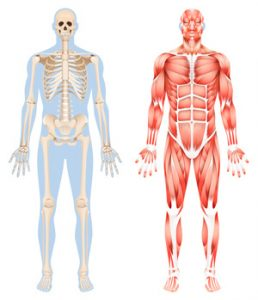 يعمل الجهاز الهيكلي مع الجهاز العضلي لمساعدة الحيوان على الحركة.
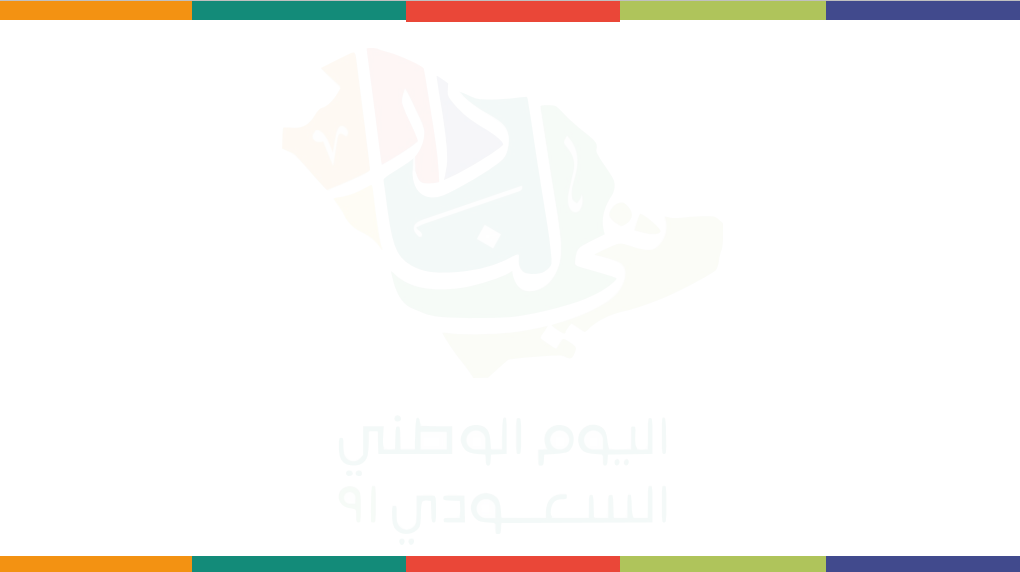 تستعمل الضفادع عضلات الأرجل القوية لتقفز وتعمل العضلات في أزواج لتحريك الهيكل العظمي في الكثير 
من الحيوانات.
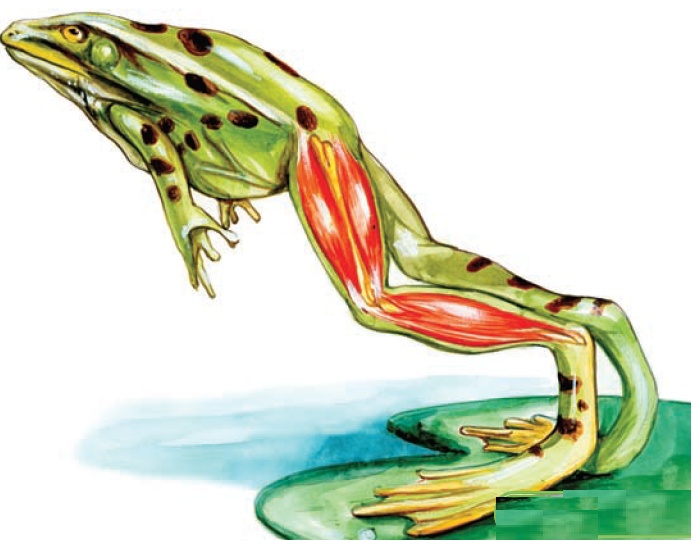 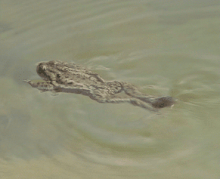 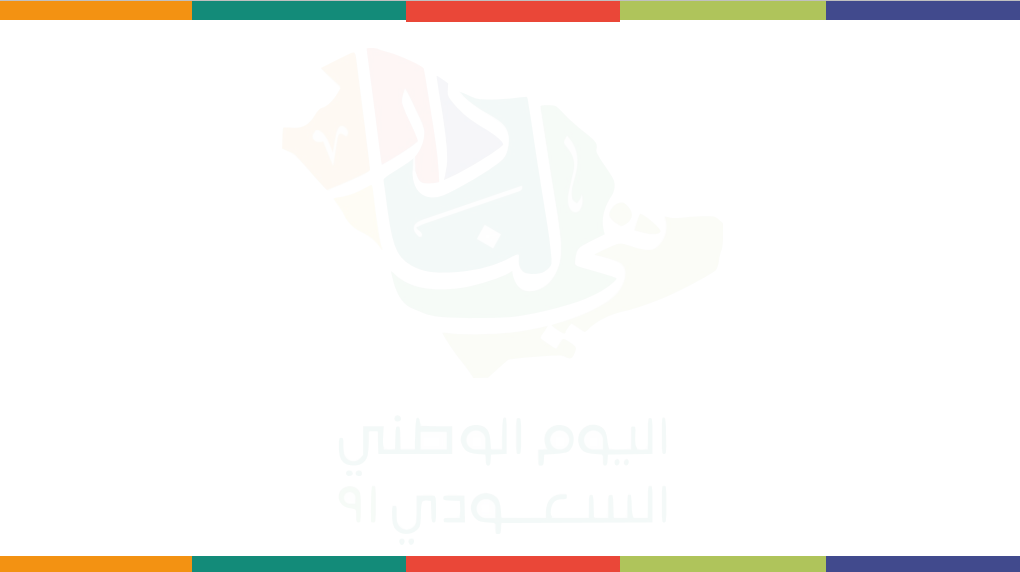 الجهاز العصبي
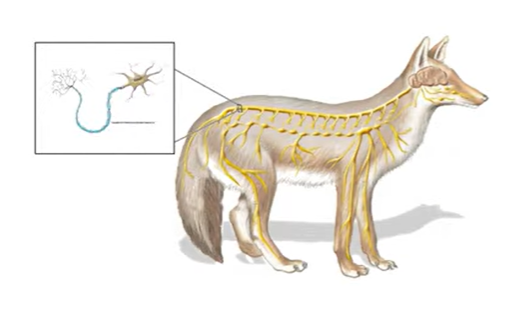 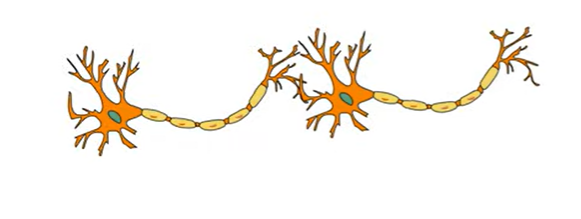 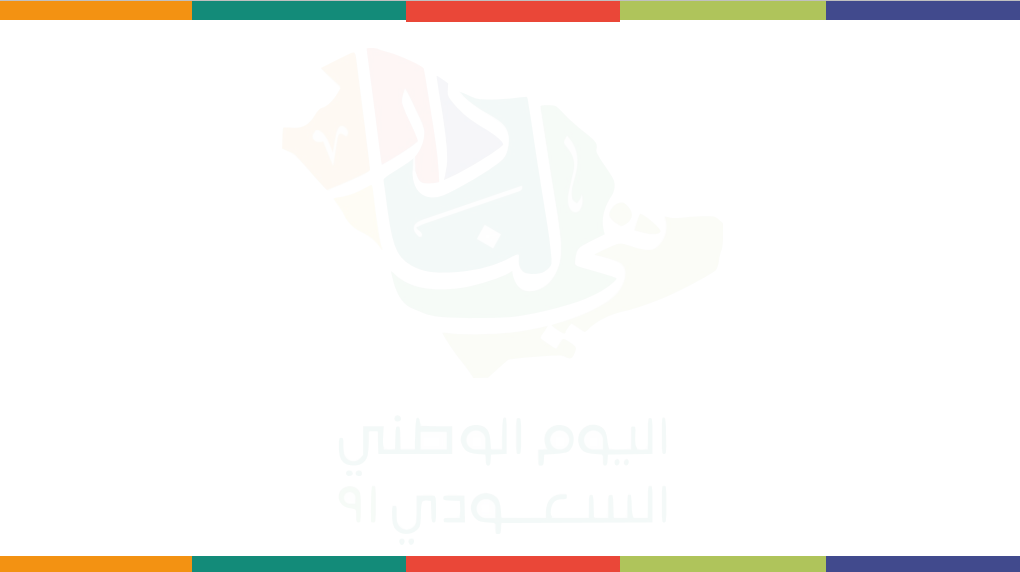 الجهاز العصبي
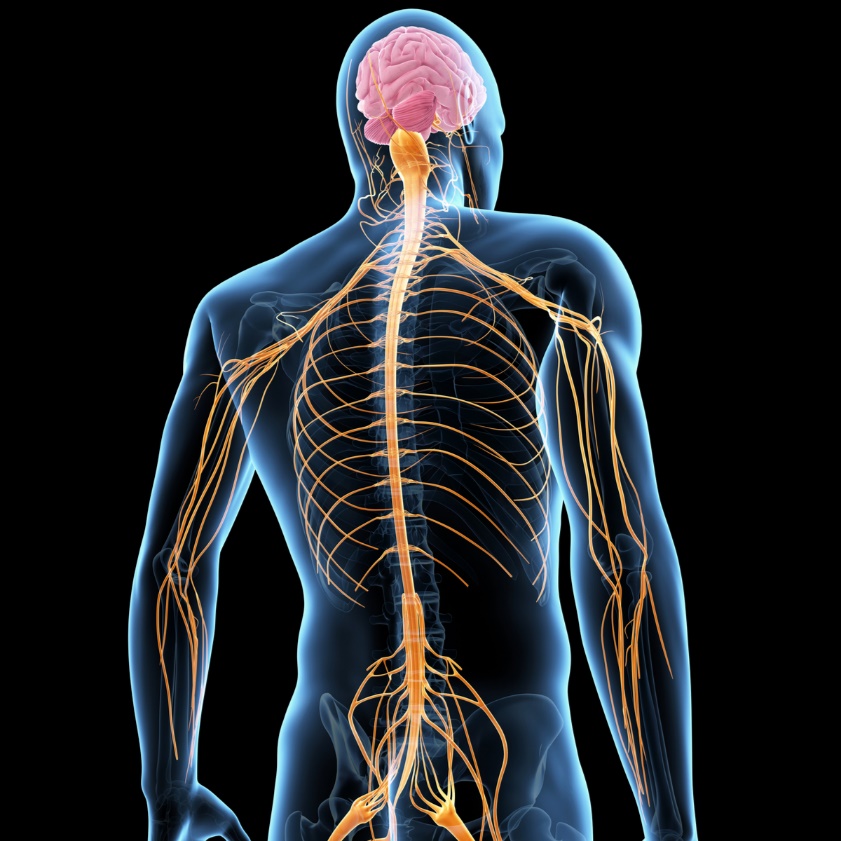 **الجهاز الذي يتحكم في جميع أجهزة الجسم هو الجهاز العصبي
ويتكون من خلايا عصبية.
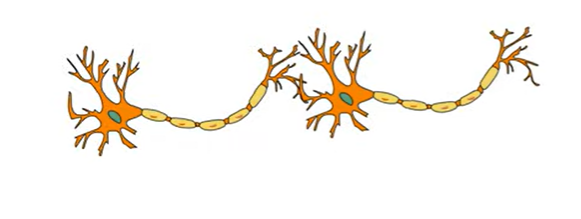 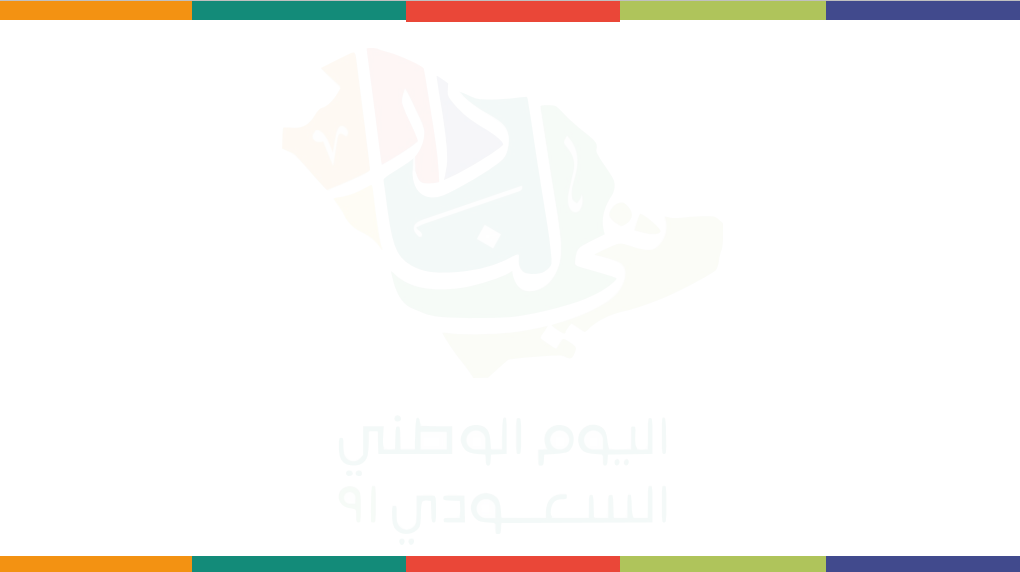 الجهاز العصبي في اللافقاريات
اللافقاريات لها جهاز عصبي بسيط 
فالإسفنج مثلا خلايا عصبية قليلة مبعثرة
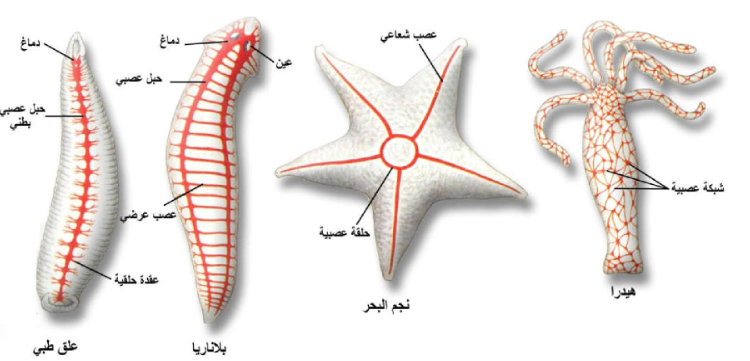 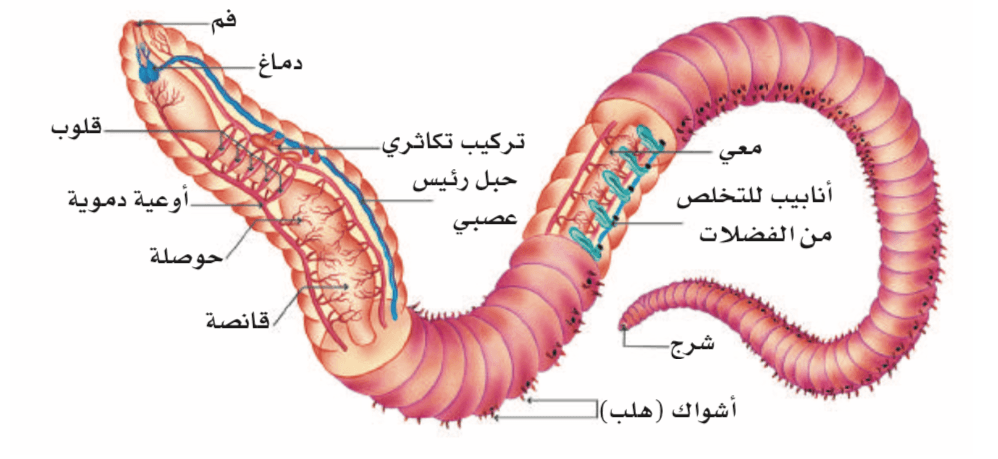 الجهاز العصبي في الفقاريات
أما الفقاريات فإن أجهزتها العصبية أكثر تعقيداً.
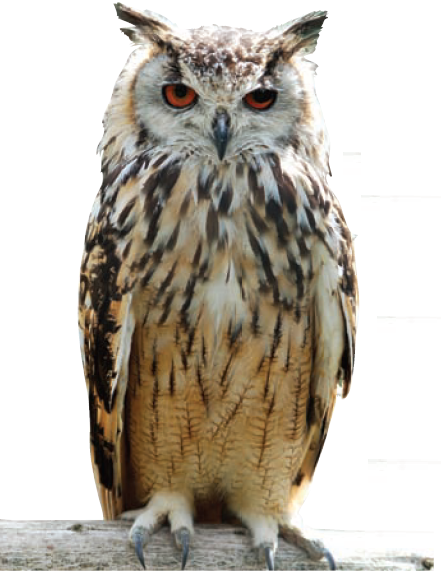 تمتاز البومة بحاسة إبصار حادة وعيناها الواسعتان تساعدانها على الرؤية في الظلام.
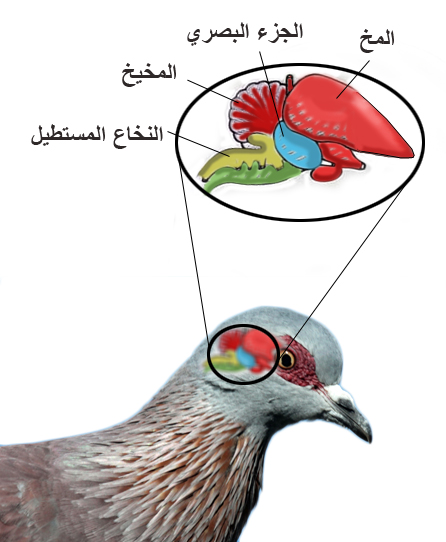 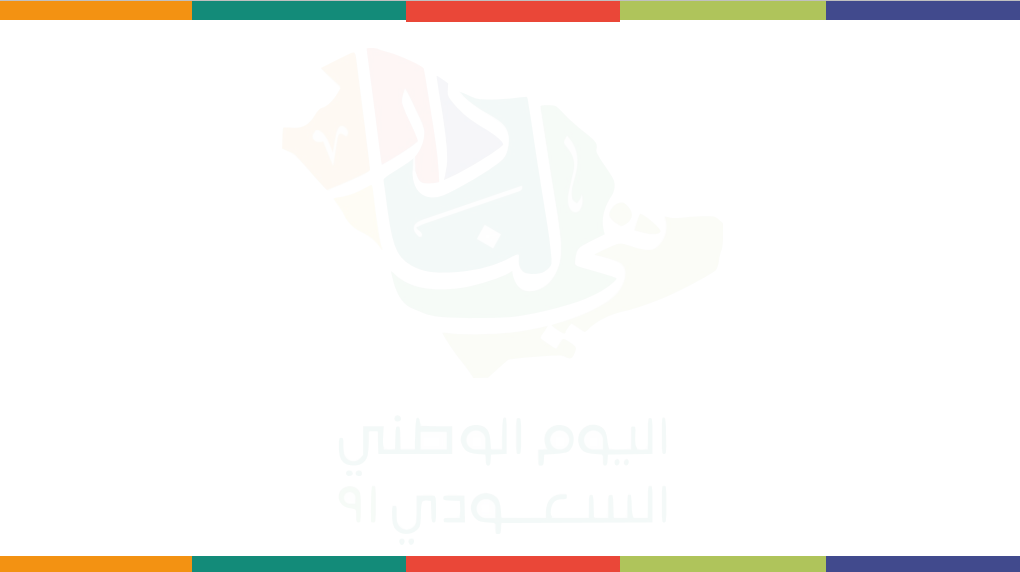 اليوم/ جميل بوجودكن
التاريخ/     /2 / 1444 هـ
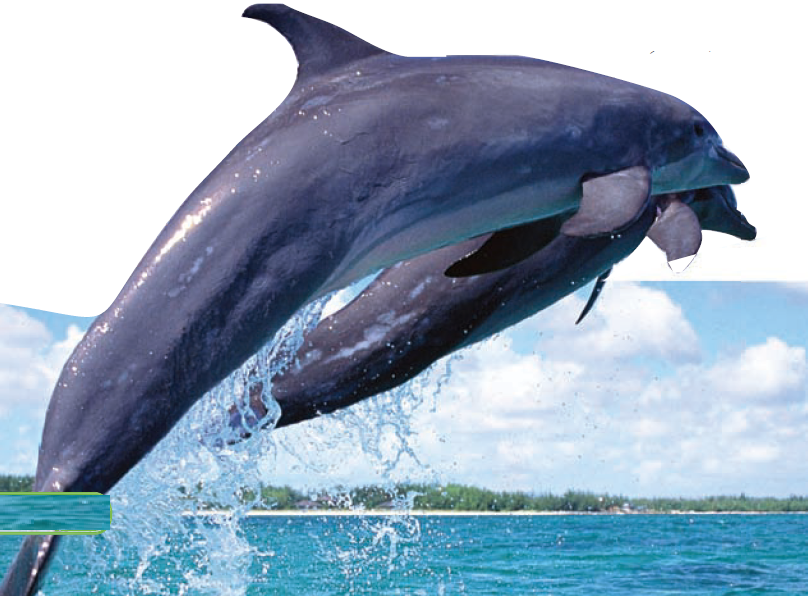 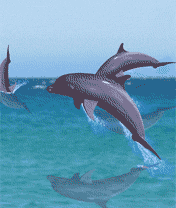 يرسل دماغ الدلفين إشارة بالقفز تنتقل خلال أعصابه حتى تصل إلى عضلاته فتستجيب، فيؤدي قفزته التي تبهرنا.
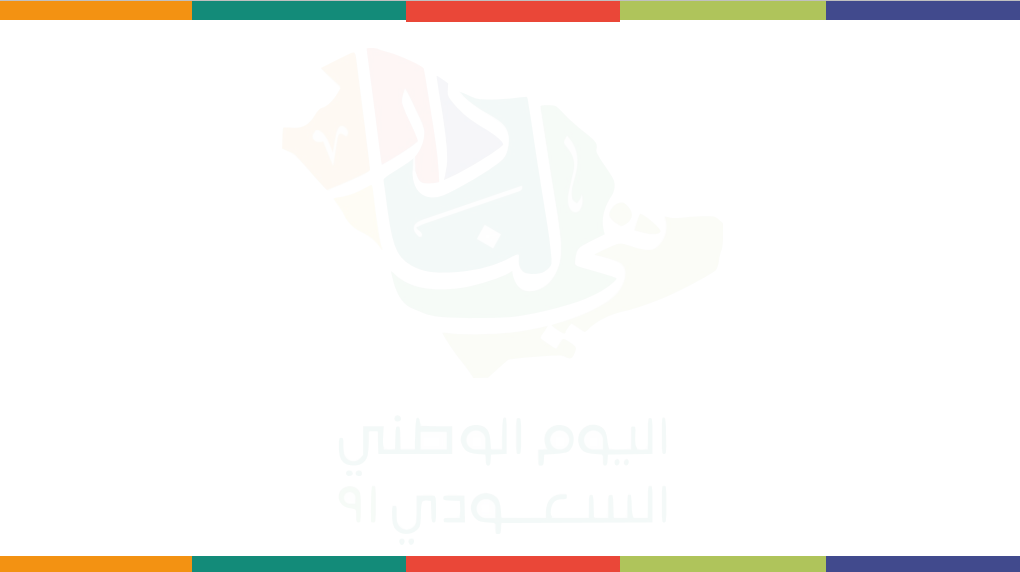 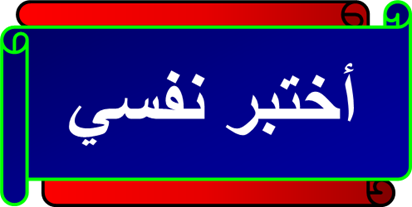 السبب والنتيجة.
 كيف يعمل الجهاز الهيكلي مع الجهاز العضلي؟
العضلات تنقبض وتنبسط وتسحب العضلات العظام مسببة الحركة.
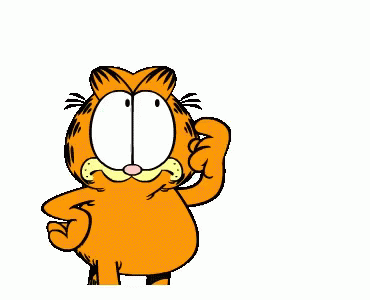 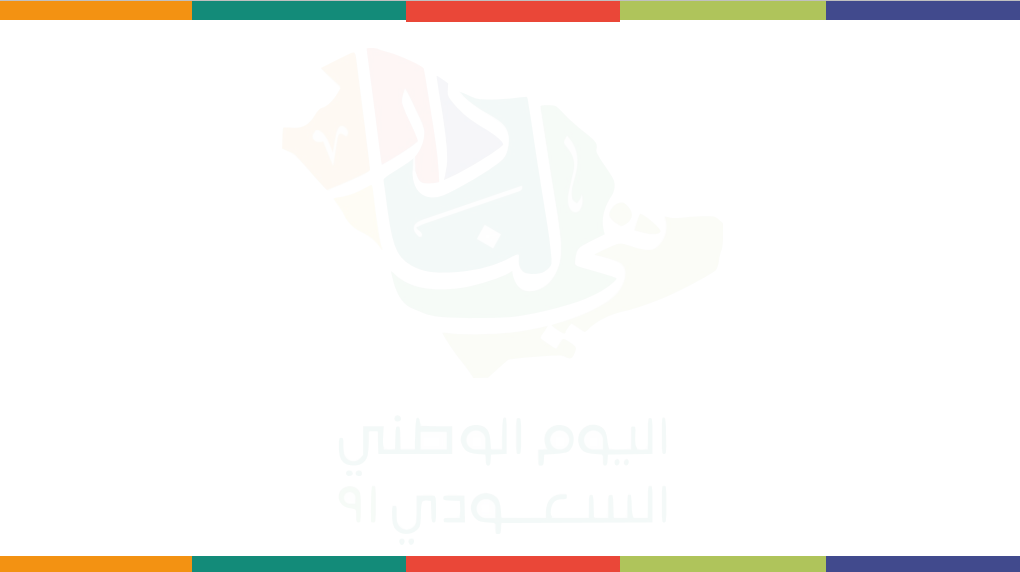 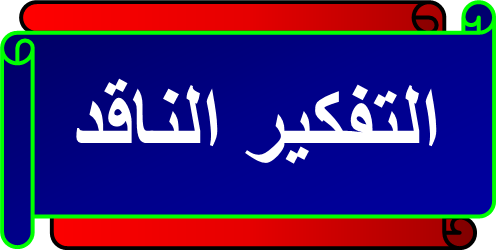 ما أهمية الجهاز العصبي لأجهزة الجسم الأخرى؟
الجهاز العصبي يسيطر على باقي أجهزة الجسم ولا يستطيع الجسم العمل بدون الجهاز العصبي.
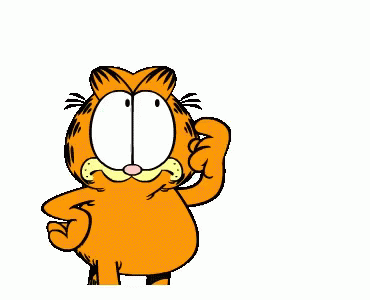 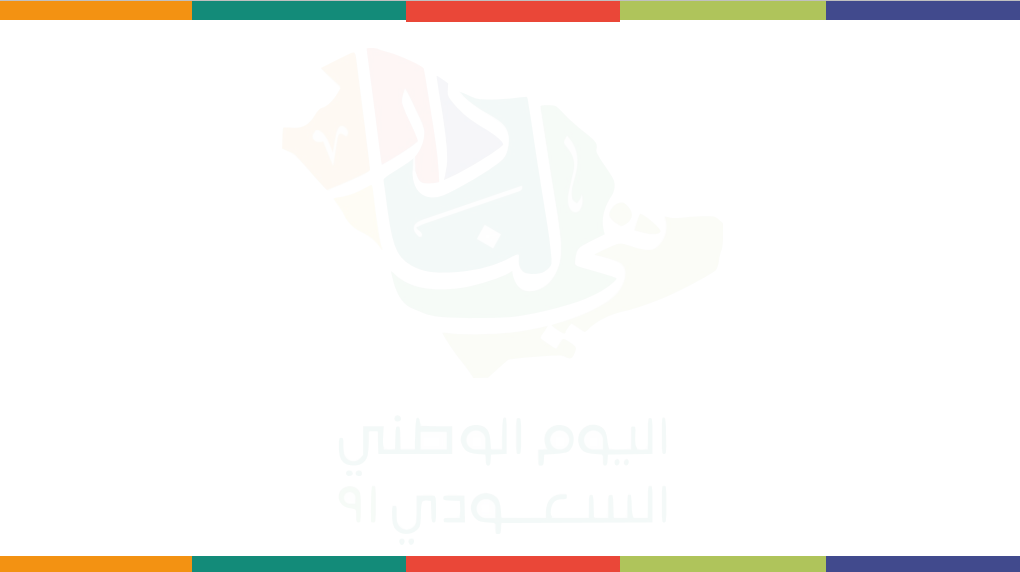 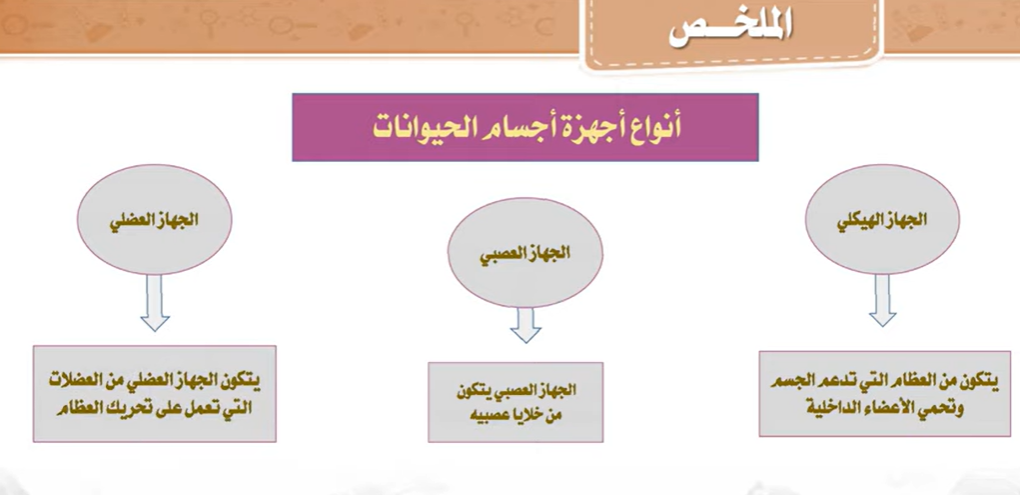 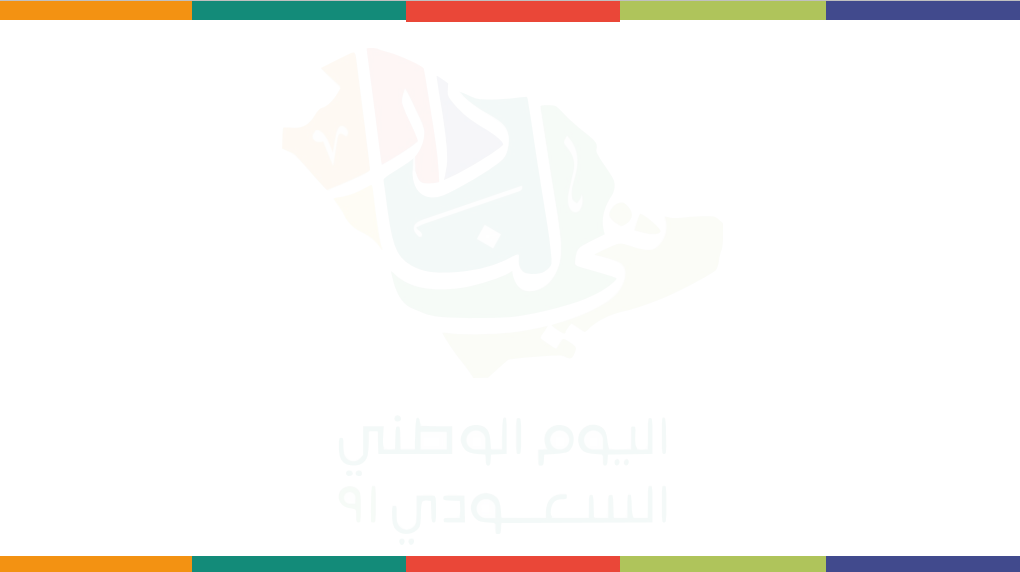 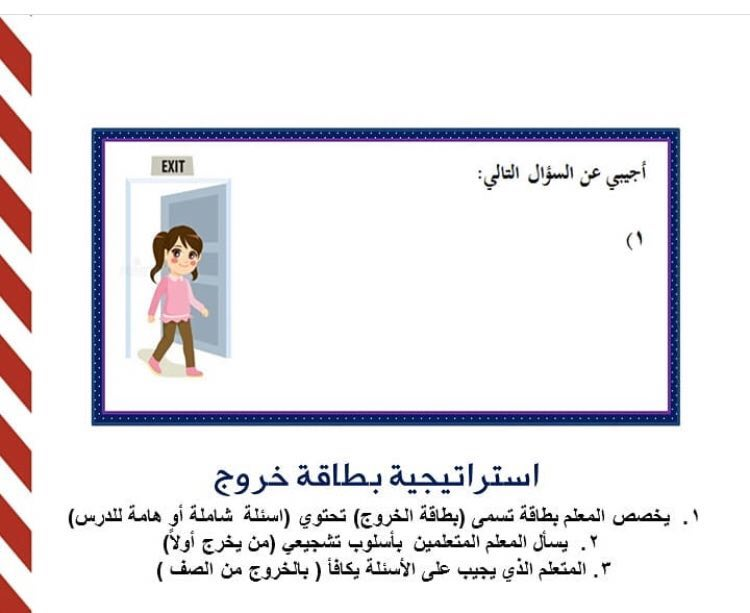 كيف ينتقل الدم
 و الغازات 
في جسم الحيوانات؟
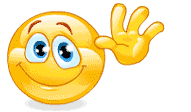 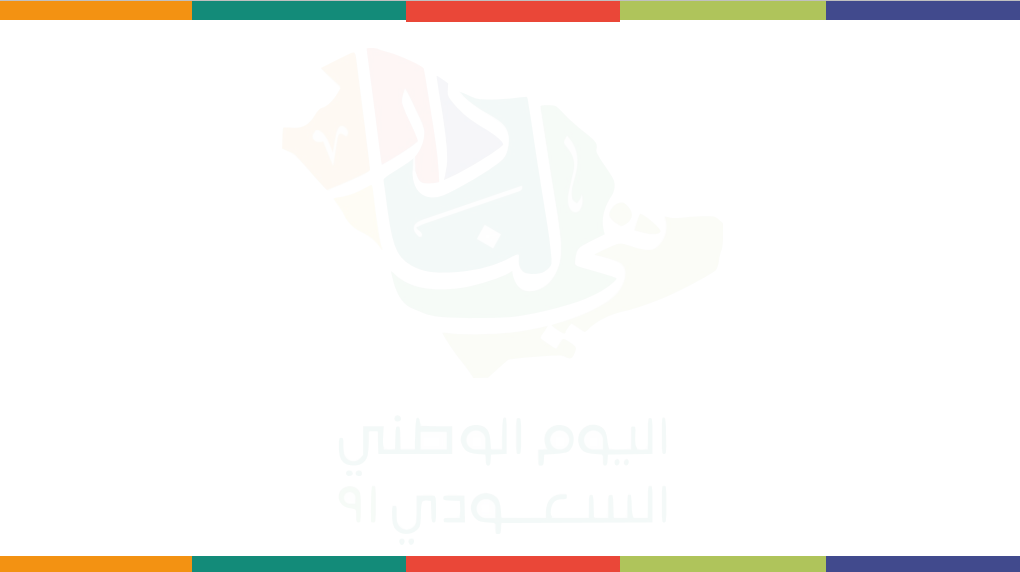 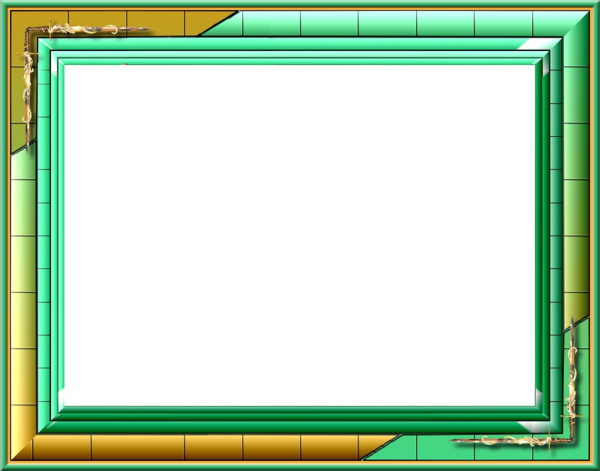 الجهاز التنفسي
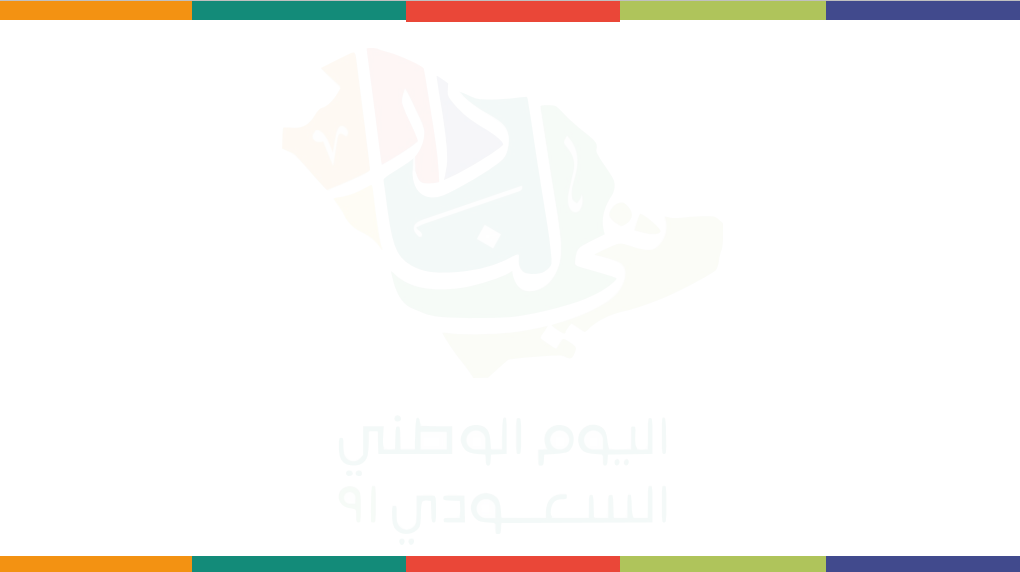 مراجعة 
المعرفة السابقة
يساعد على الحركة
......................
يدعم الجسم ويحمي الأعضاء 
الداخلية الجهاز.................
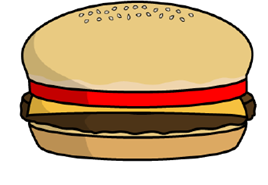 يتحكم في جميع أجزاء 
الجسم الجهاز 
....................
الحيوانات.............لها جهاز عصبي بسيط
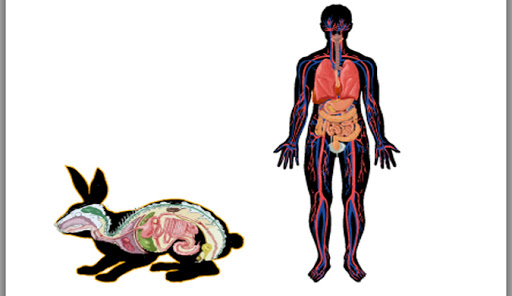 استراتيجية الشطيرة
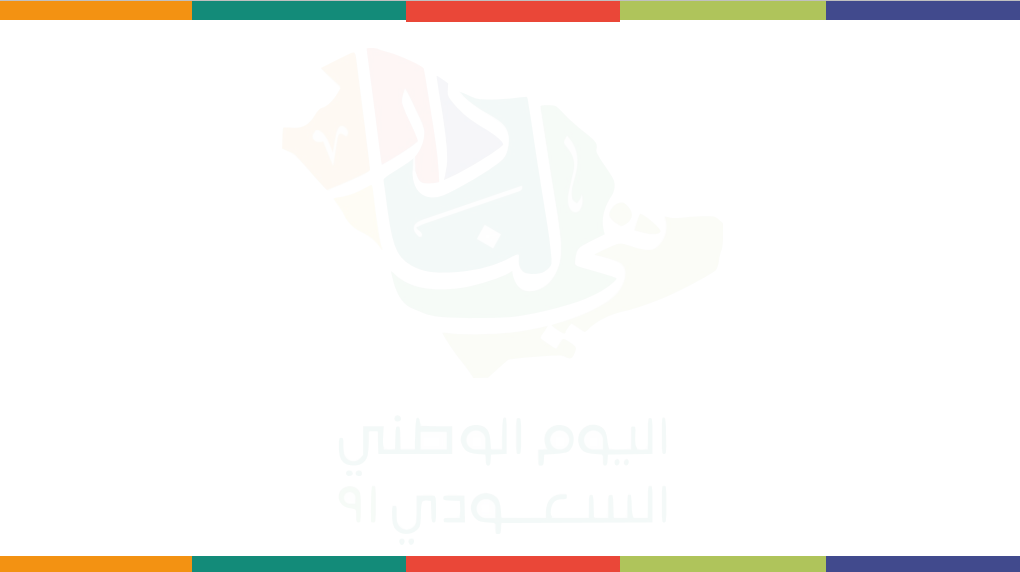 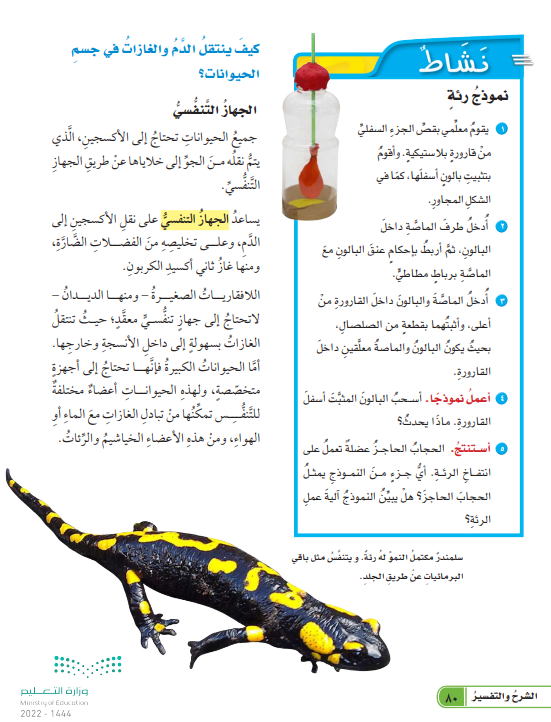 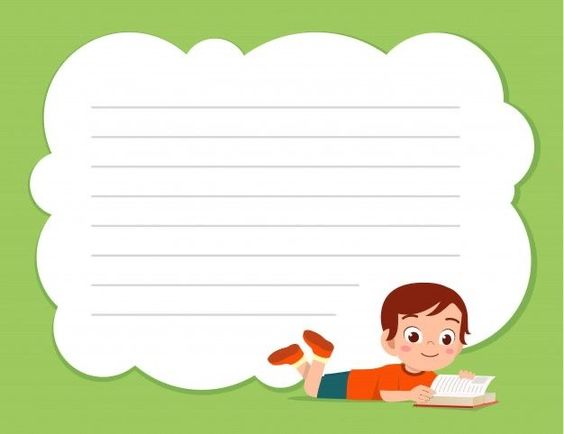 الجهاز التنفسي
الجهاز الدوراني
الجهاز الإخراجي
الجهاز الهضمي
المفردات
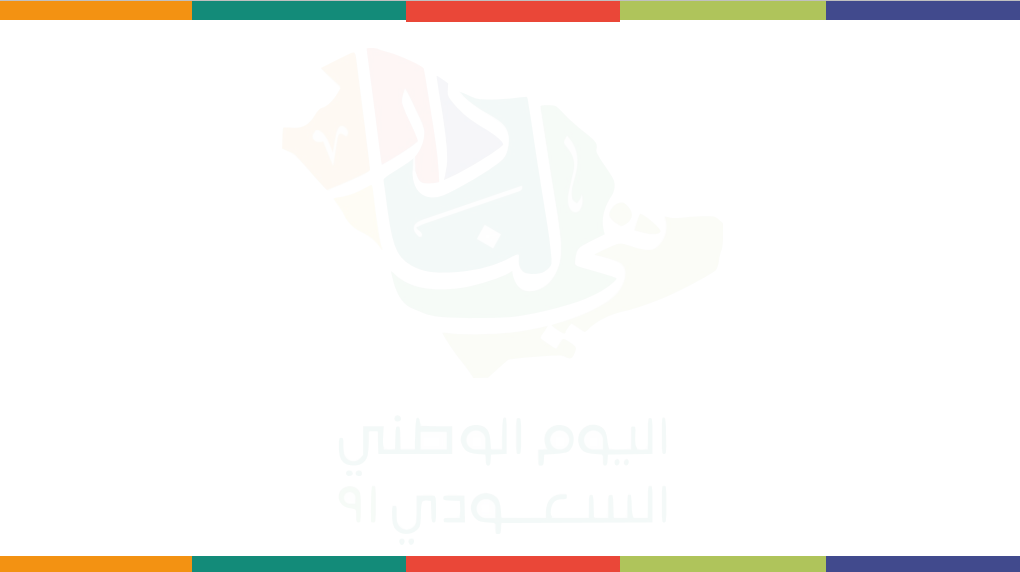 اليوم/ جميل بوجودكن
التاريخ/     /2 / 1444 هـ
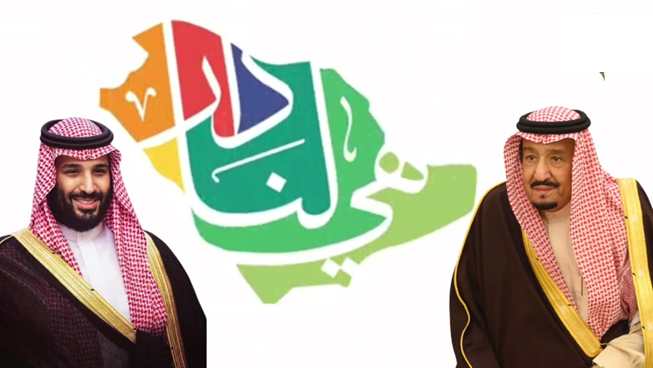 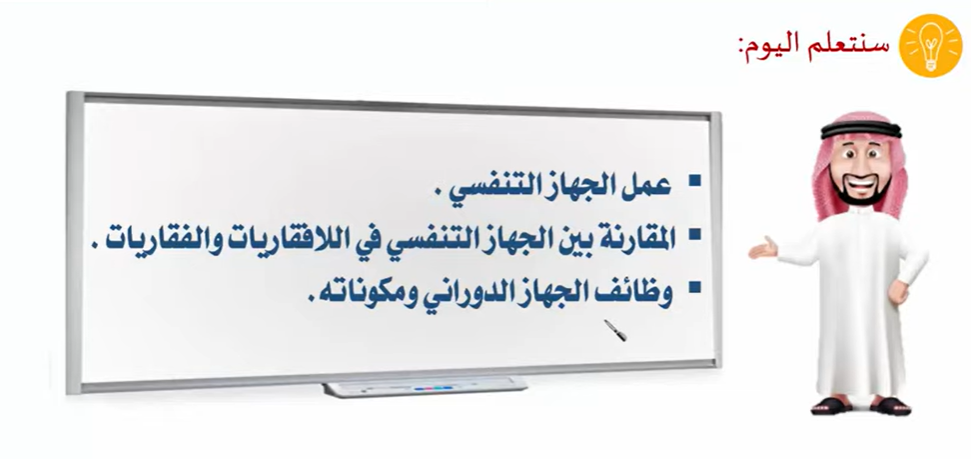 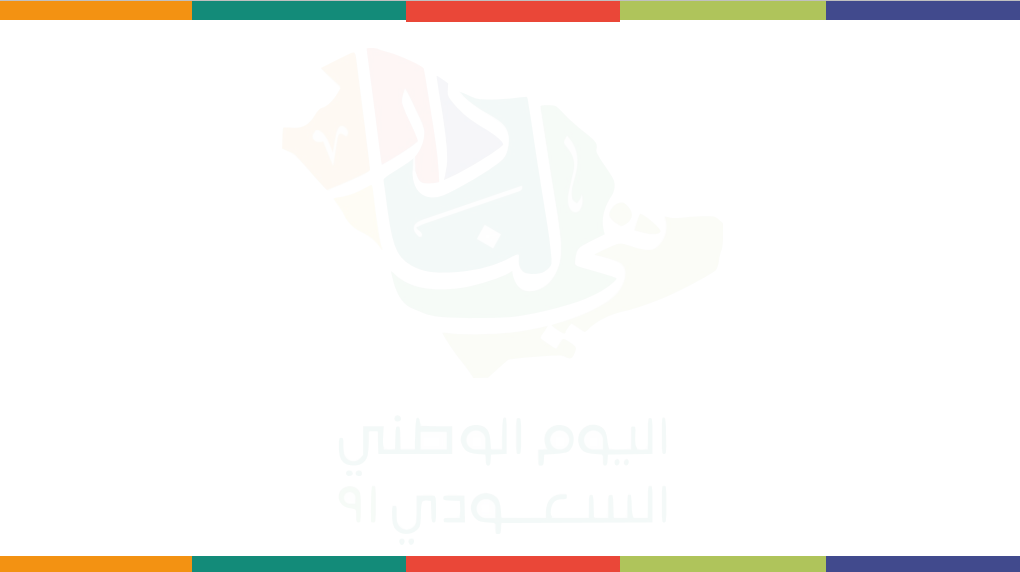 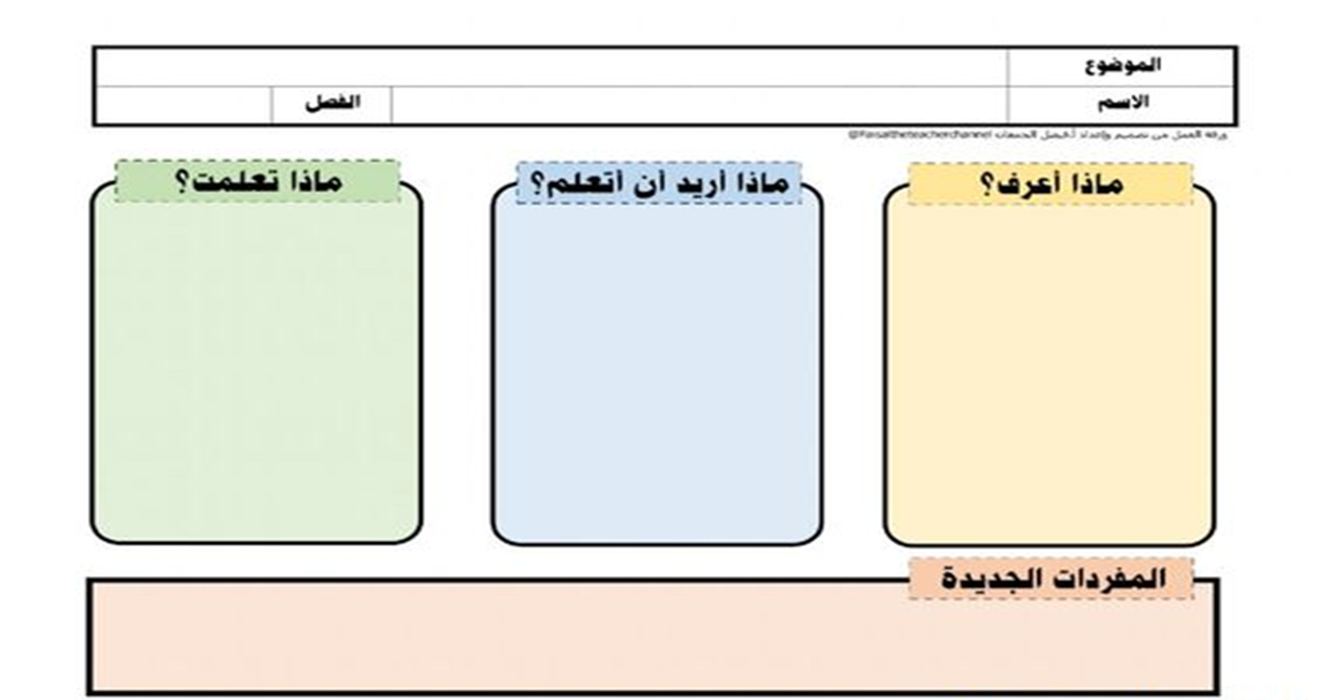 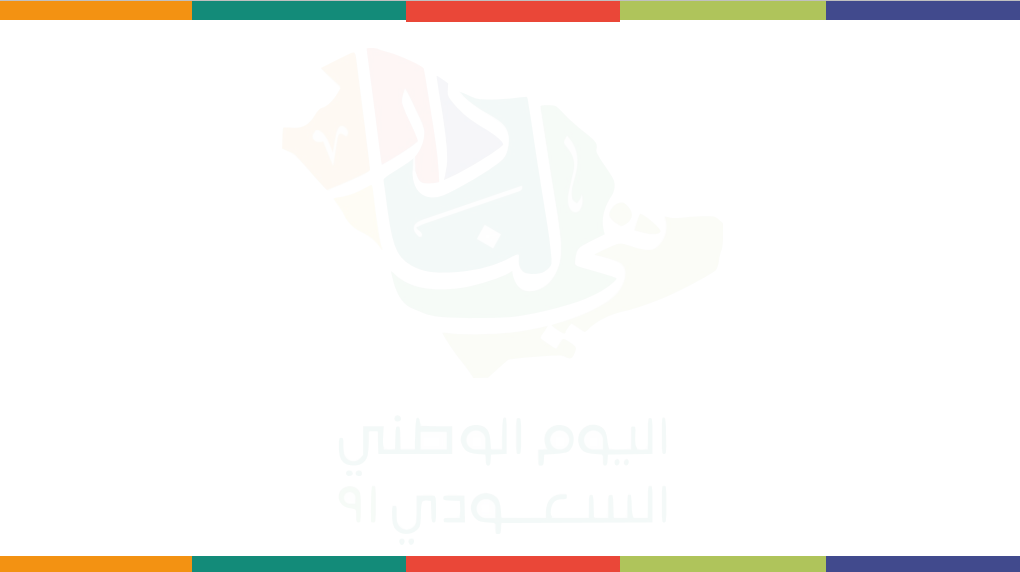 اليوم/ جميل بوجودكن
التاريخ/     /2 / 1444 هـ
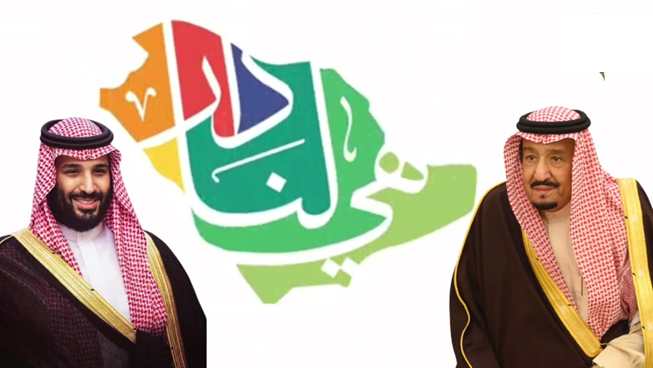 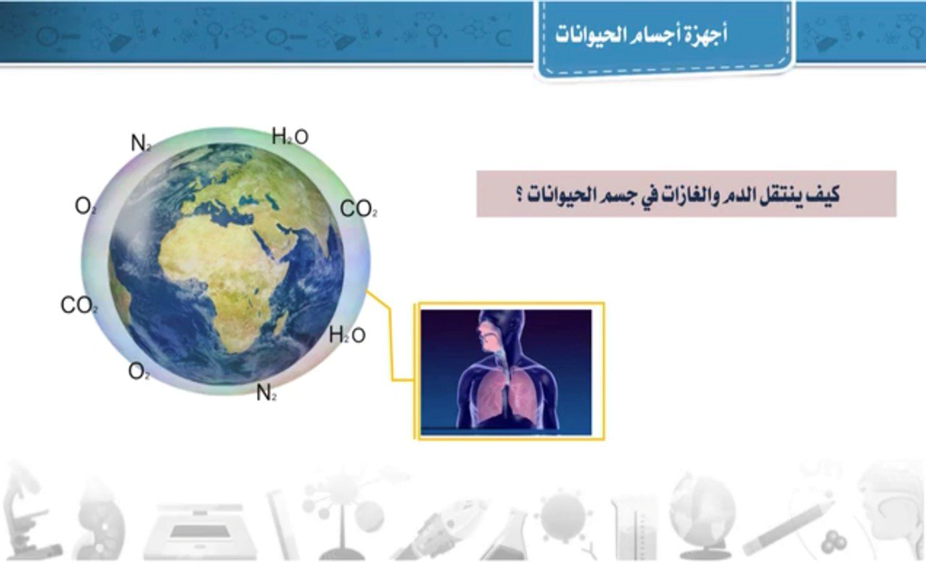 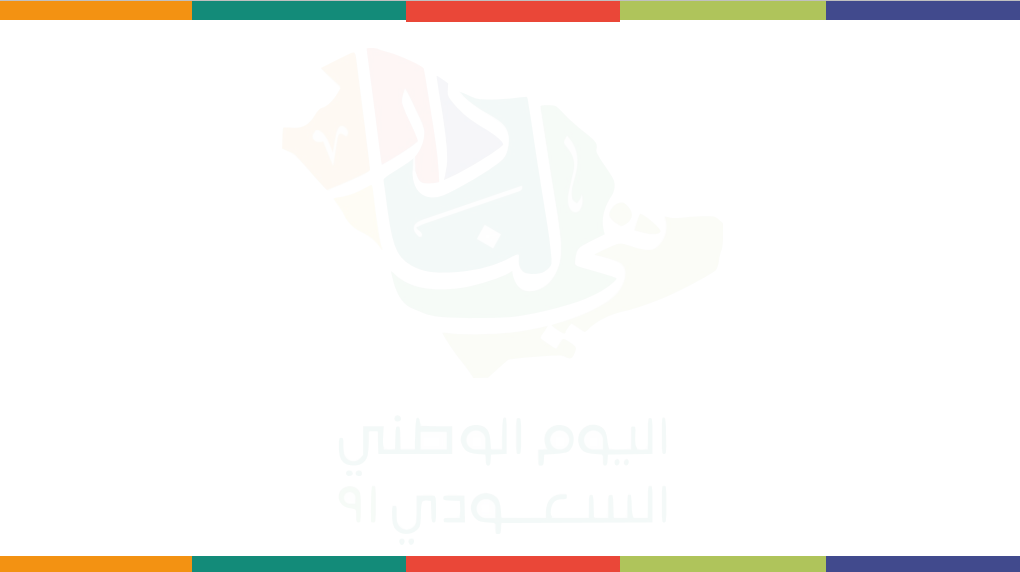 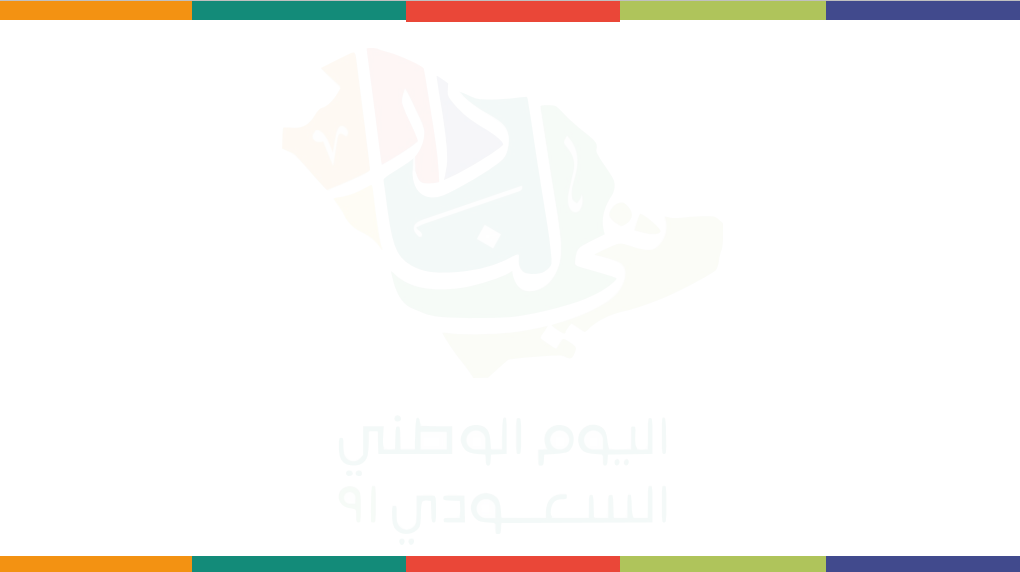 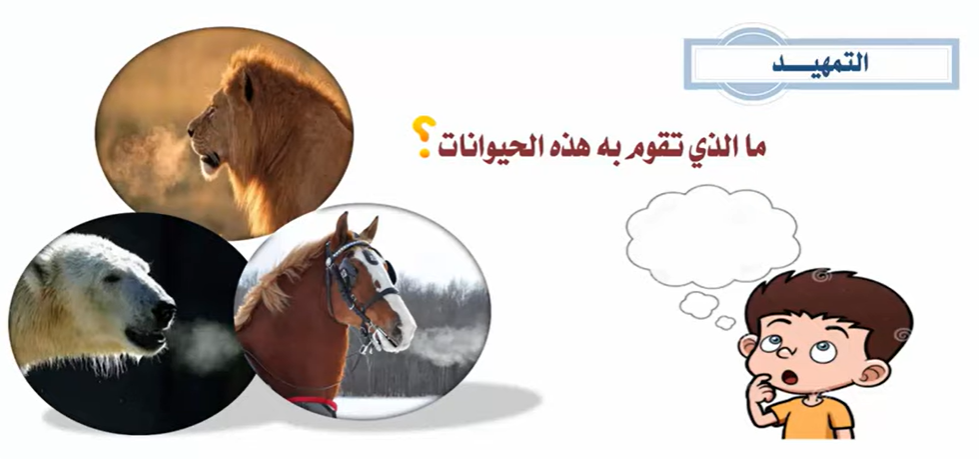 تقوم بعملية التنفس
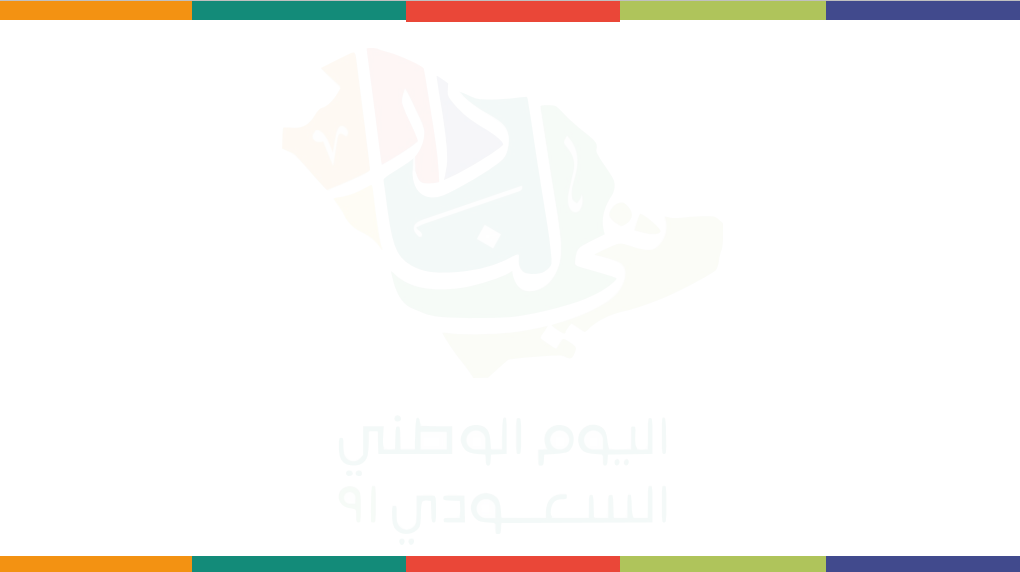 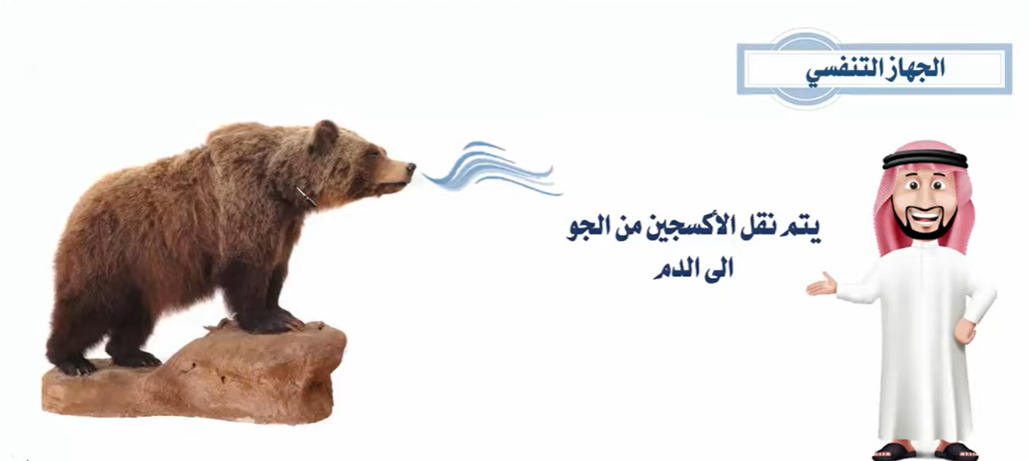 جميع الحيوانات تحتاج إلى الأكسجين،
 الذى يتم نقله من الجو إلى خلاياها عن طريق الجهاز التنفسي. 
يساعد الجهاز التنفسي على نقل الأكسجين إلى الدم وعلى تخليصه 
من الفضلات الضارة، ومنها غاز ثاني أكسيد الكربون.
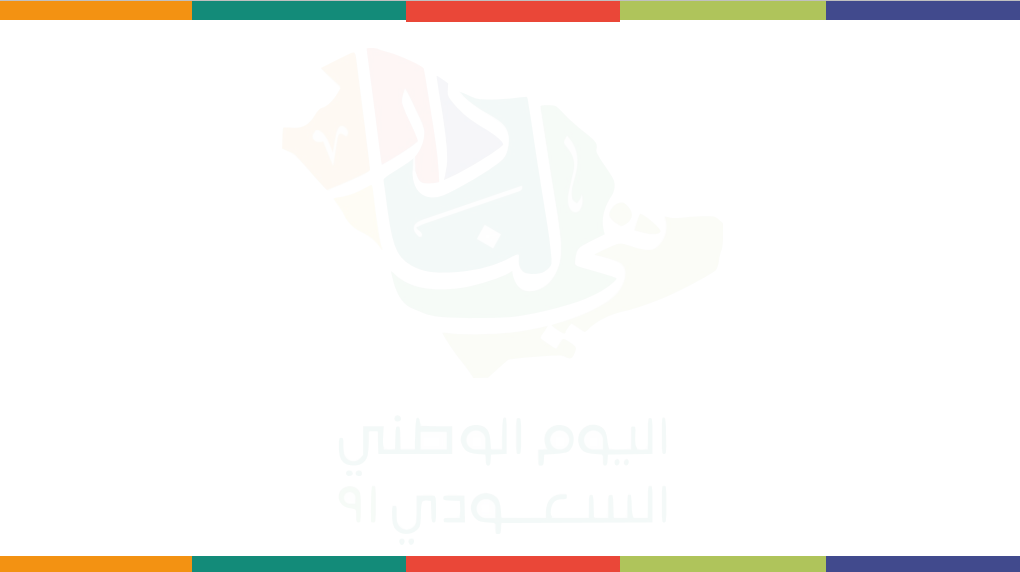 الجهاز التنفسي في اللافقاريات
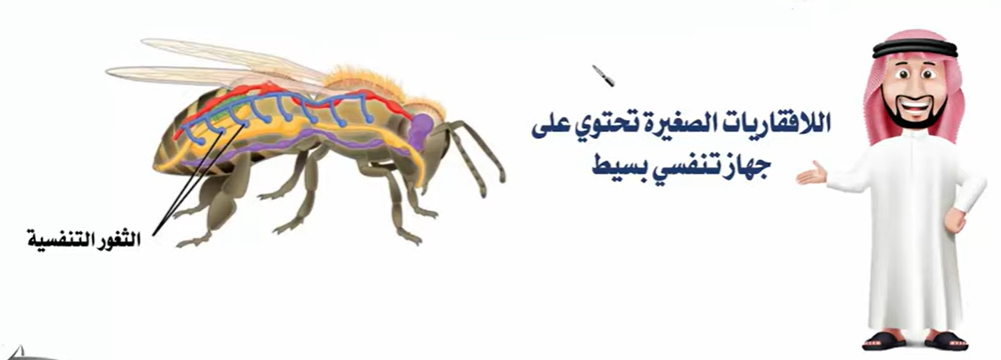 اللافقاريات الصغيرة - ومنها الديدان –لا تحتاج إلى جهاز تنفسي معقد؛ حيث تنتقل الغازات بسهولة إلى داخل الأنسجة وخارجها.
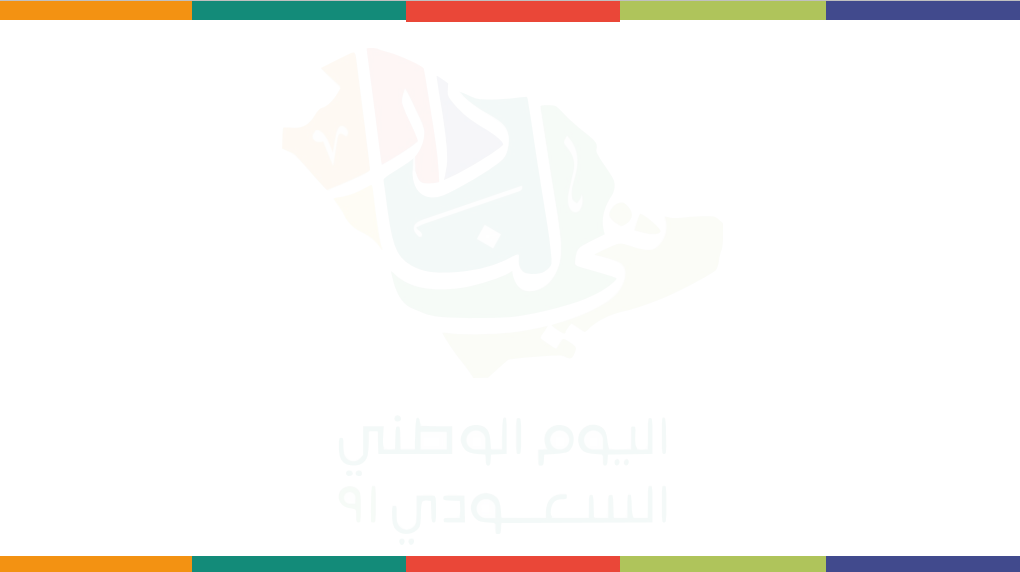 الجهاز التنفسي في الفقاريات
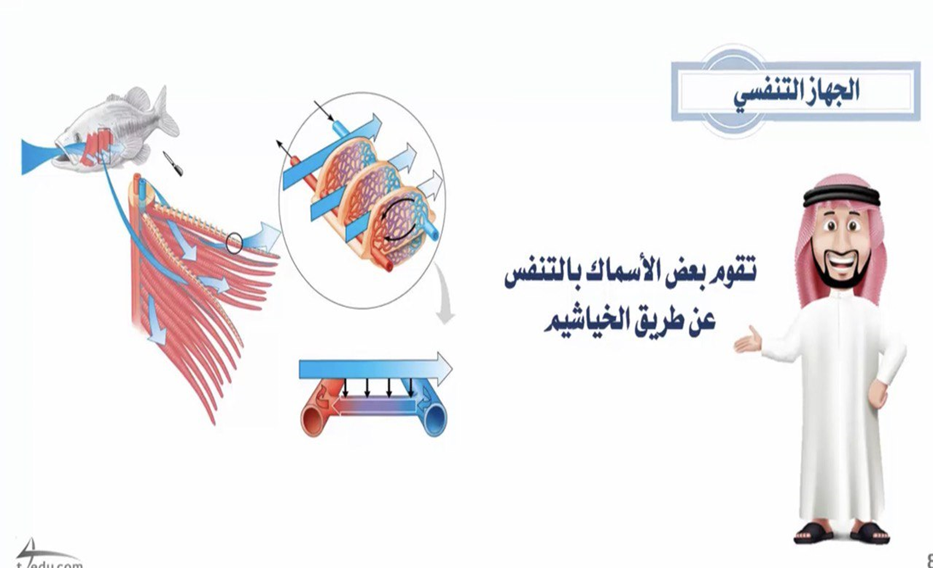 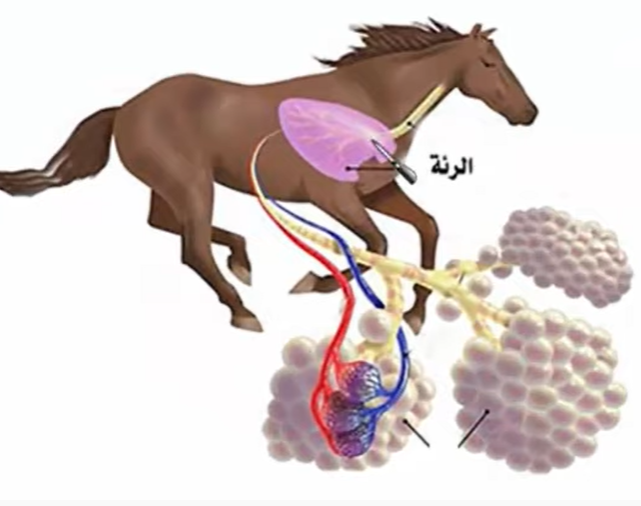 أما الحيوانات الكبيرة فإنها تحتاج إلى أجهزة متخصصة، 
ولهذه الحيوانات أعضاء مختلفة للتنفس تمكنها من تبادل الغازات مع الماء أو الهواء، ومن هذه الأعضاء الخياشيم والرئات.
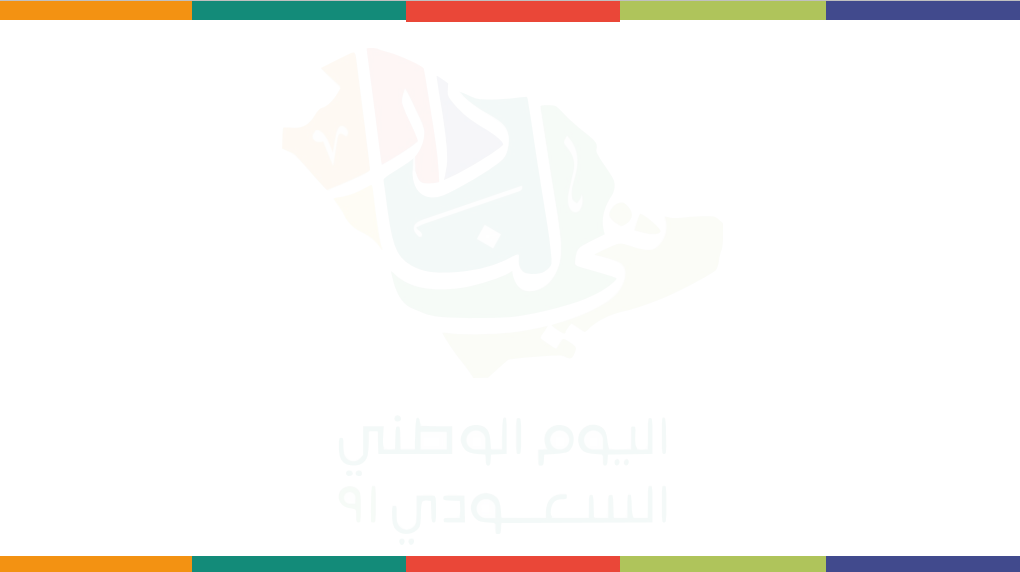 اليوم/ جميل بوجودكن
التاريخ/     /2 / 1444 هـ
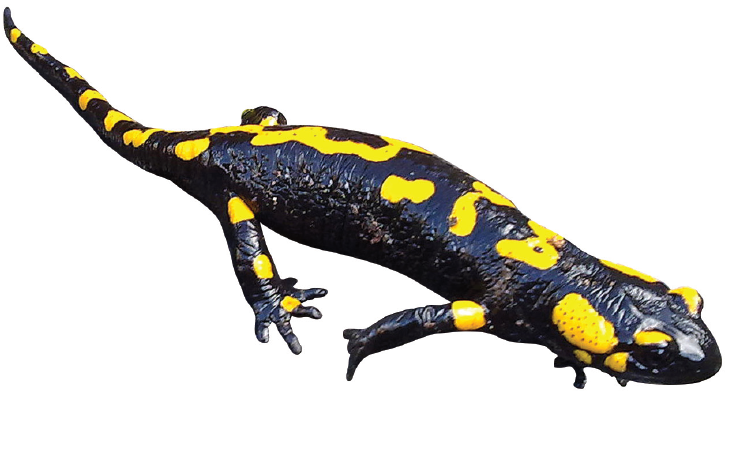 سلمندر مكتمل النمو له رئة. ويتنفس مثل باقي البرمائيات عن طريق الجلد.
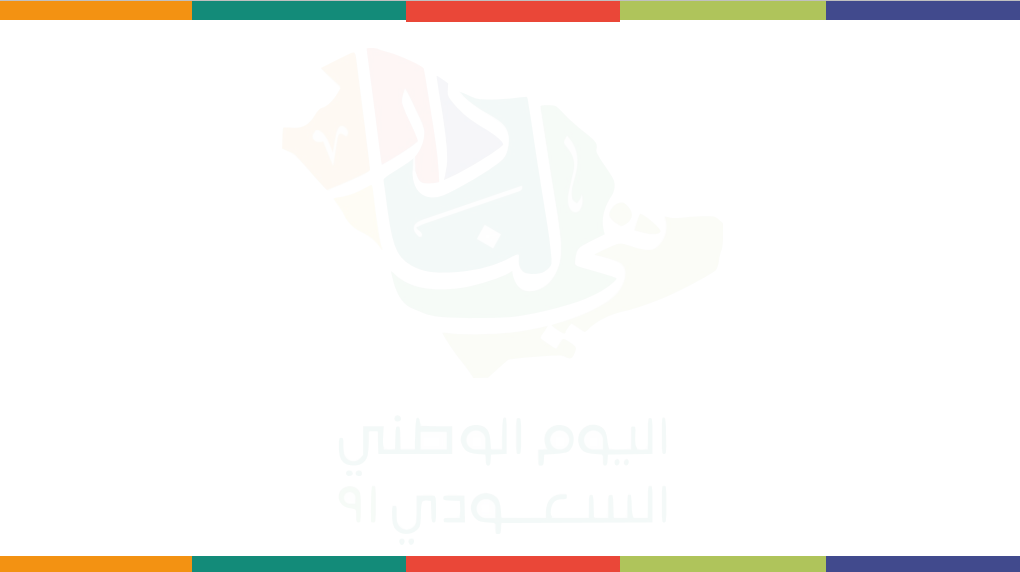 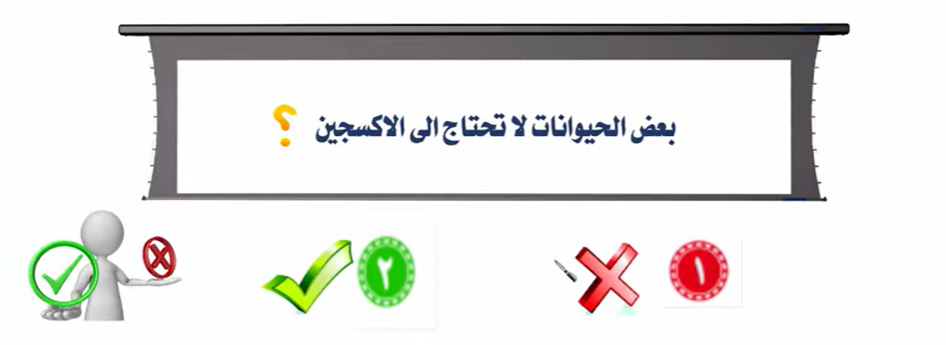 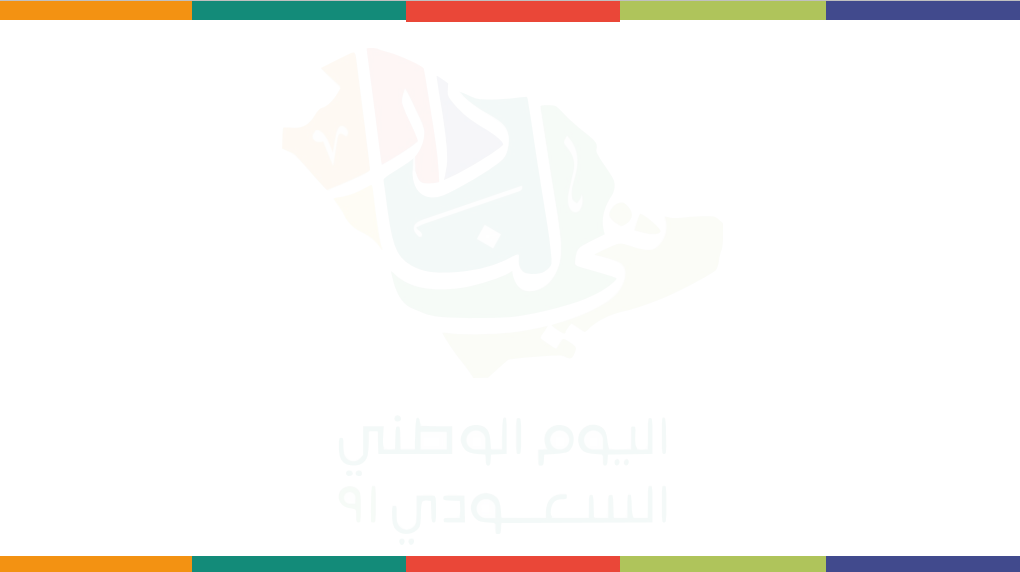 اليوم/ جميل بوجودكن
التاريخ/     /2 / 1444 هـ
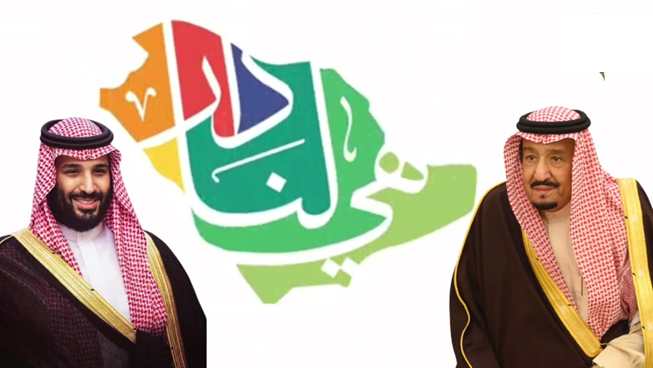 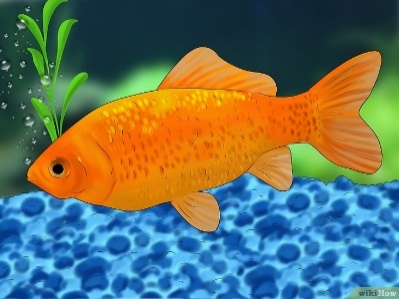 الخياشيم
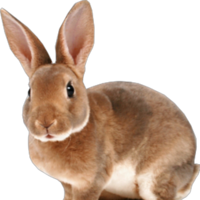 الجلد
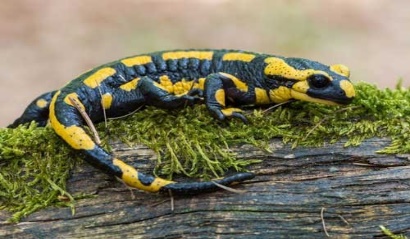 الرئات
صلي الحيوان بطريقة التنفس التي يقوم بها؟
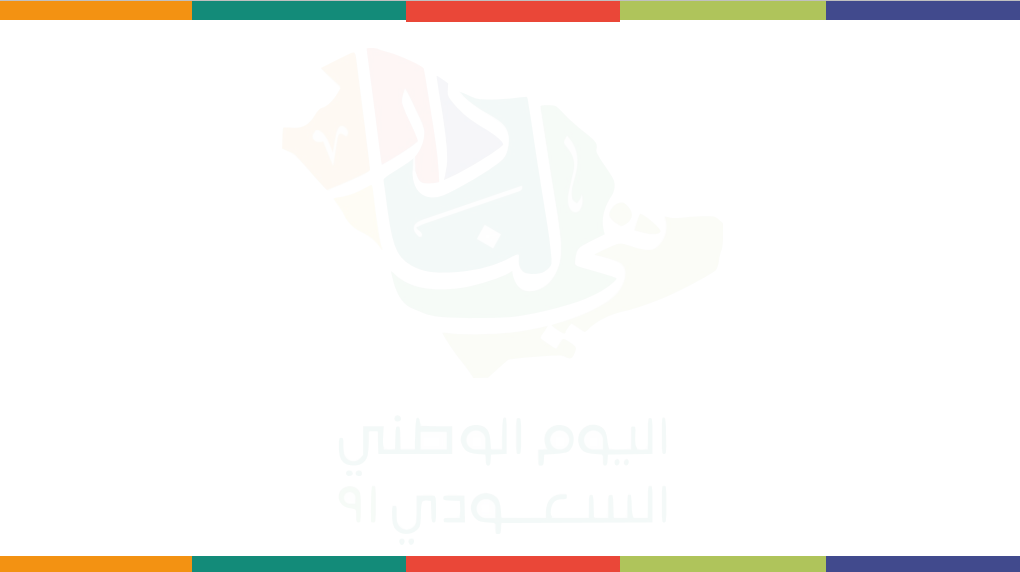 اليوم/ جميل بوجودكن
التاريخ/     /2 / 1444 هـ
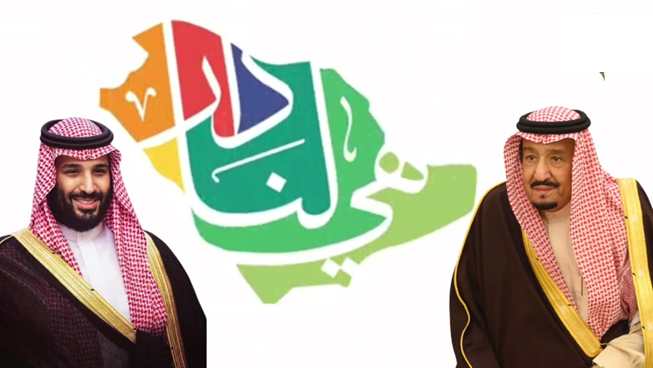 نشاط....
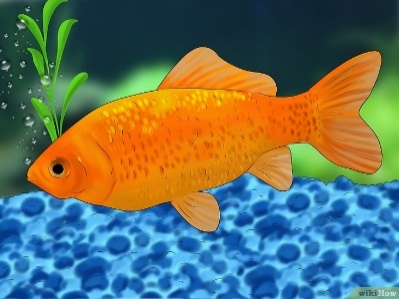 الخياشيم
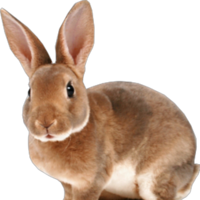 الجلد
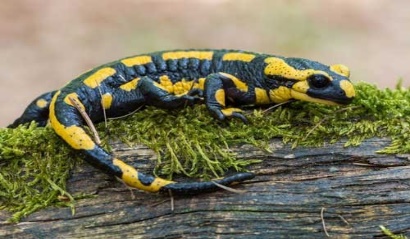 الرئات
صلي الحيوان بطريقة التنفس التي يقوم بها؟
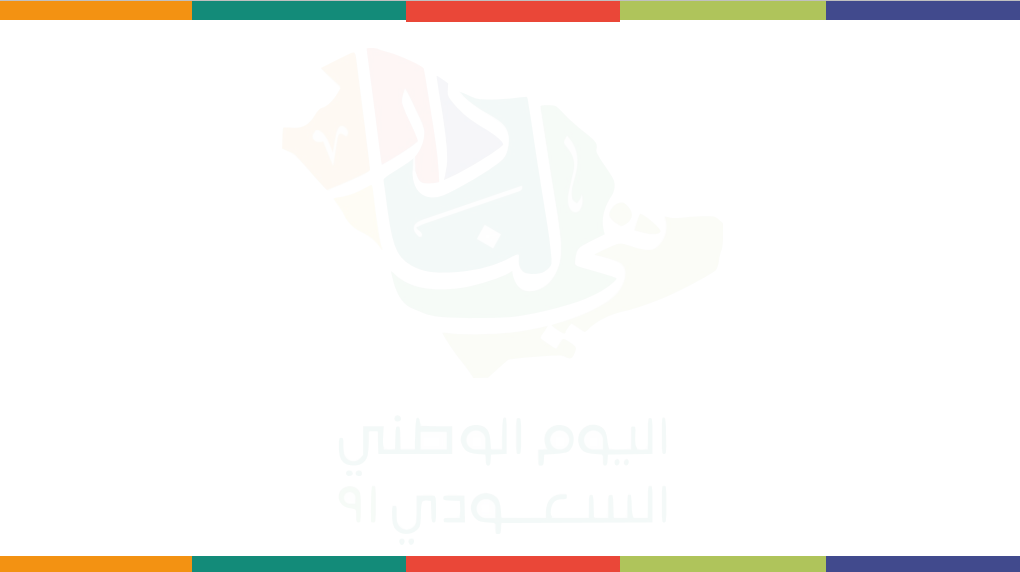 اليوم/ جميل بوجودكن
التاريخ/     /2 / 1444 هـ
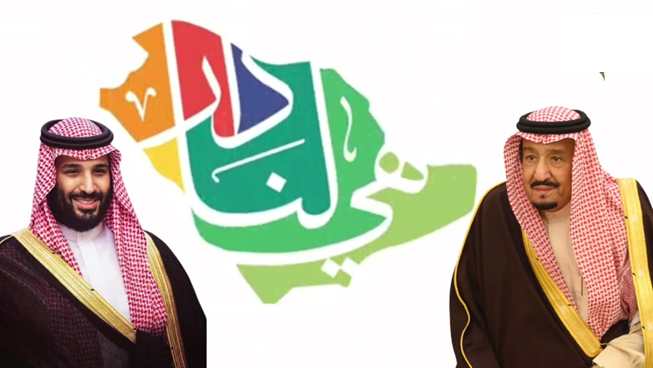 تقويم....
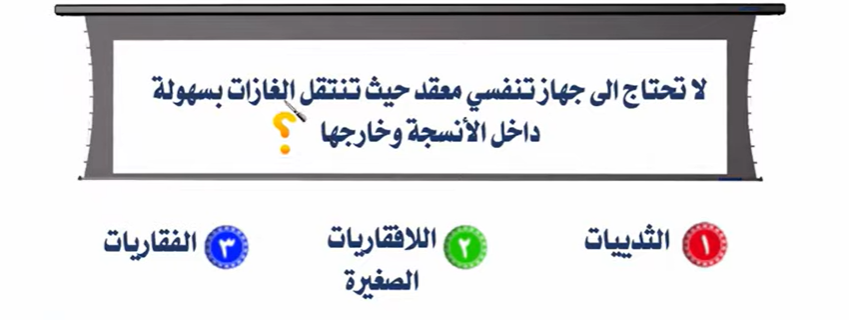 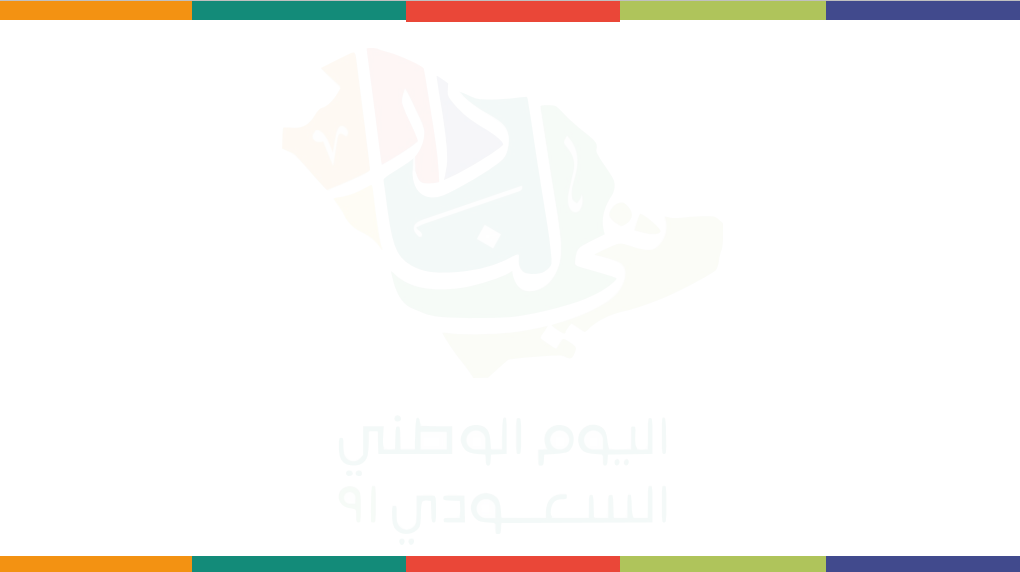 اليوم/ جميل بوجودكن
التاريخ/     /2 / 1444 هـ
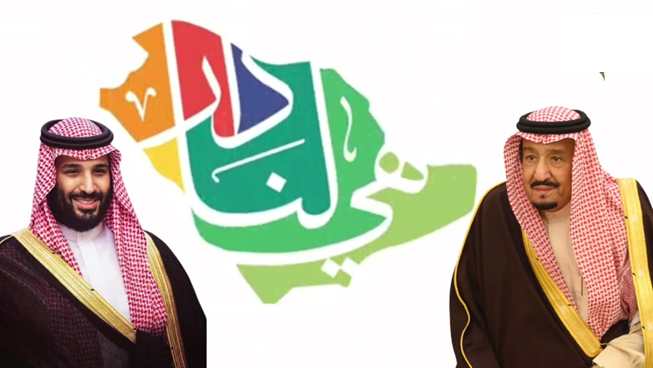 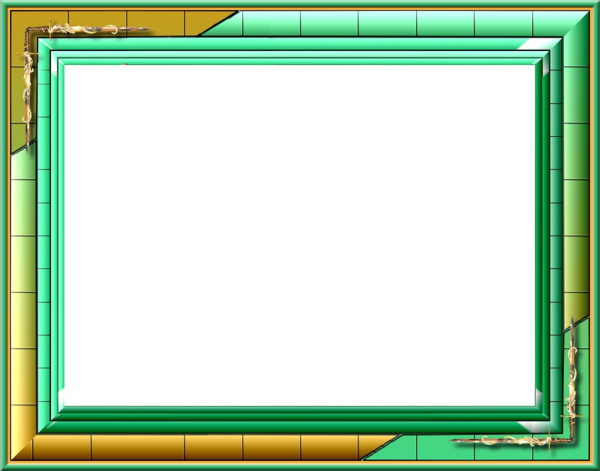 الجهاز الدوراني
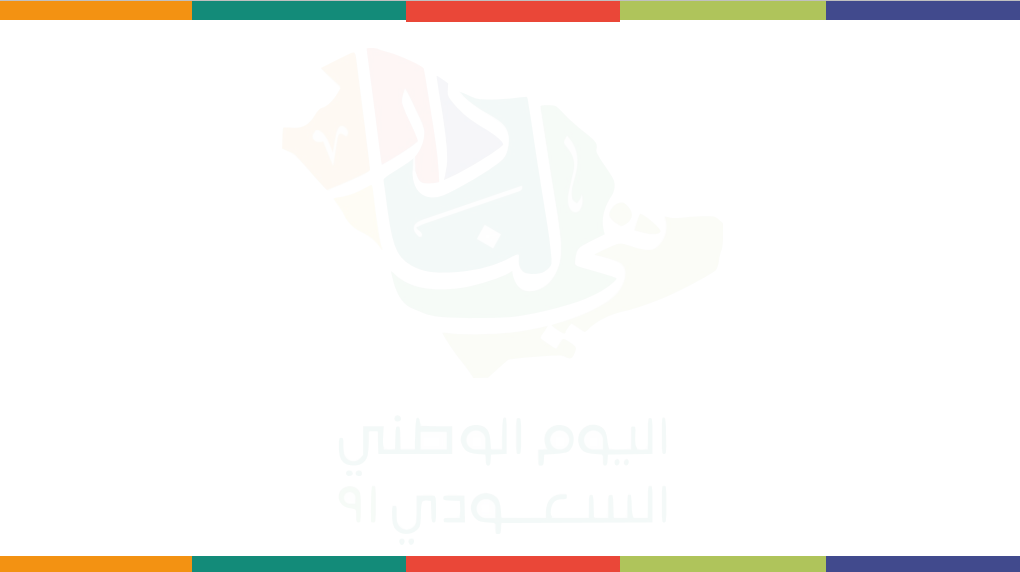 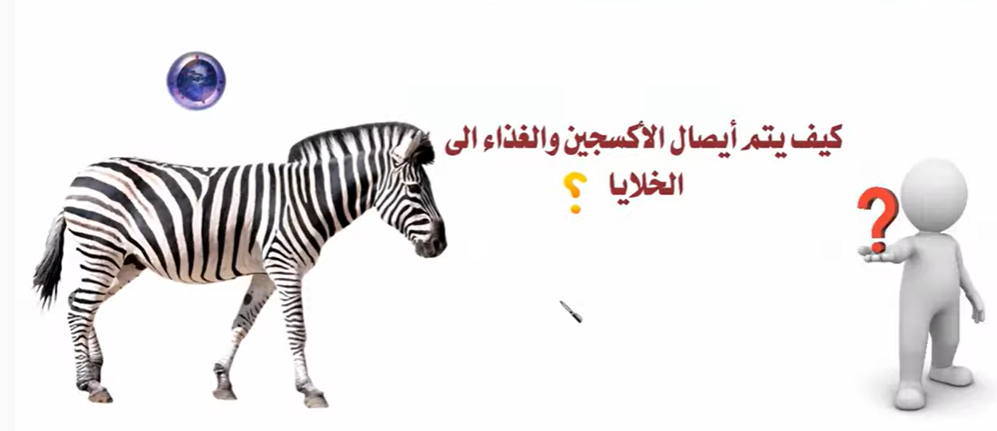 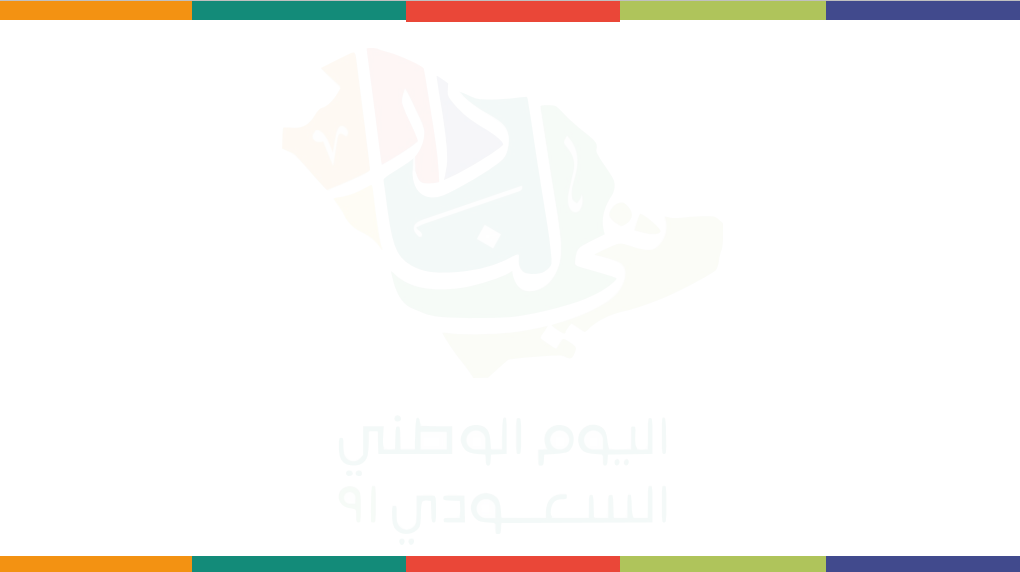 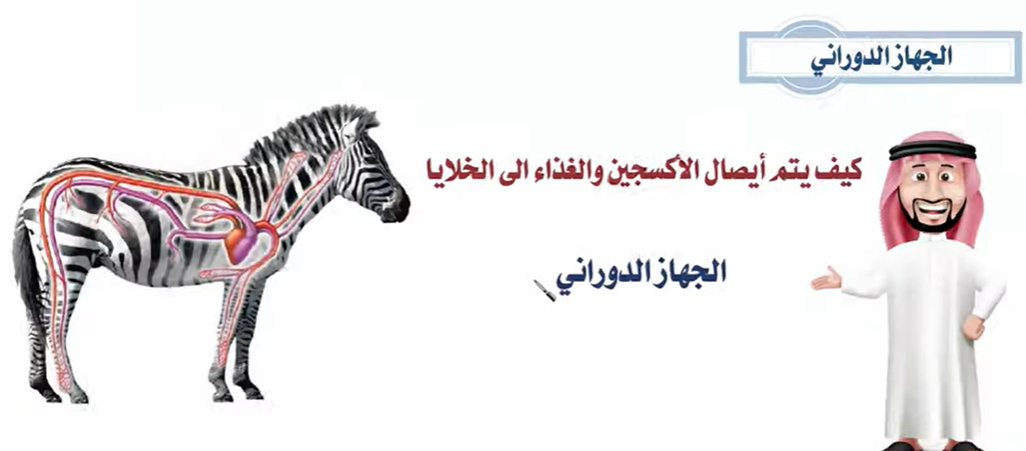 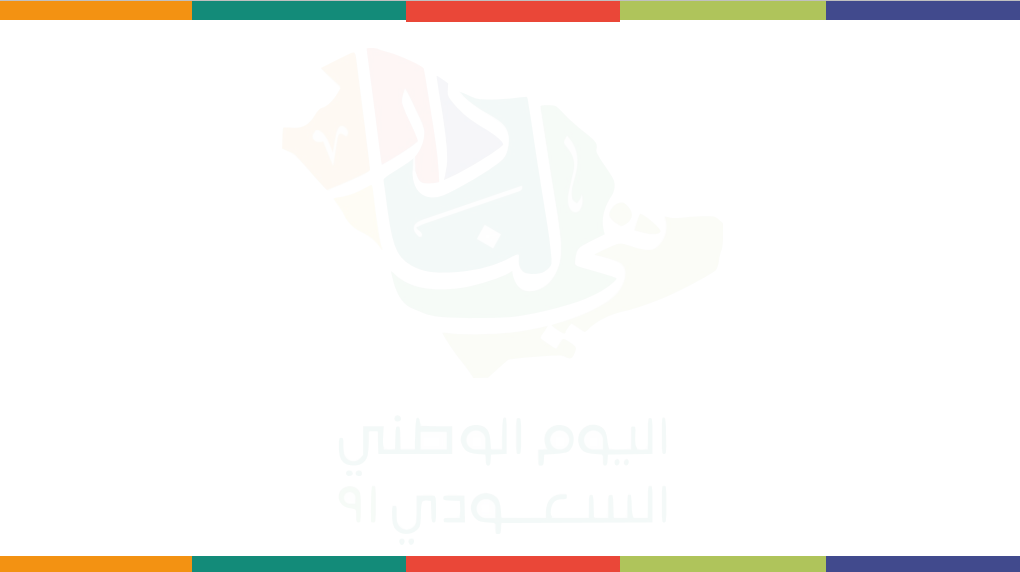 اليوم/ جميل بوجودكن
التاريخ/     /2 / 1444 هـ
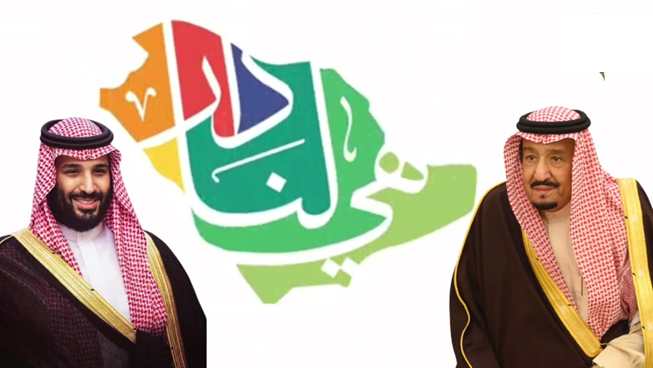 يتكون الجهاز الدوراني من القلب والدم والأوعية الدموية. 
ووظيفة الجهاز الدوراني نقل الدم الذي يحمل الغذاء والأكسجين إلى خلايا الجسم المختلفة،
 والتخلص من فضلاتها.
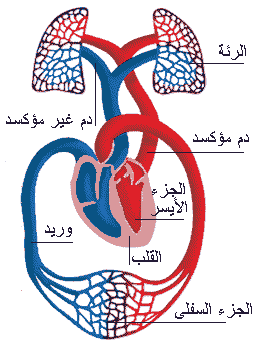 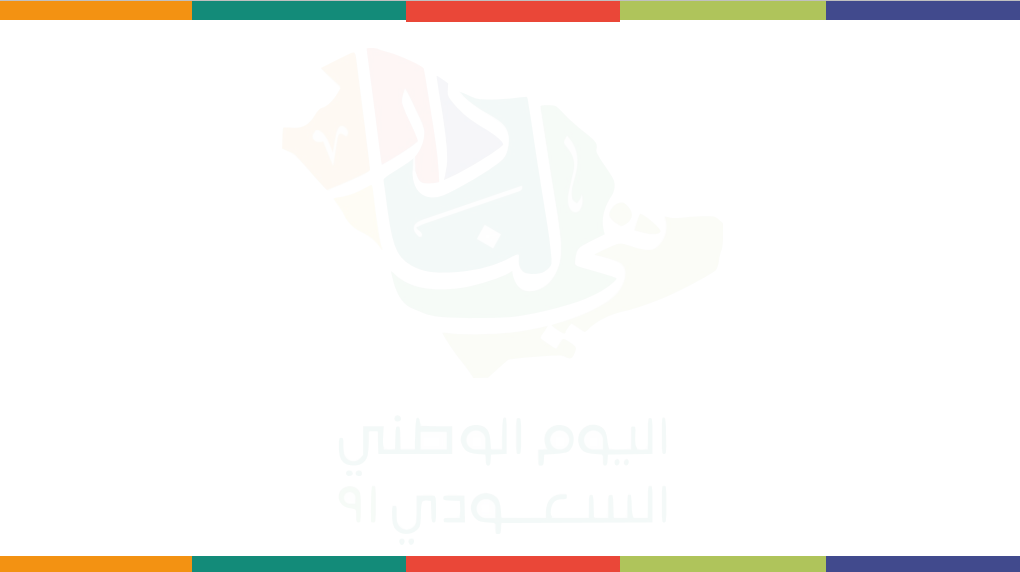 اليوم/ جميل بوجودكن
التاريخ/     /2 / 1444 هـ
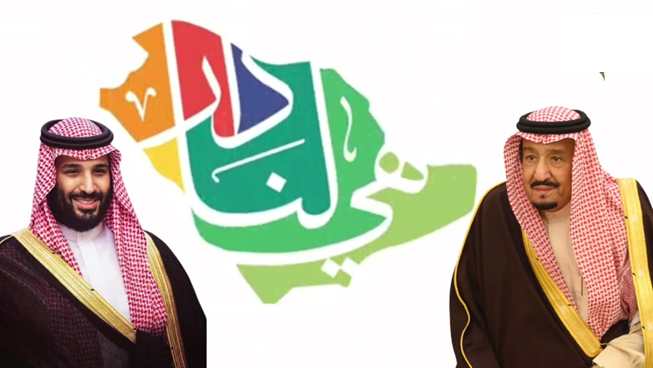 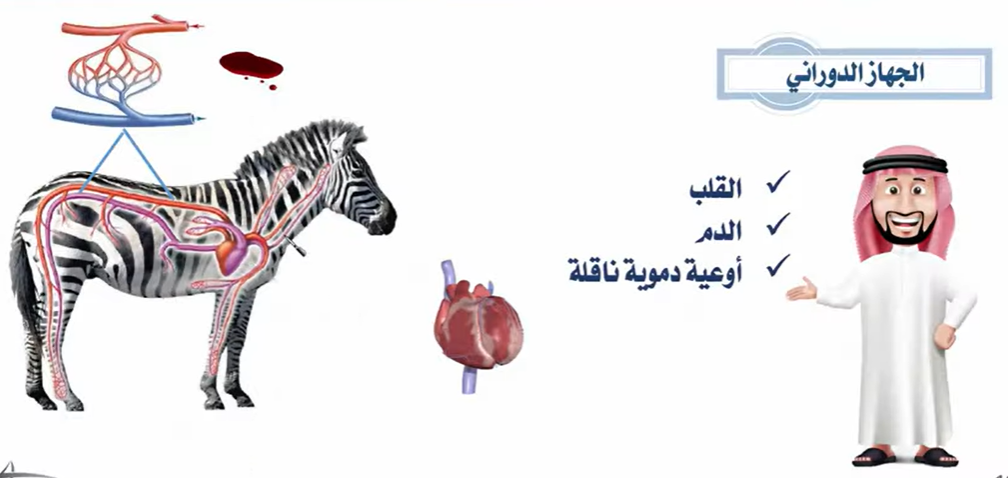 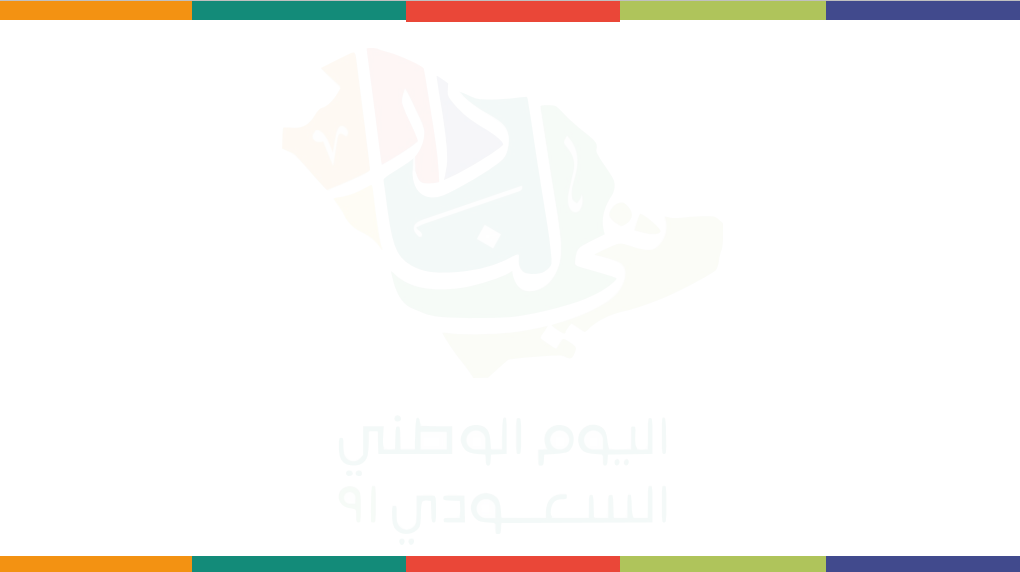 اليوم/ جميل بوجودكن
التاريخ/     /2 / 1444 هـ
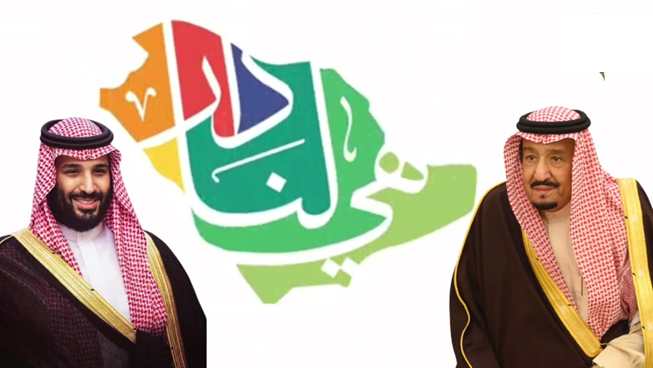 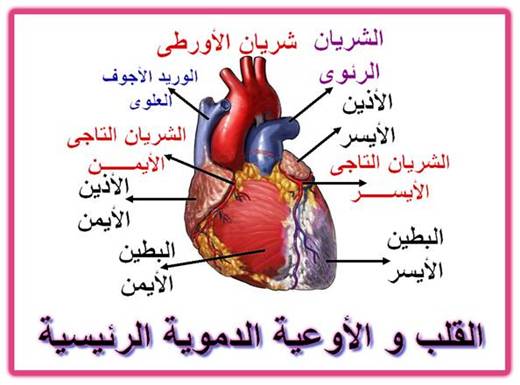 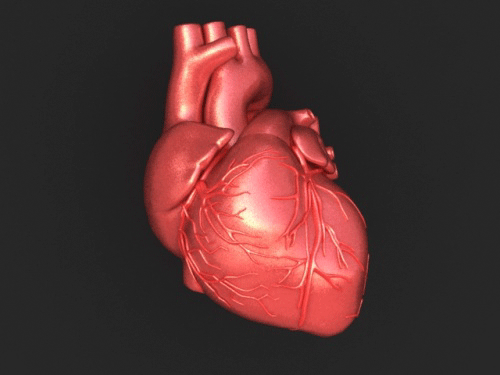 القلب العضو الرئيس في هذا الجهاز، وله عضلات قوية لضخ الدم إلى جميع أجزاء الجسم.
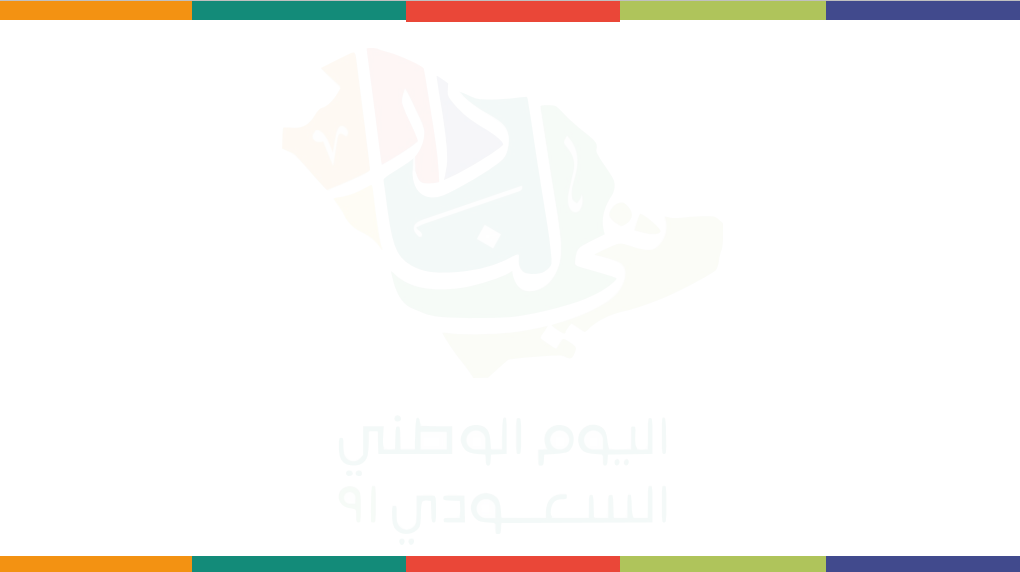 اليوم/ جميل بوجودكن
التاريخ/     /2 / 1444 هـ
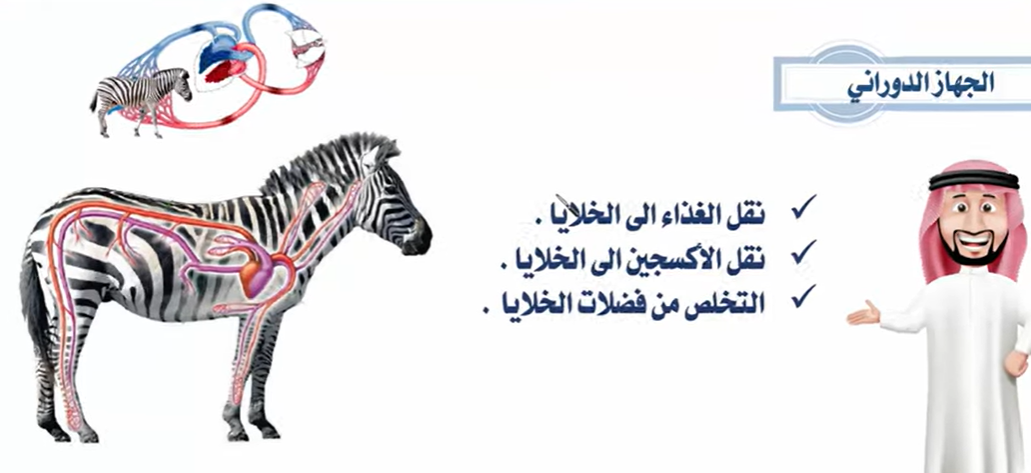 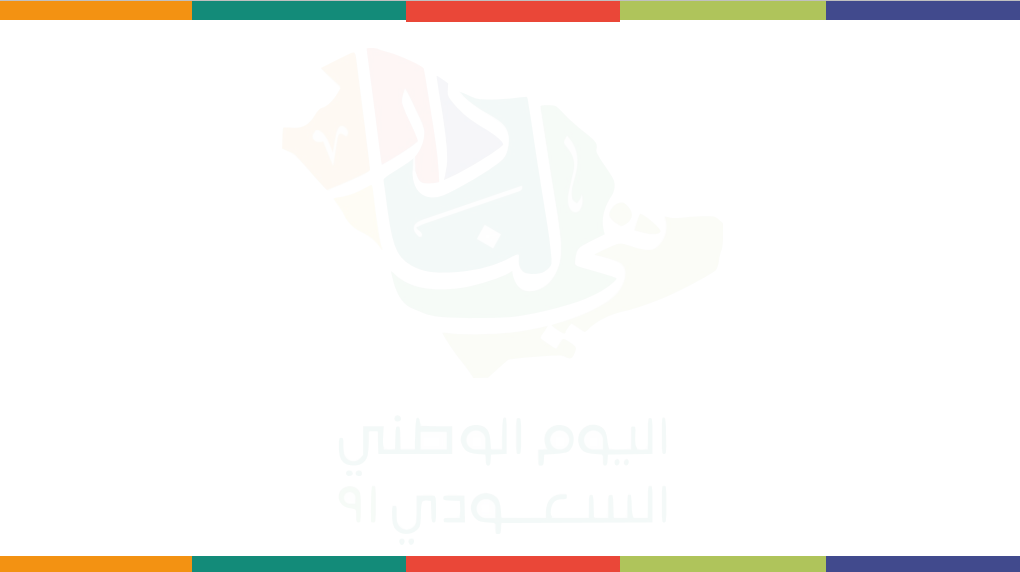 اليوم/ جميل بوجودكن
التاريخ/     /2 / 1444 هـ
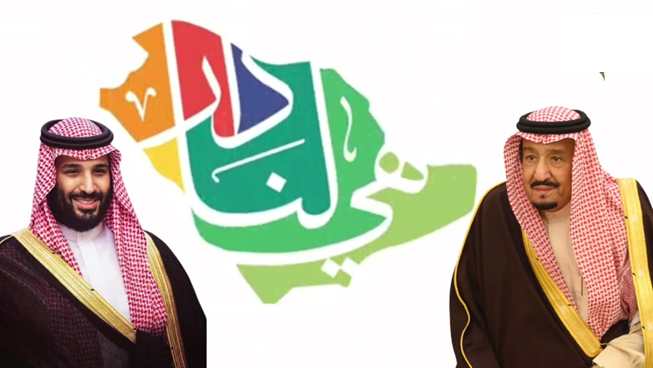 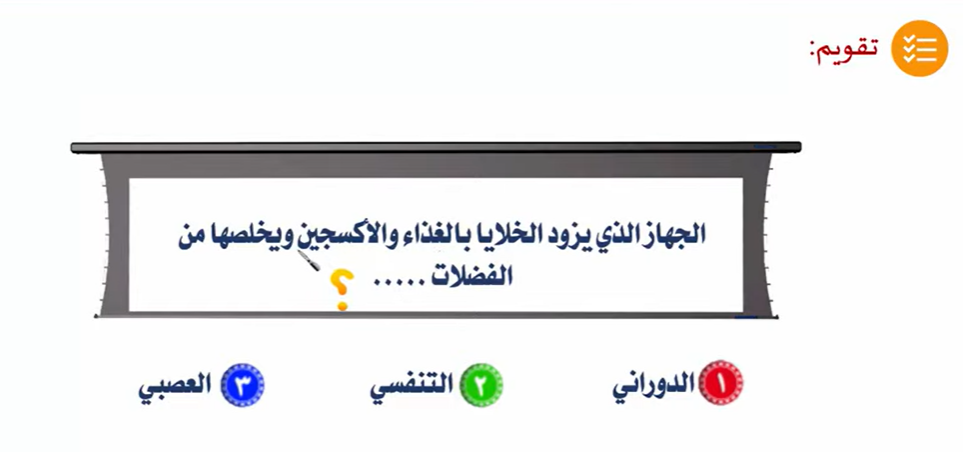 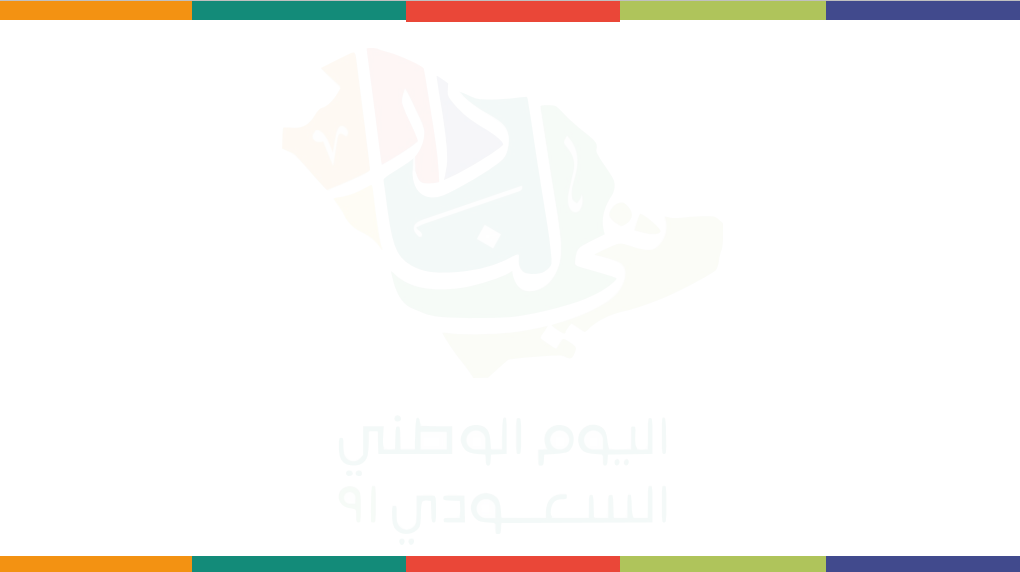 اليوم/ جميل بوجودكن
التاريخ/     /2 / 1444 هـ
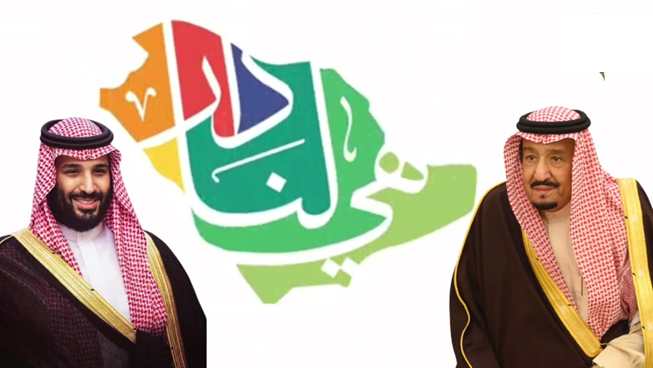 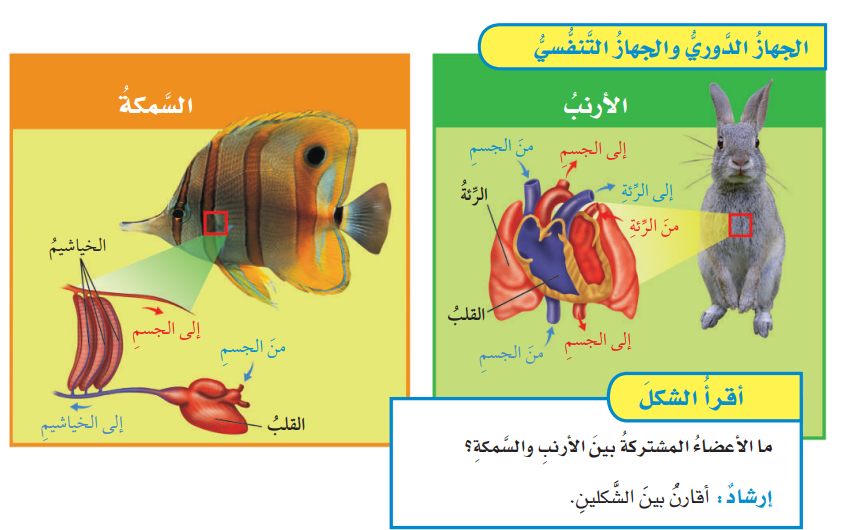 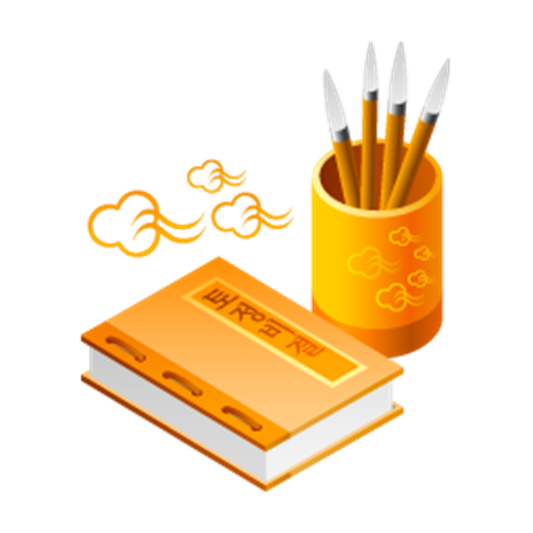 القلب
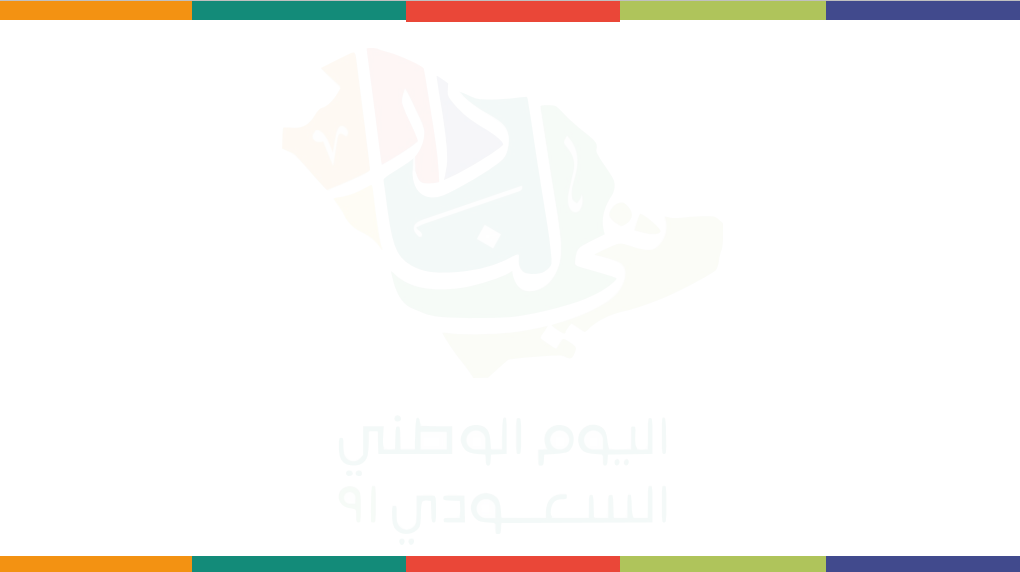 اليوم/ جميل بوجودكن
التاريخ/     /2 / 1444 هـ
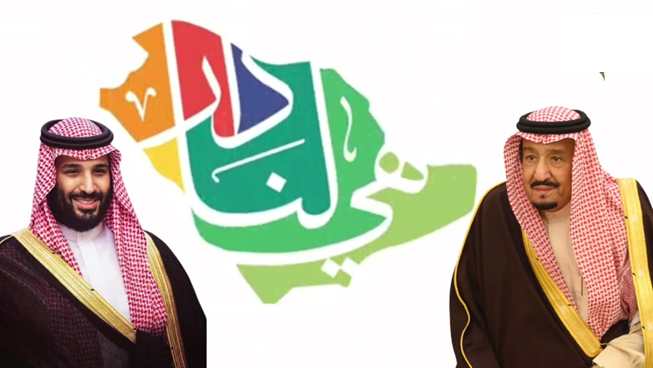 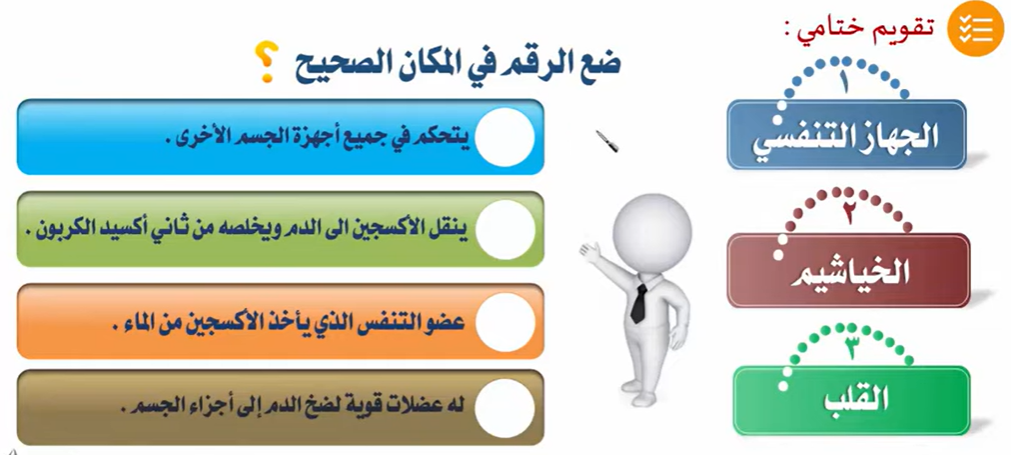 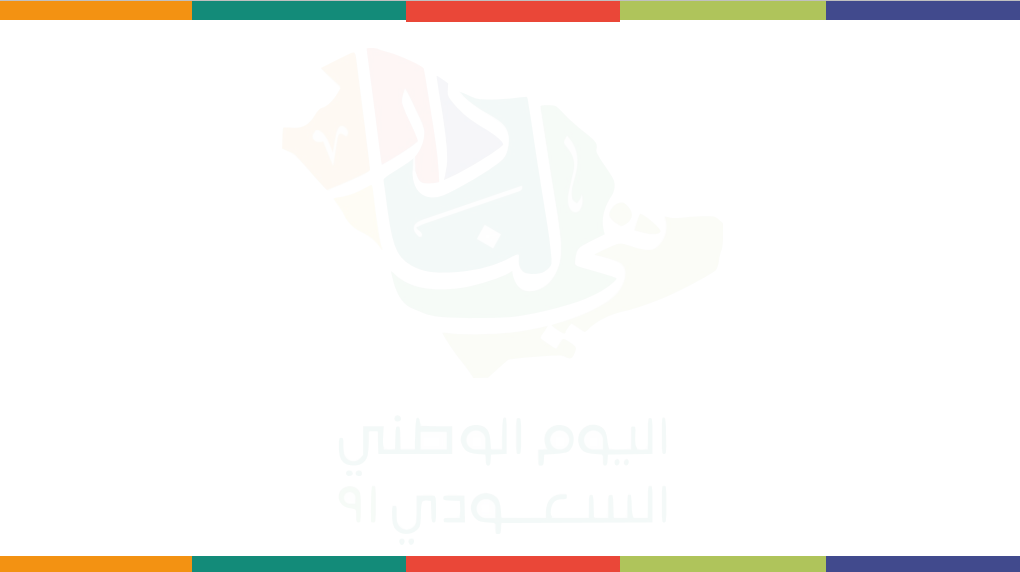 اليوم/ جميل بوجودكن
التاريخ/     /2 / 1444 هـ
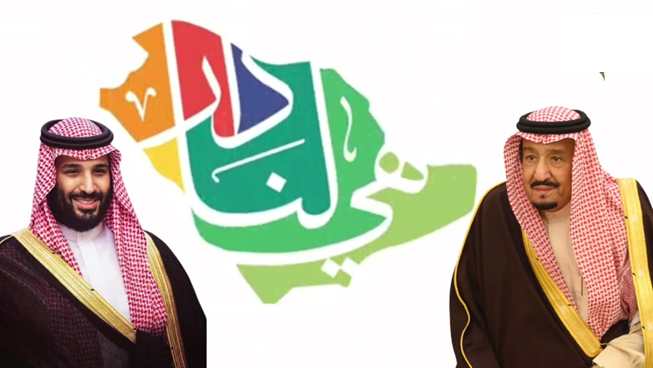 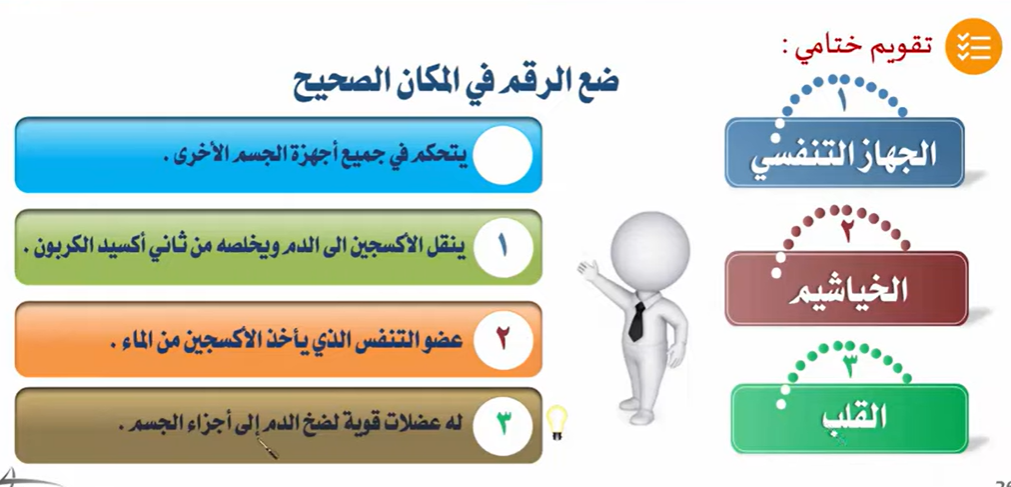 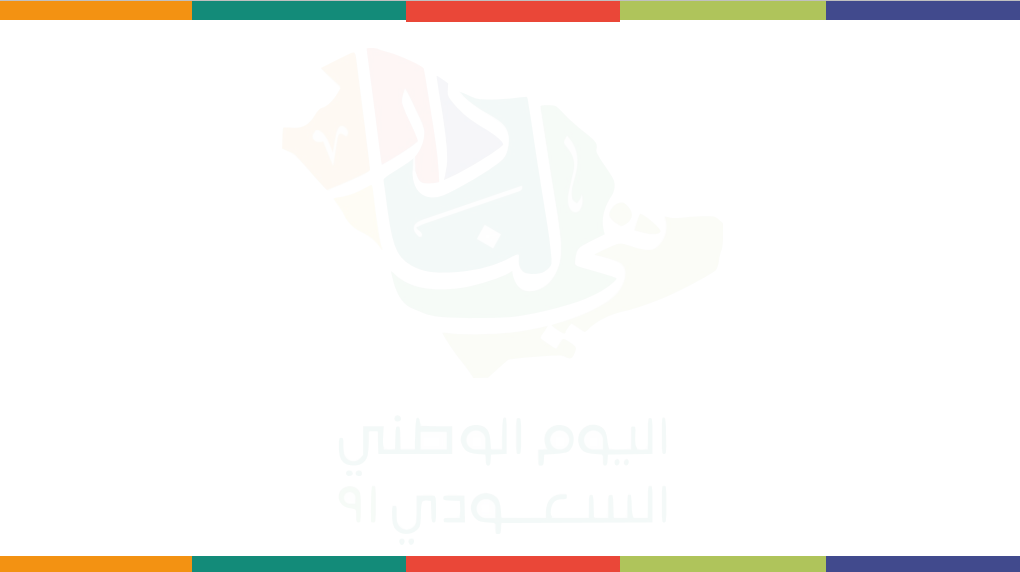 اليوم/ جميل بوجودكن
التاريخ/     /2 / 1444 هـ
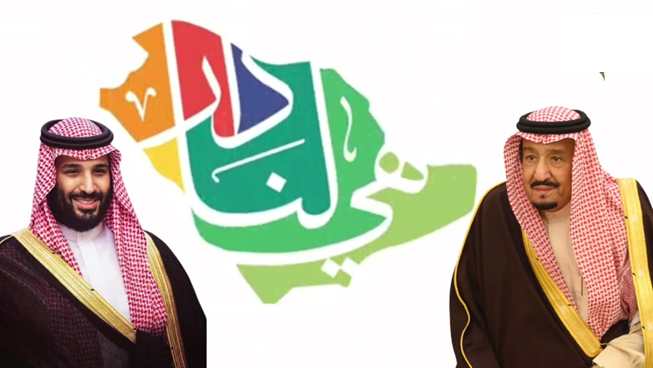 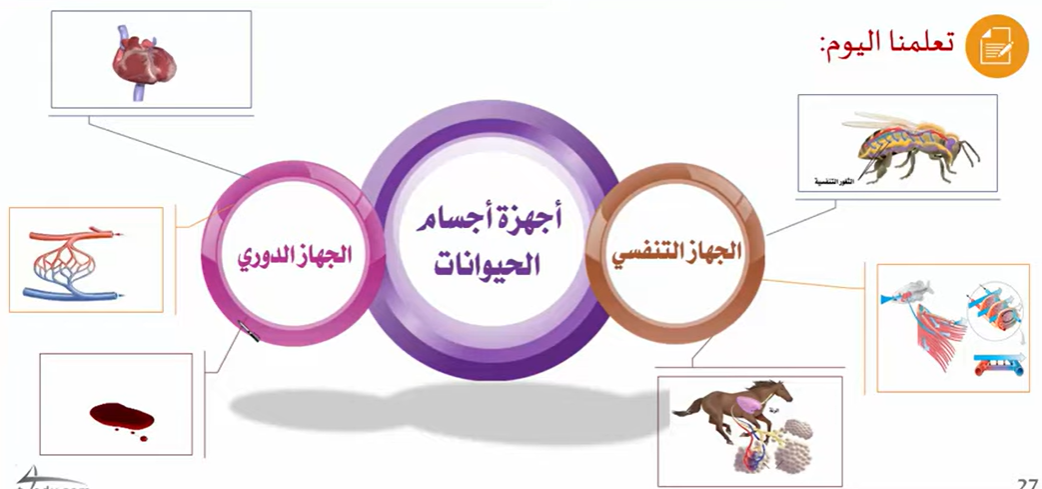 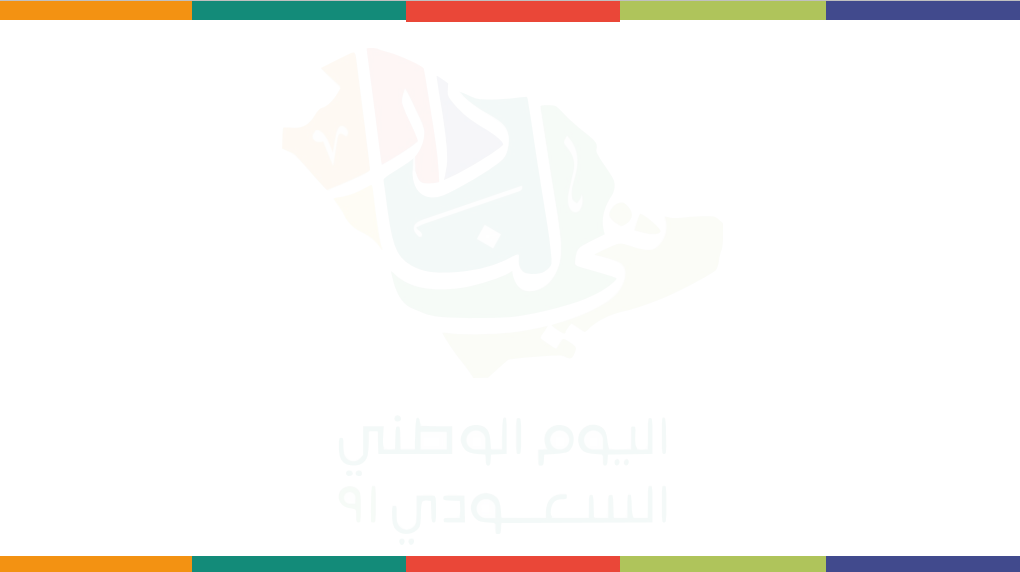 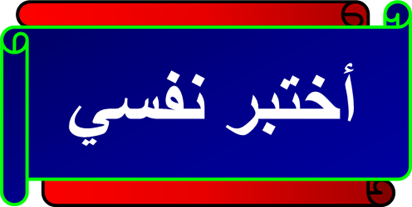 السبب والنتيجة.
 ما الذي أتوقع حدوثه
 إذا فشل الدم في أخذ الأكسجين من الرئة؟
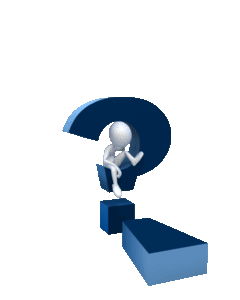 لن تأخذ خلايا الجسم الأكسجين الذي تحتاج إليه للعمليات الخلوية والحيوان سوف يموت.
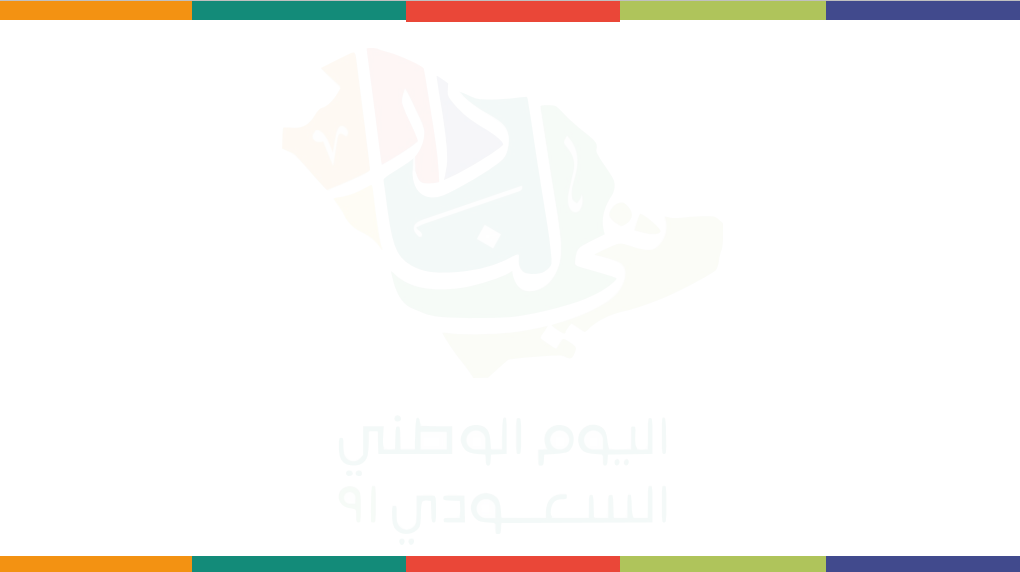 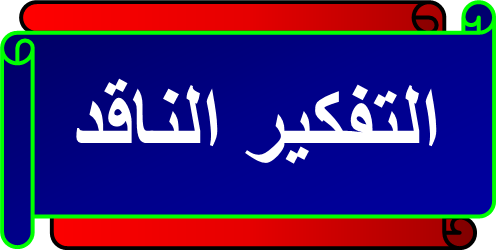 ما العلاقة بين الجهاز التنفسي والجهاز الدوراني؟
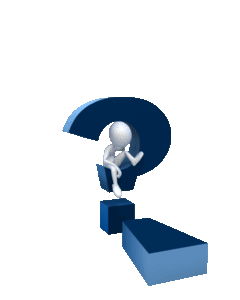 كلاهما يساعد على تزويد الخلايا بالأكسجين وكلاهما يساعد على تخلص  الخلايا من الغازات الضارة.
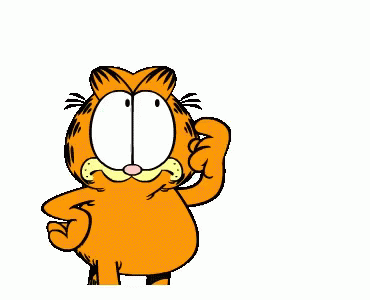 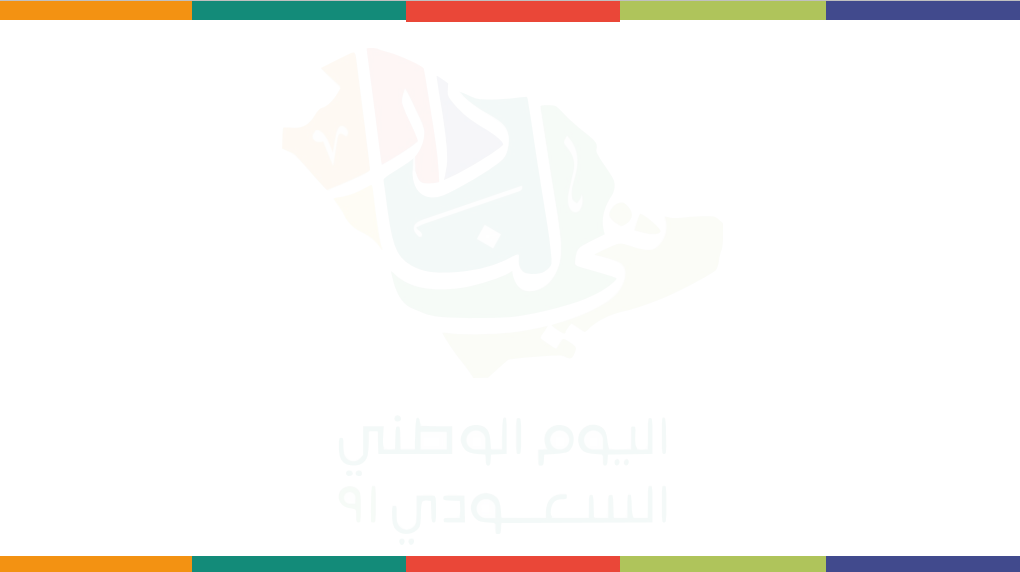 اليوم/ جميل بوجودكن
التاريخ/     /2 / 1444 هـ
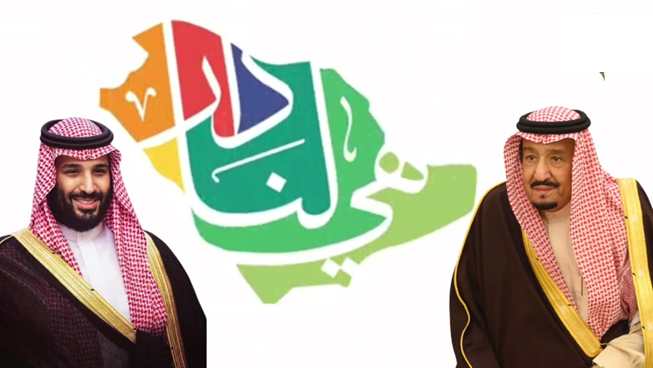 في الدرس القادم نكمل
 بقية أجهزة جسم الحيوان
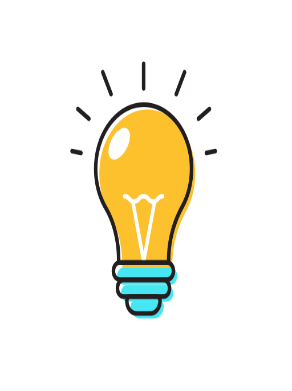 يا ترى ماهي الأجهزة المتبقية؟؟
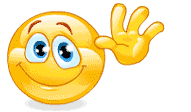 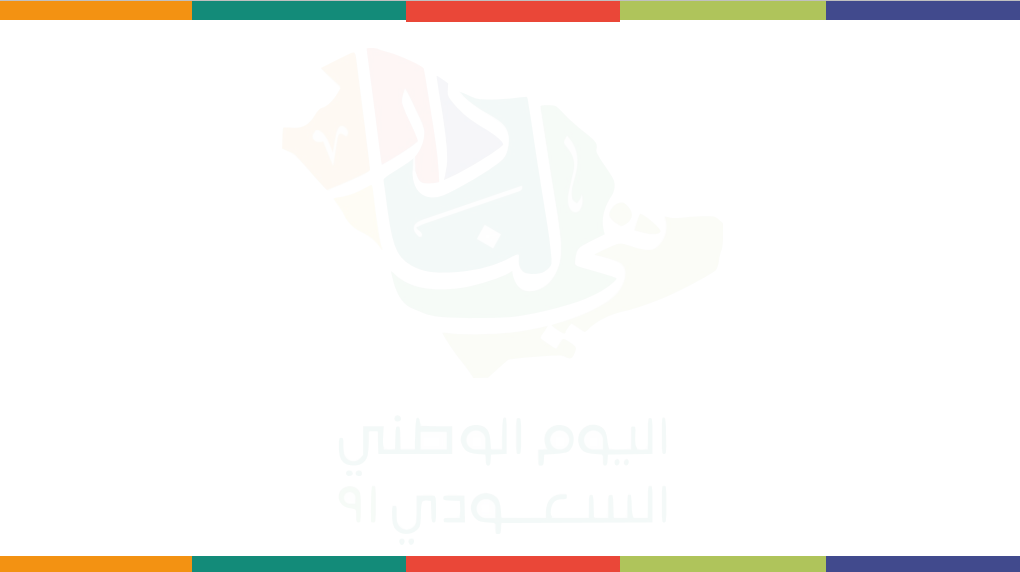 اليوم/ جميل بوجودكن
التاريخ/     /2 / 1444 هـ
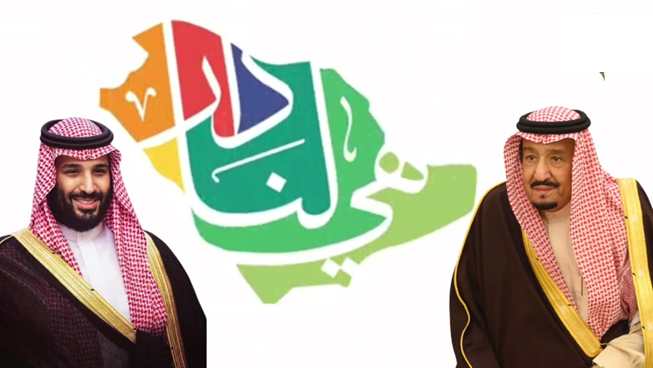 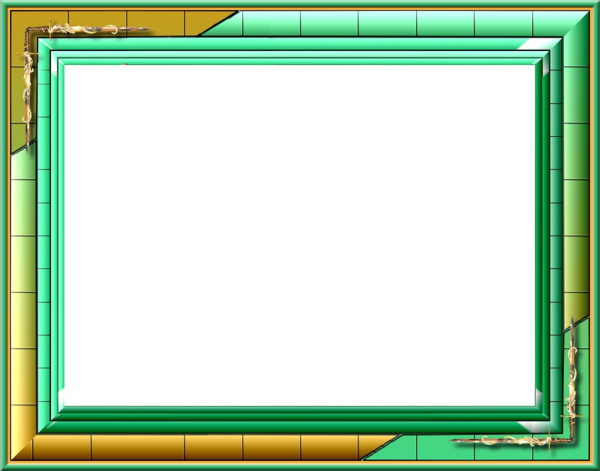 الجهاز الإخراجي
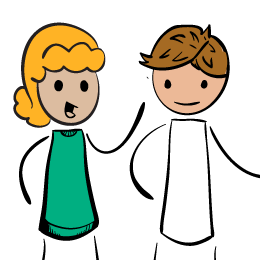 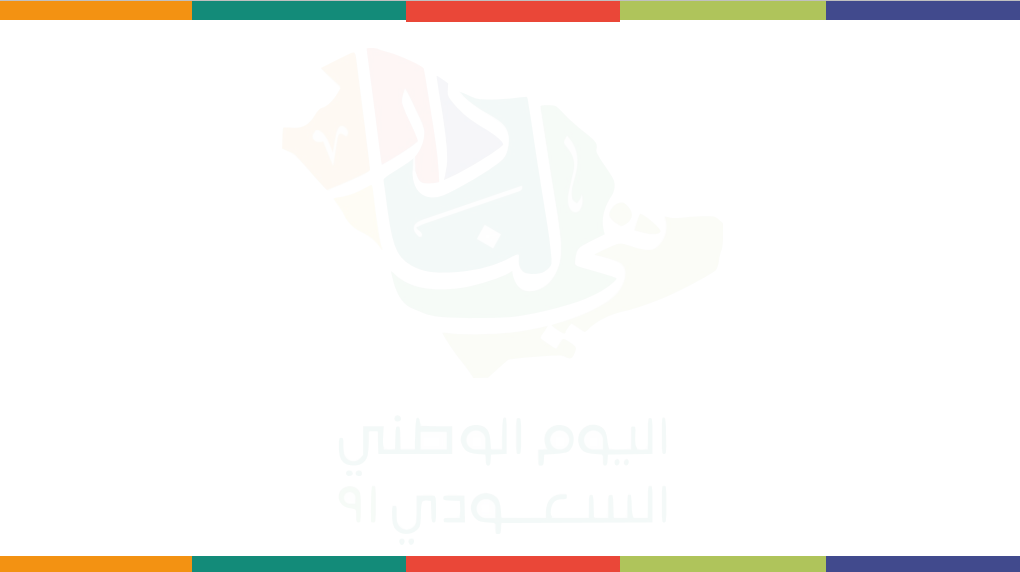 اليوم/ جميل بوجودكن
التاريخ/     /2 / 1444 هـ
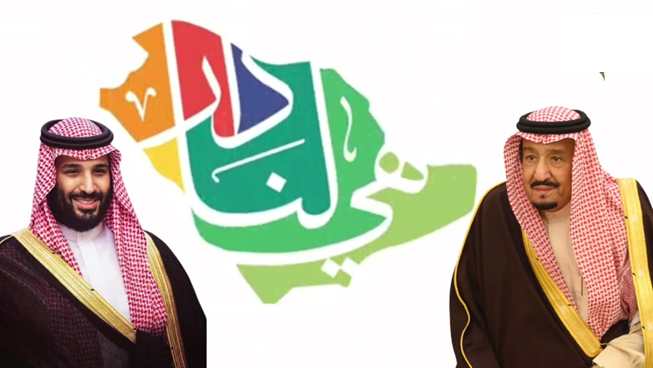 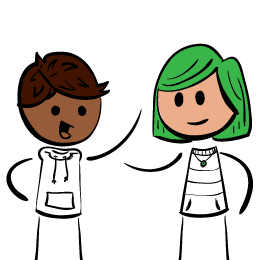 يتحكم في جميع
 أجهزة الجسم
......................................


......................................


......................................


....................................
مكونات 
الجهاز الدوراني
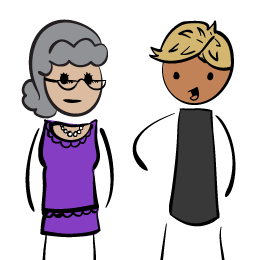 يدعم الجسم ويحمي الأعضاء الداخلية
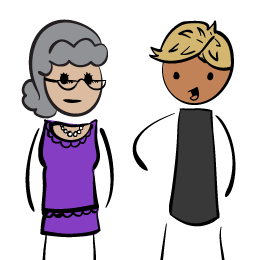 وظيفة الجهاز التنفسي
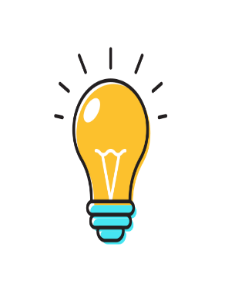 استراتيجية المفاهيم الكرتونية
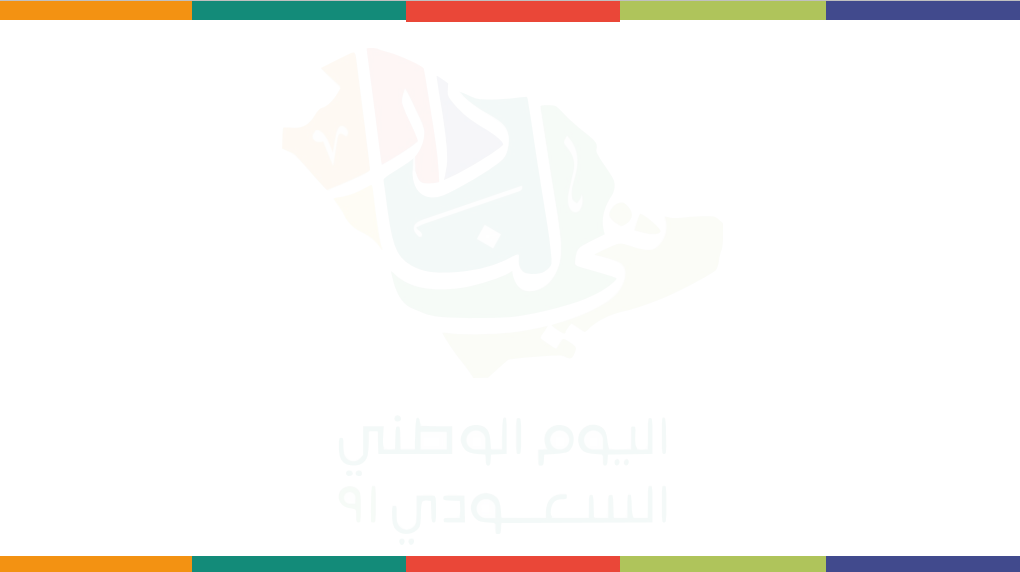 اليوم/ جميل بوجودكن
التاريخ/     /2 / 1444 هـ
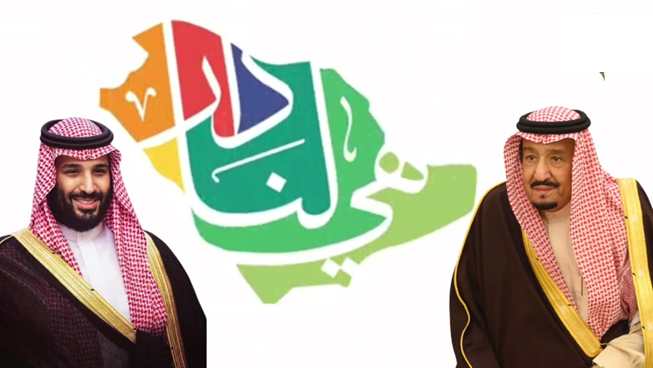 الجهاز الإخراجي
الأهداف
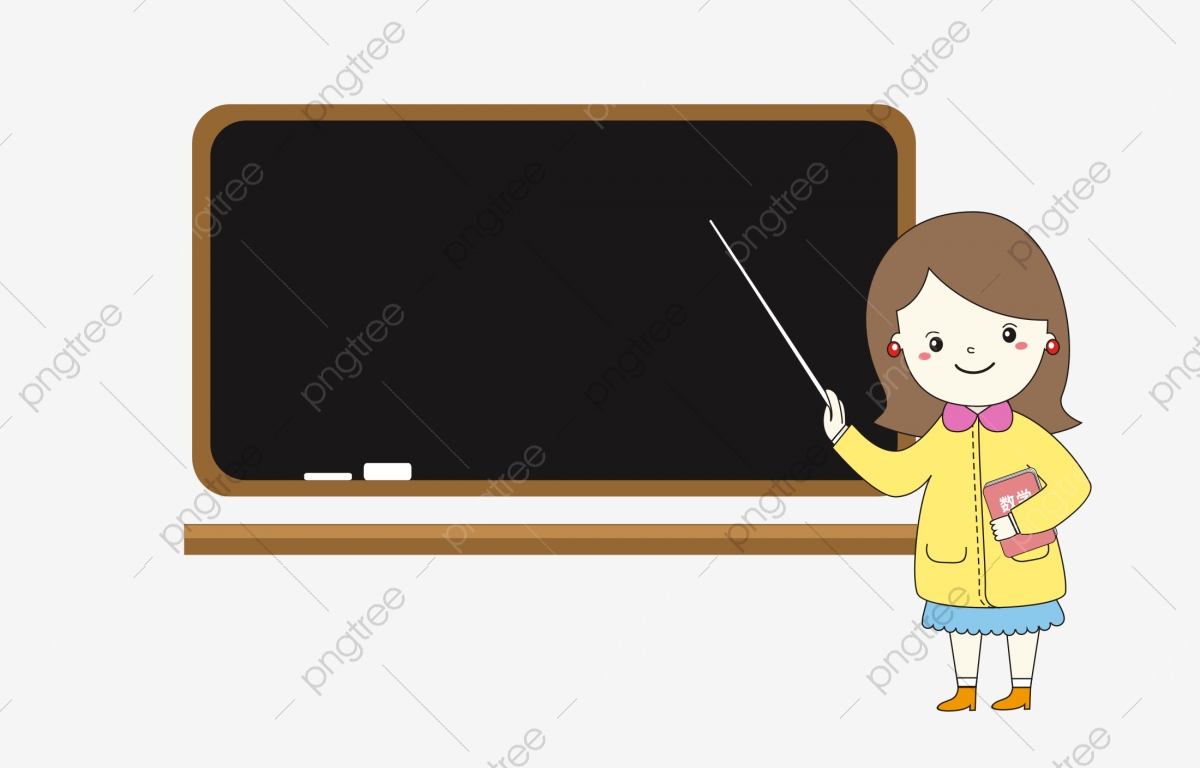 *الجهاز الهضمي ومكوناته
*الجهاز الإخراجي وأنواعه
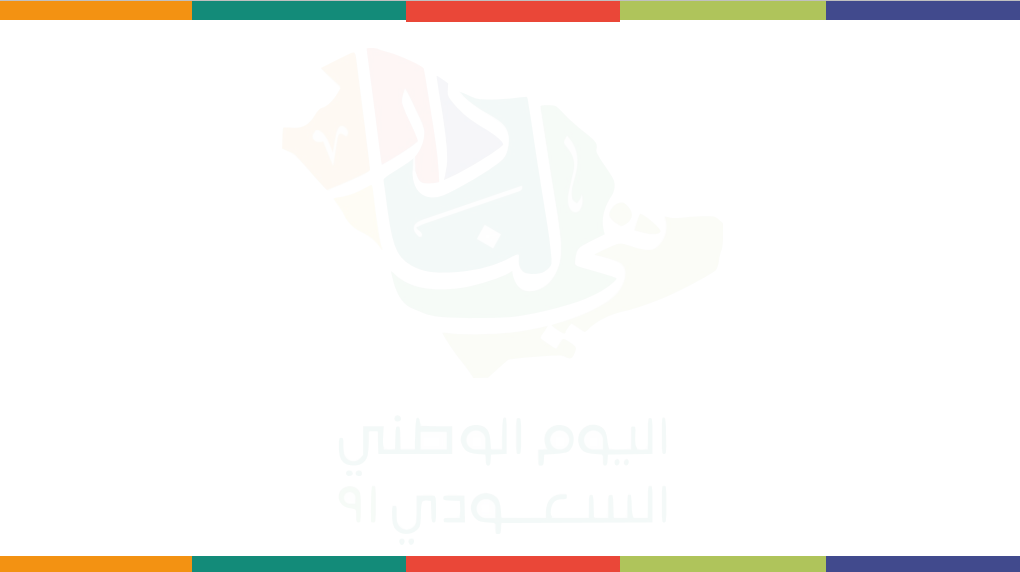 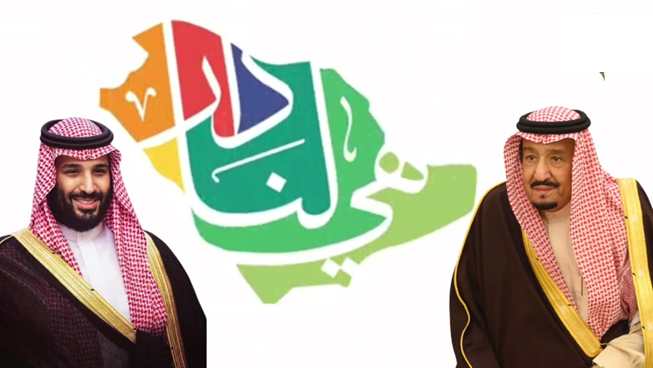 الجهاز الإخراجي
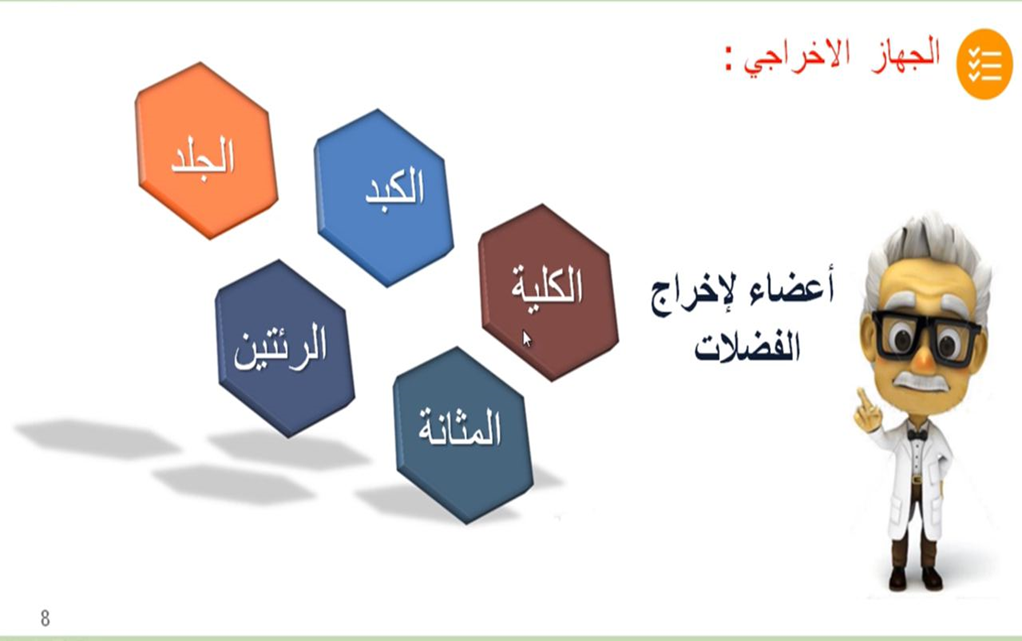 عندما تحلل الخلايا الطعام ينتج عن ذلك فضلات يقوم الجهاز الإخراجي بالتخلص منها. 
ويعد كل من الكبد والكلية والمثانة والجلد والرئتين أعضاء لإخراج الفضلات.
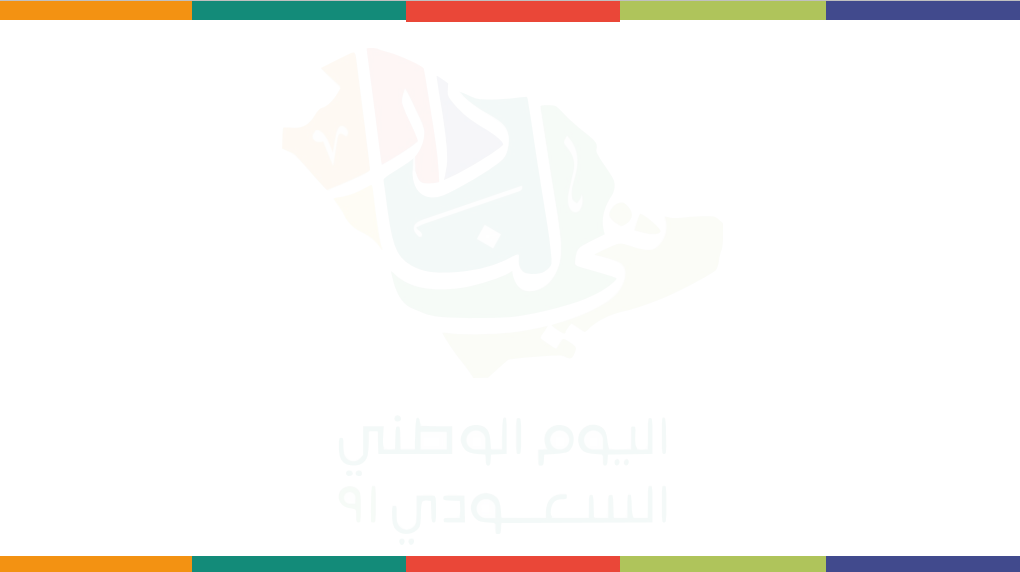 اليوم/ جميل بوجودكن
التاريخ/     /2 / 1444 هـ
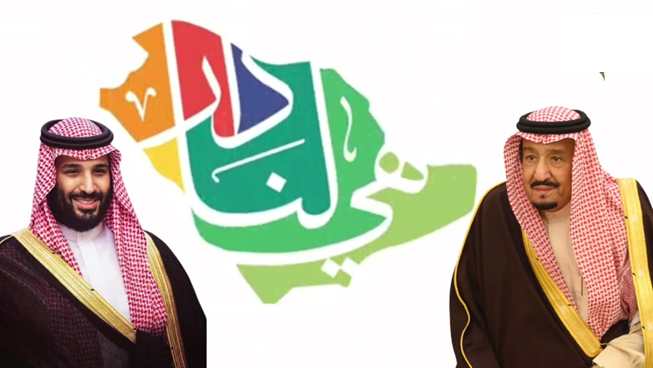 الجهاز الإخراجي
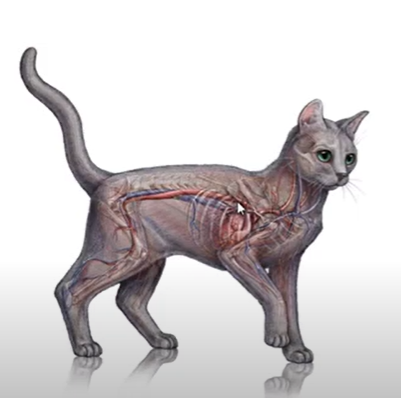 ينقي كل من الكبد والكلية الدم من الفضلات، وتخزن المثانة الفضلات السائلة، ويفرز الجلد العرق فيتخلص الجسم من الأملاح الزائدة.
 أما الرئات والخياشيم فتخلص الجسم من الفضلات الغازية.
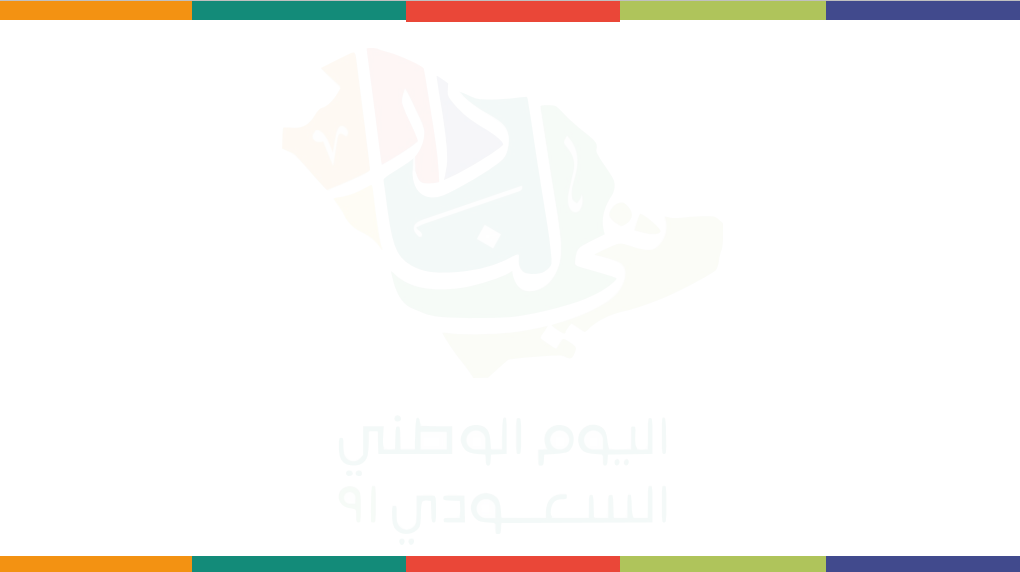 اليوم/ جميل بوجودكن
التاريخ/     /2 / 1444 هـ
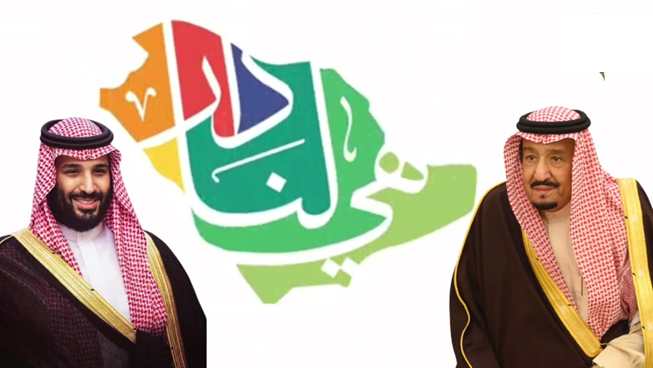 الجهاز الإخراجي
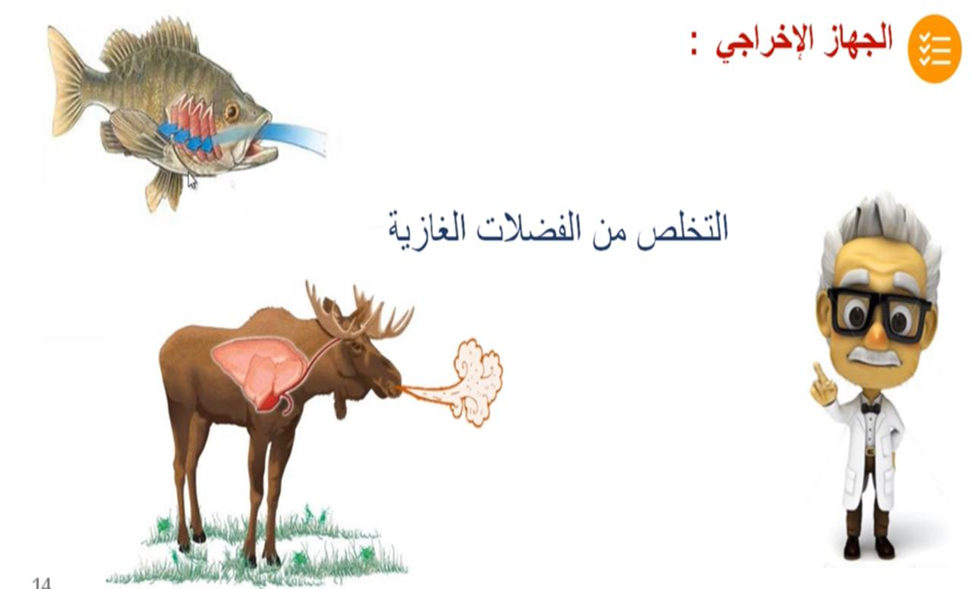 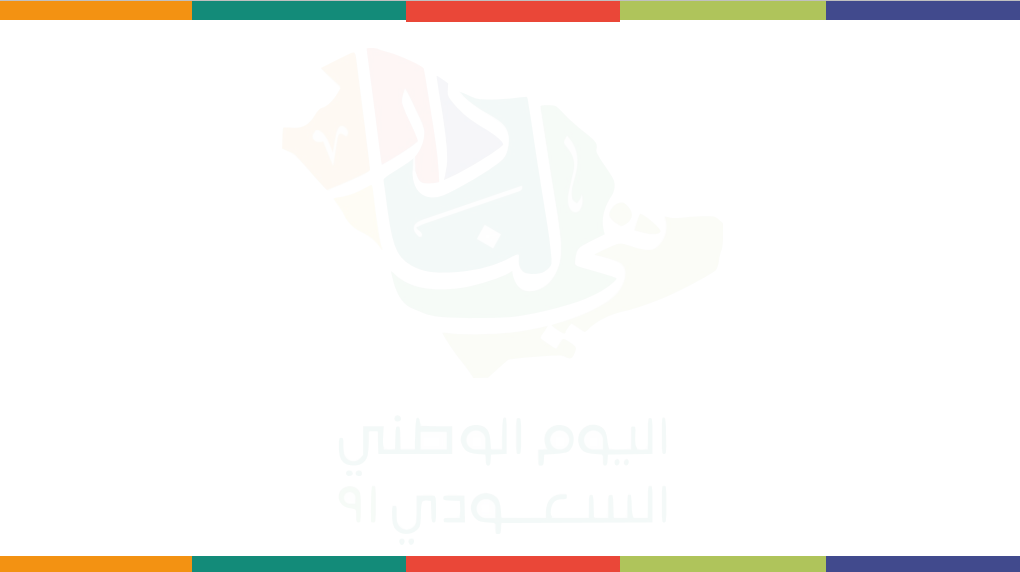 الجهاز الإخراجي
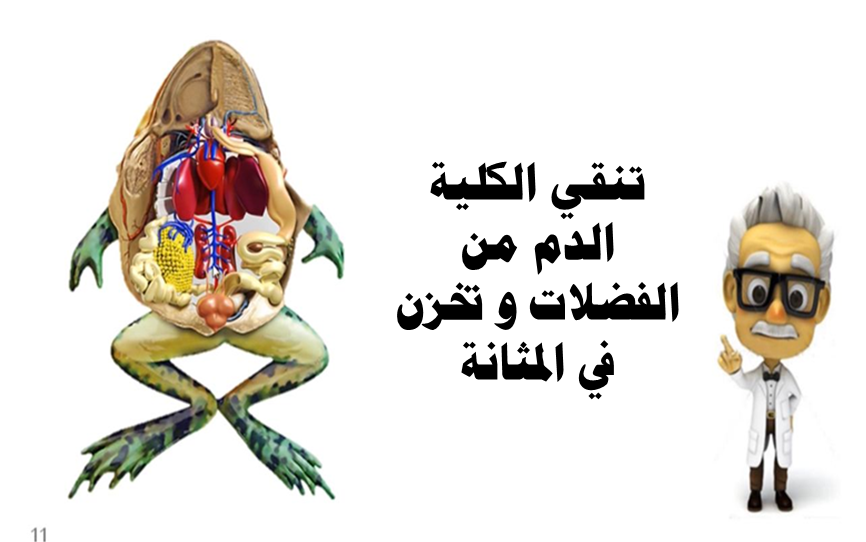 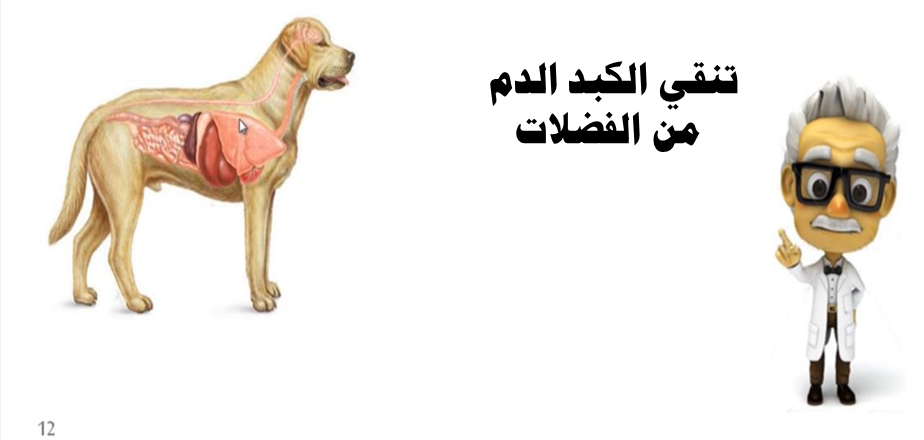 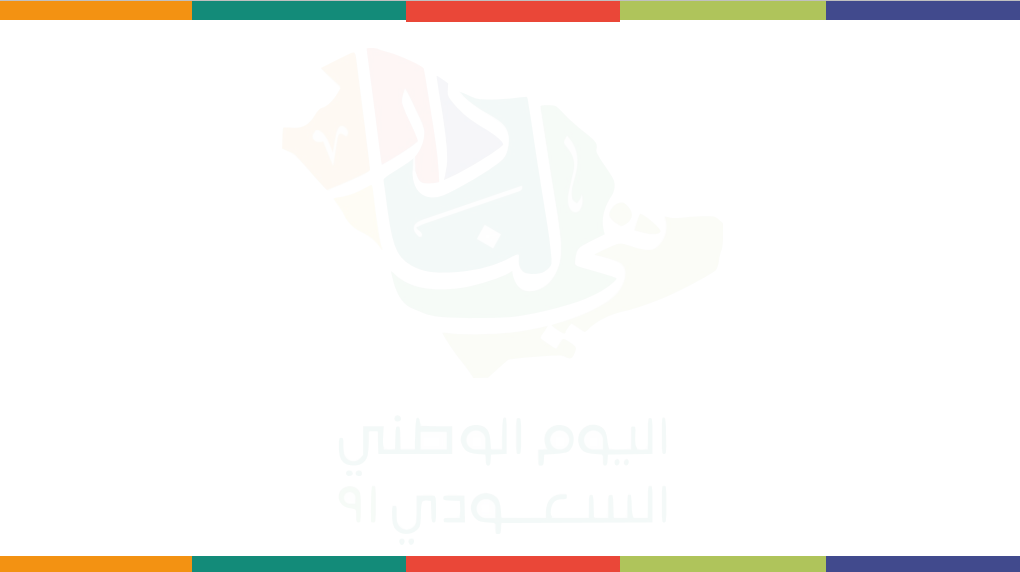 الجهاز الإخراجي
أحد أعضاء إخراج الفضلات هو .................
1- القلب    2- الدماغ   3- الكلية
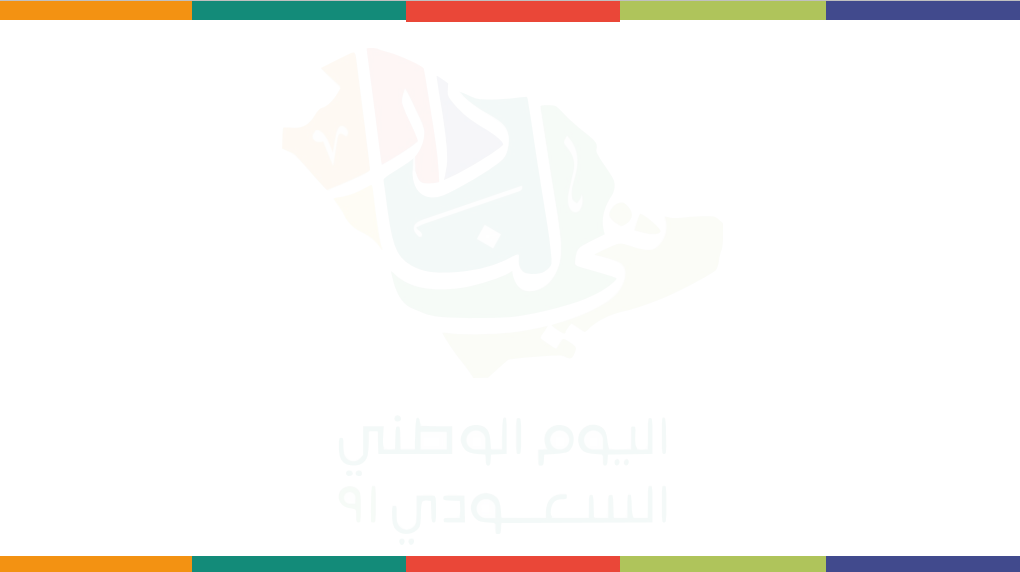 اليوم/ جميل بوجودكن
التاريخ/     /2 / 1444 هـ
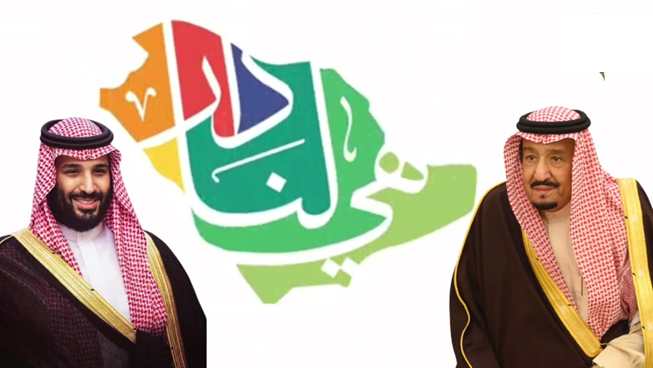 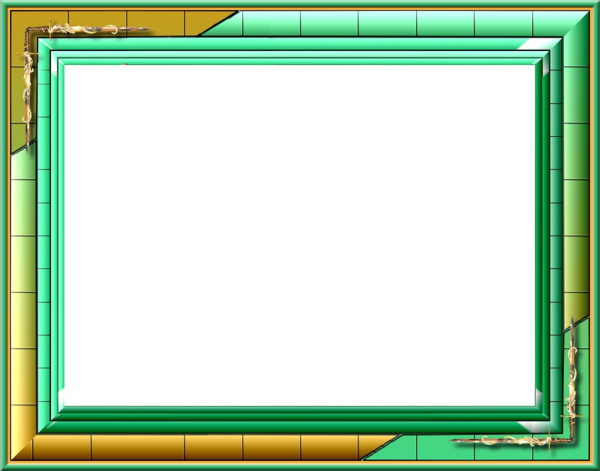 الجهاز الهضمي
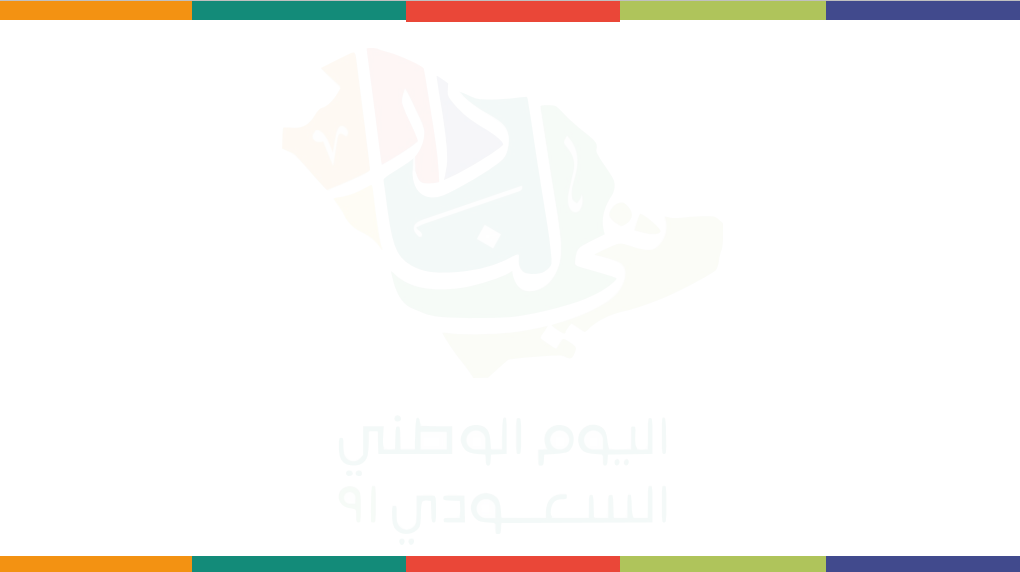 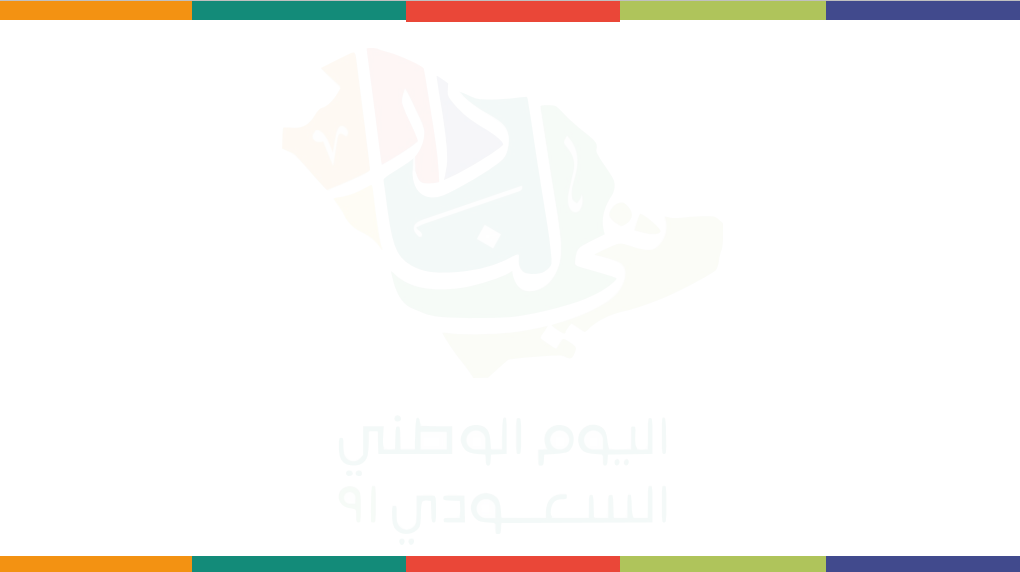 اليوم/ جميل بوجودكن
التاريخ/     /2 / 1444 هـ
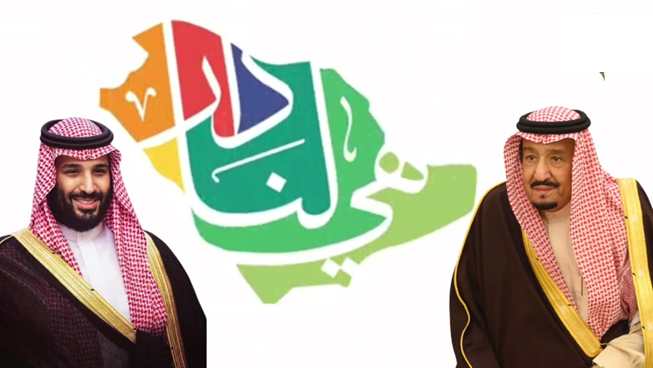 الجهاز الهضمي
كيف يهضم الطعام؟
تأكل الحيوانات الطعام لتحصل على الطاقة. من دون هضم الطعام لا تستطيع خلايا الجسم أن تحصل على الطاقة. 
يساعد الجهاز الهضمي
 على تفكيك الطعام وتحليله.
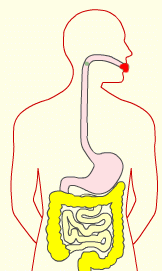 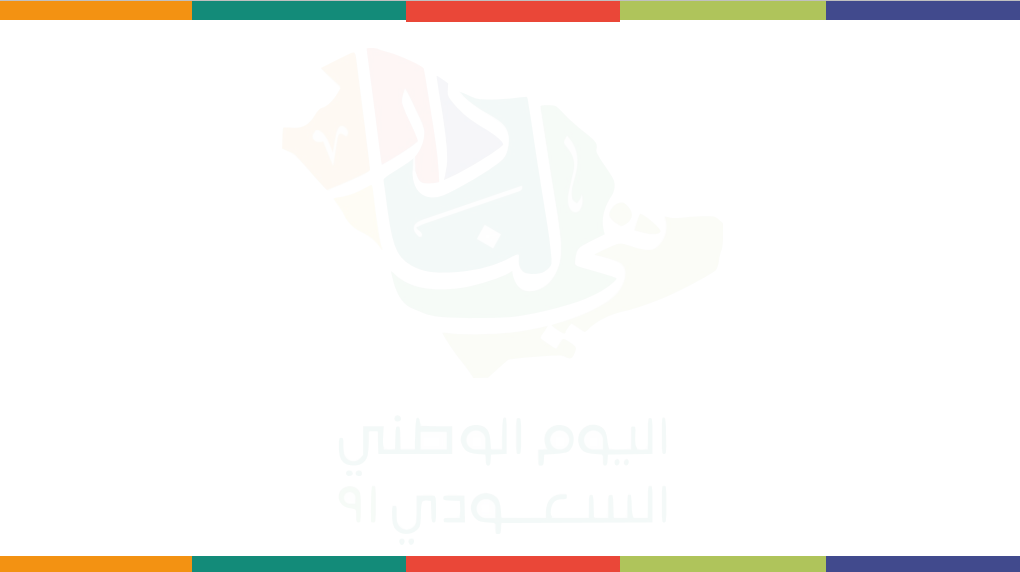 اليوم/ جميل بوجودكن
التاريخ/     /2 / 1444 هـ
الجهاز الهضمي
بعض اللافقاريات ليس لها أجهزة هضمية متخصصة، وبعضها له أجهزة هضمية بسيطة. 
الزواحف والبرمائيات لها أجهزة هضمية معقدة.
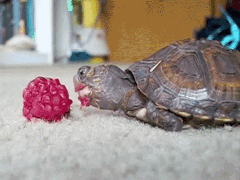 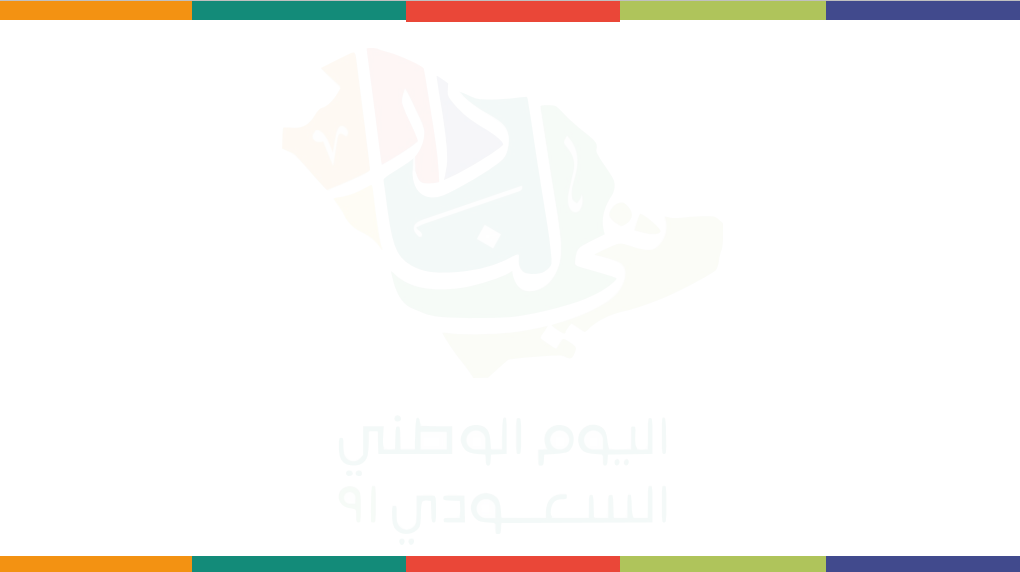 الجهاز الهضمي
أنظر إلى شكل الجهاز الهضمي للسلحفاة وألاحظ الأعضاء التي يتكون منها. 
جميع  الثدييات لها أجهزة هضمية متشابهة، حيث تحتوي على المعدة التي تمزج الطعام
وتقوم عصارتها الهاضمة بتحليل الطعام،
 ثم ينقل الطعام إلى الأمعاء الدقيقة التي تحلله إلى مواد أصغر يسهل على الدم أن ينقلها إلى جميع أجزاء الجسم.
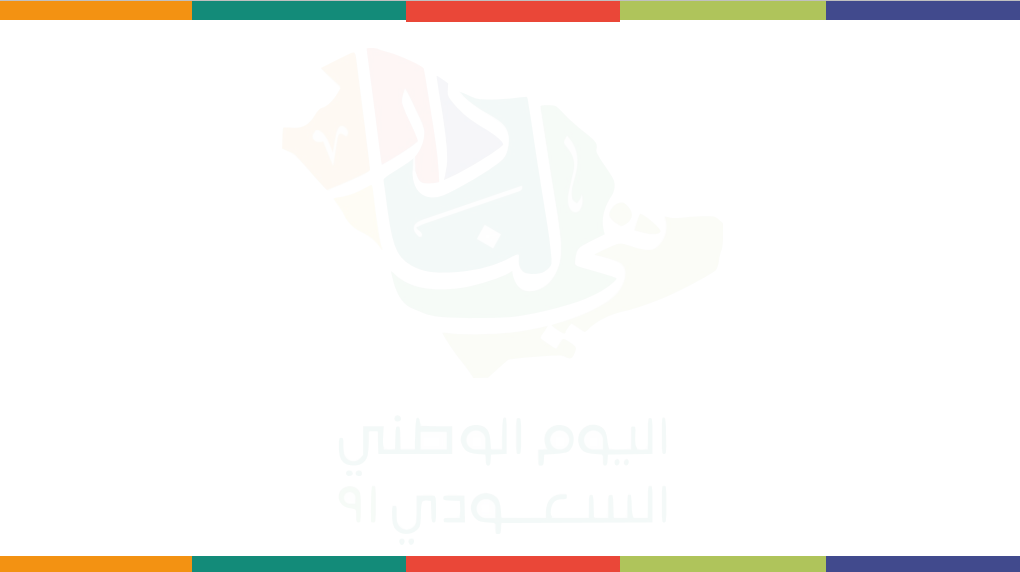 الجهاز الهضمي
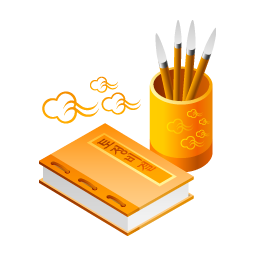 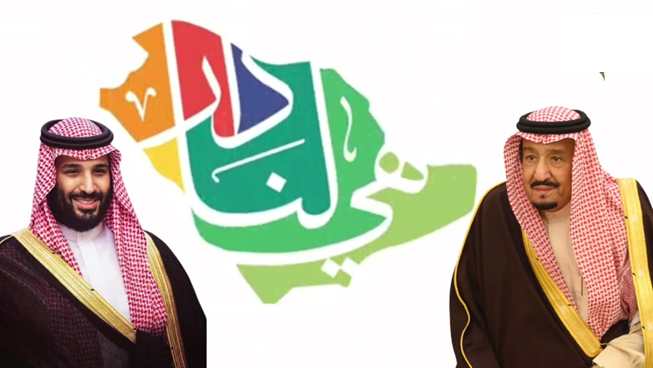 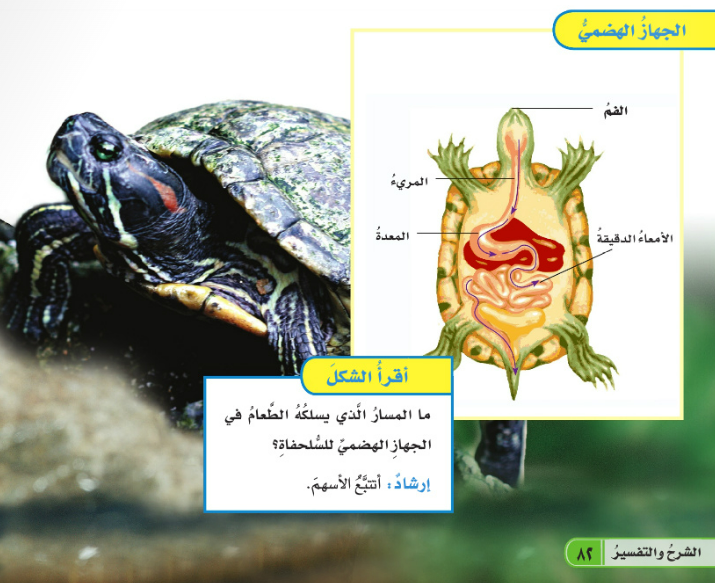 يتحرك الطعام من الفم ينتقل إلى المعدة فيتم هضم الطعام ويتم امتصاصه خلال الأمعاء ويخرج ما تبقى من مواد مهضومة من خلال فتحة الشرج.
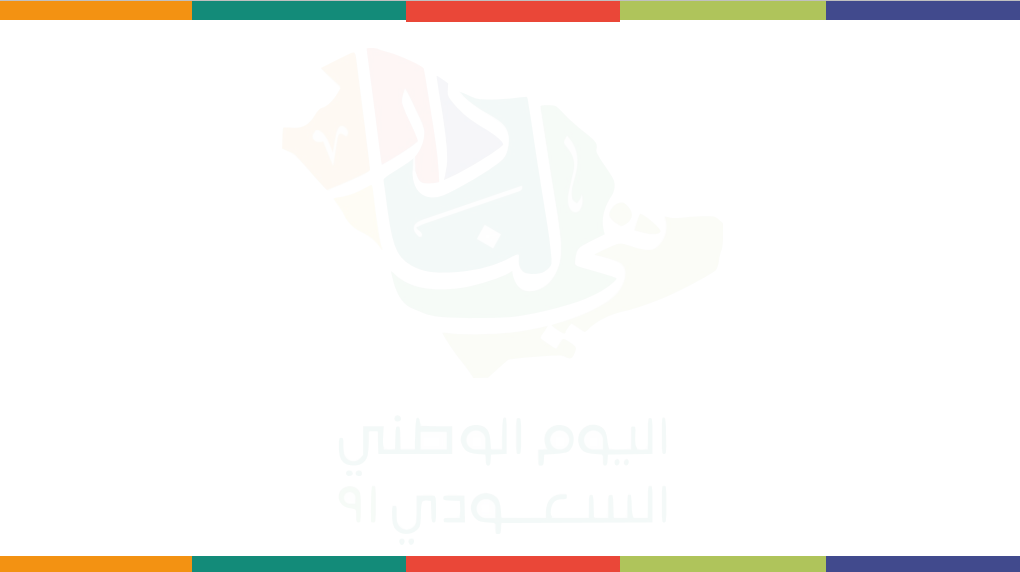 اليوم/ جميل بوجودكن
التاريخ/     /2 / 1444 هـ
الجهاز الهضمي
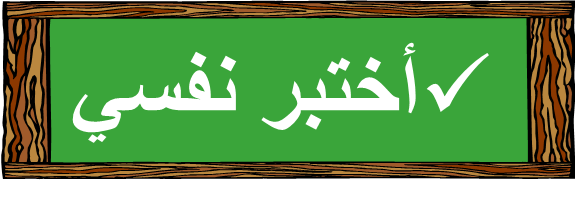 السبب والنتيجة. 
ماذا يحدث للطعام الذي يتناوله الحصان؟
يطحن الطعام في الفم بواسطة الأسنان ويمزج باللعاب ثم ينقل إلى المعدة حيث تهضم عصارة المعدة الطعام ثم يمر خلال الأمعاء حيث يتم امتصاص الماء والمواد المهضومة منه وأخيرا يخرج ما تبقى منه كفضلات.
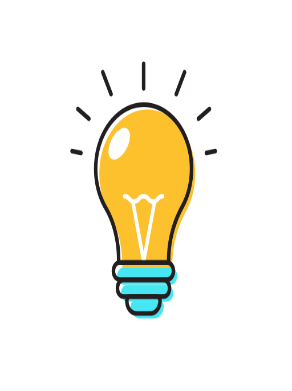 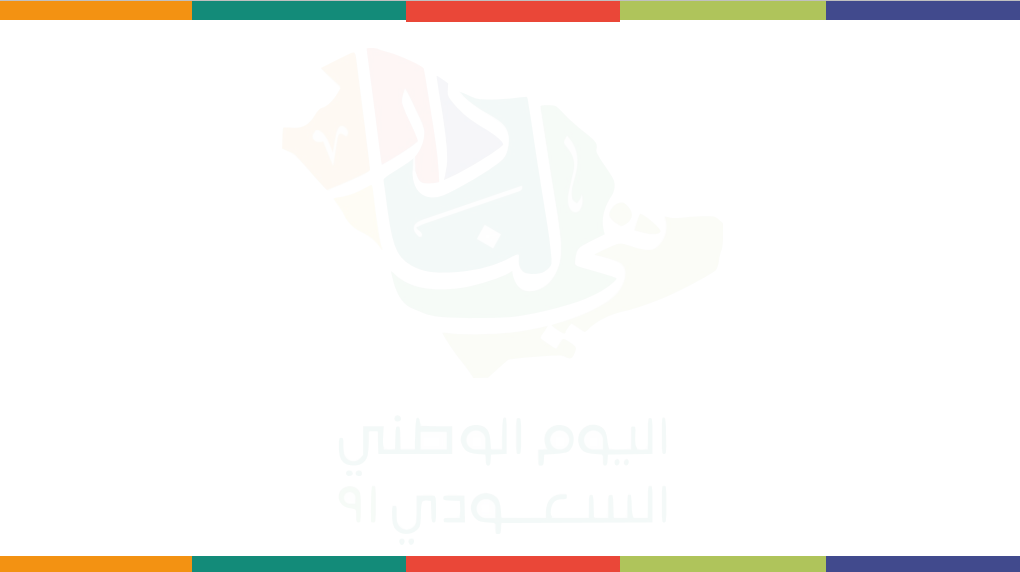 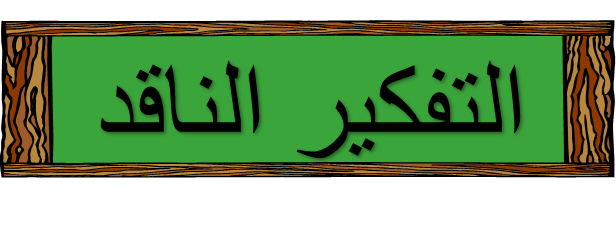 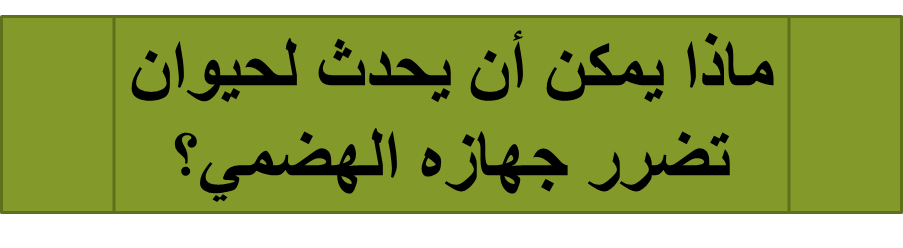 الحيوان الذي تضرر جهازه الهضمي قد يجد صعوبة في الحصول على الماء والغذاء الذي يحتاج إليه لأداء وظائف الحياة.
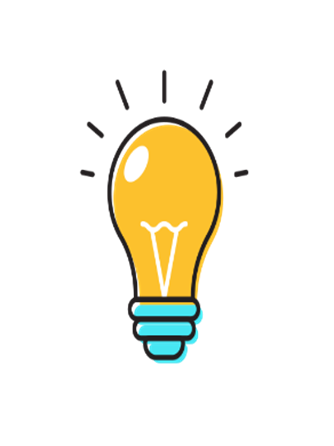 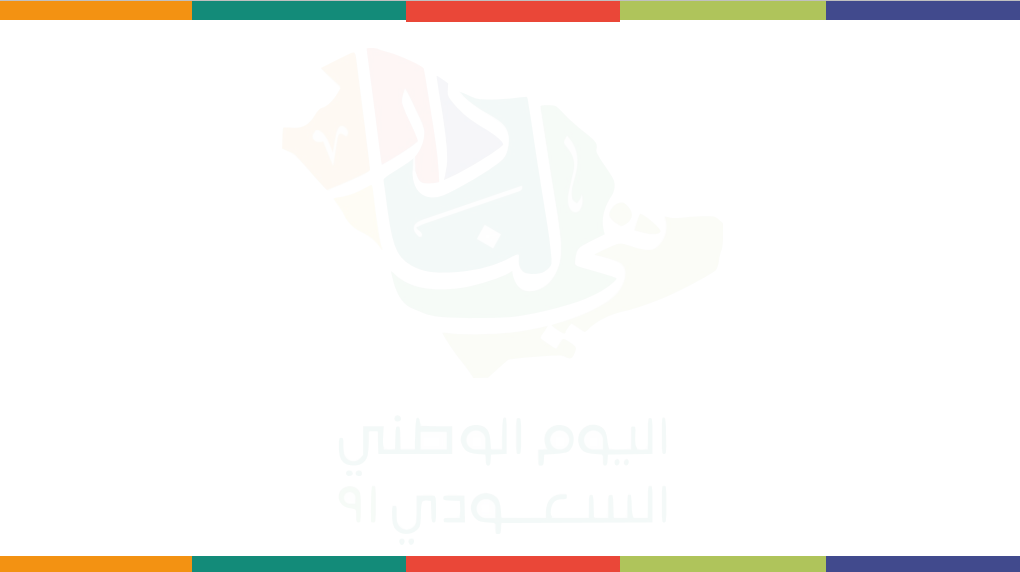 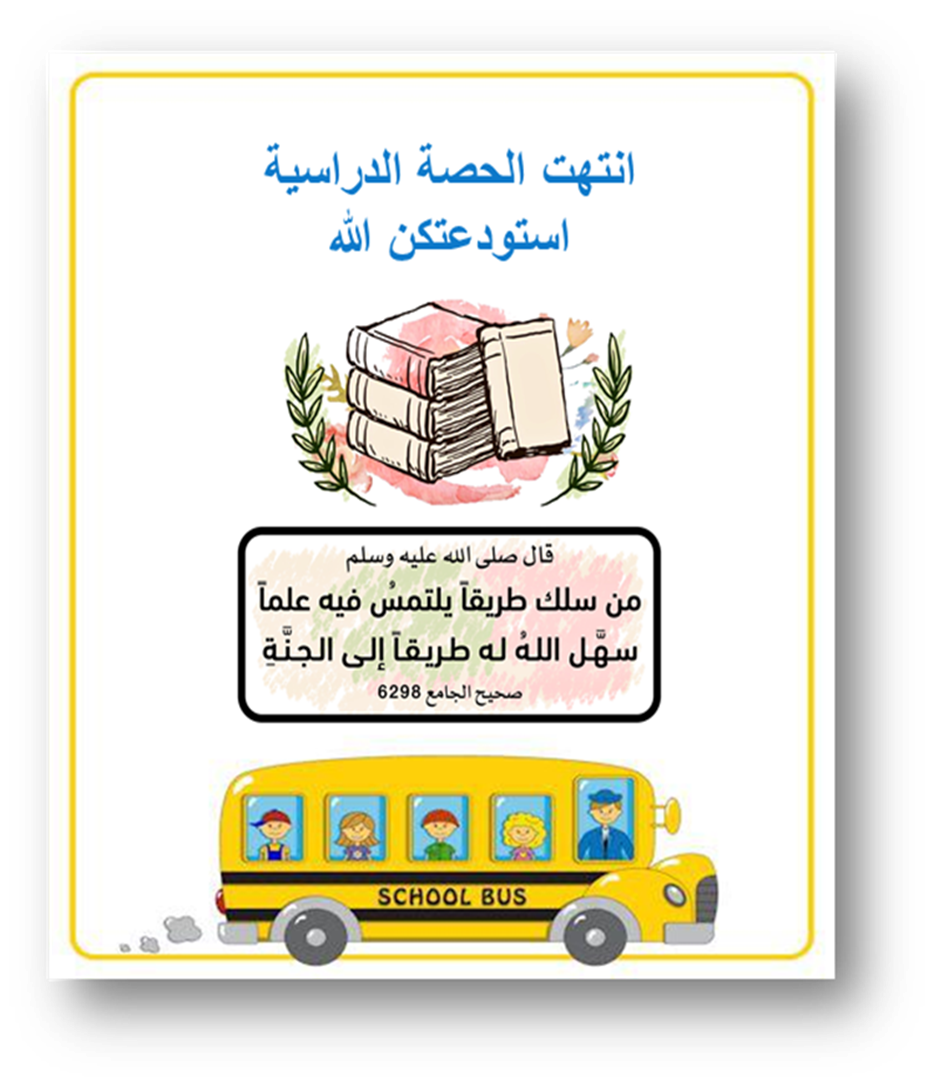 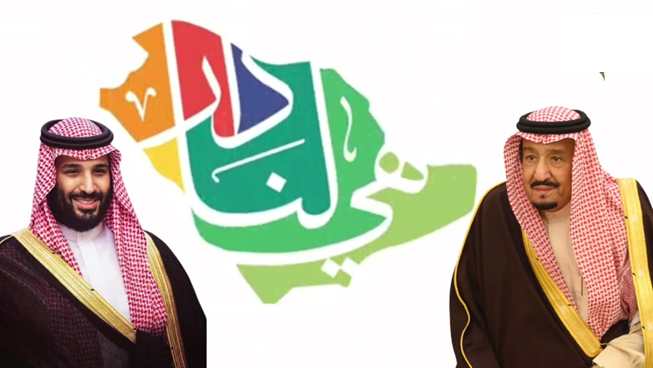 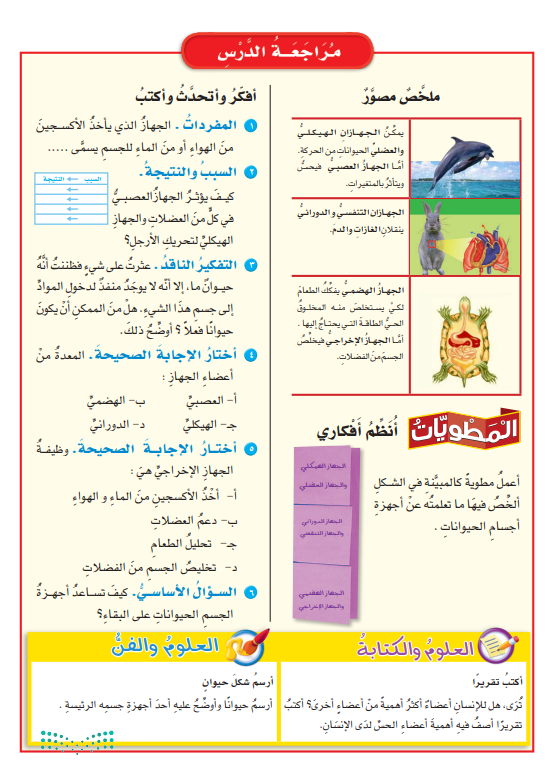 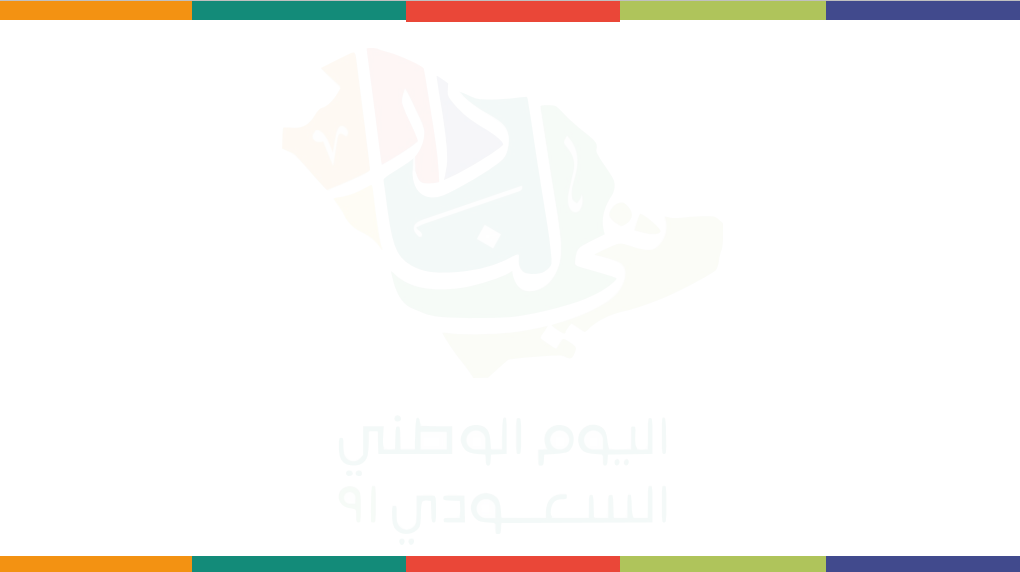 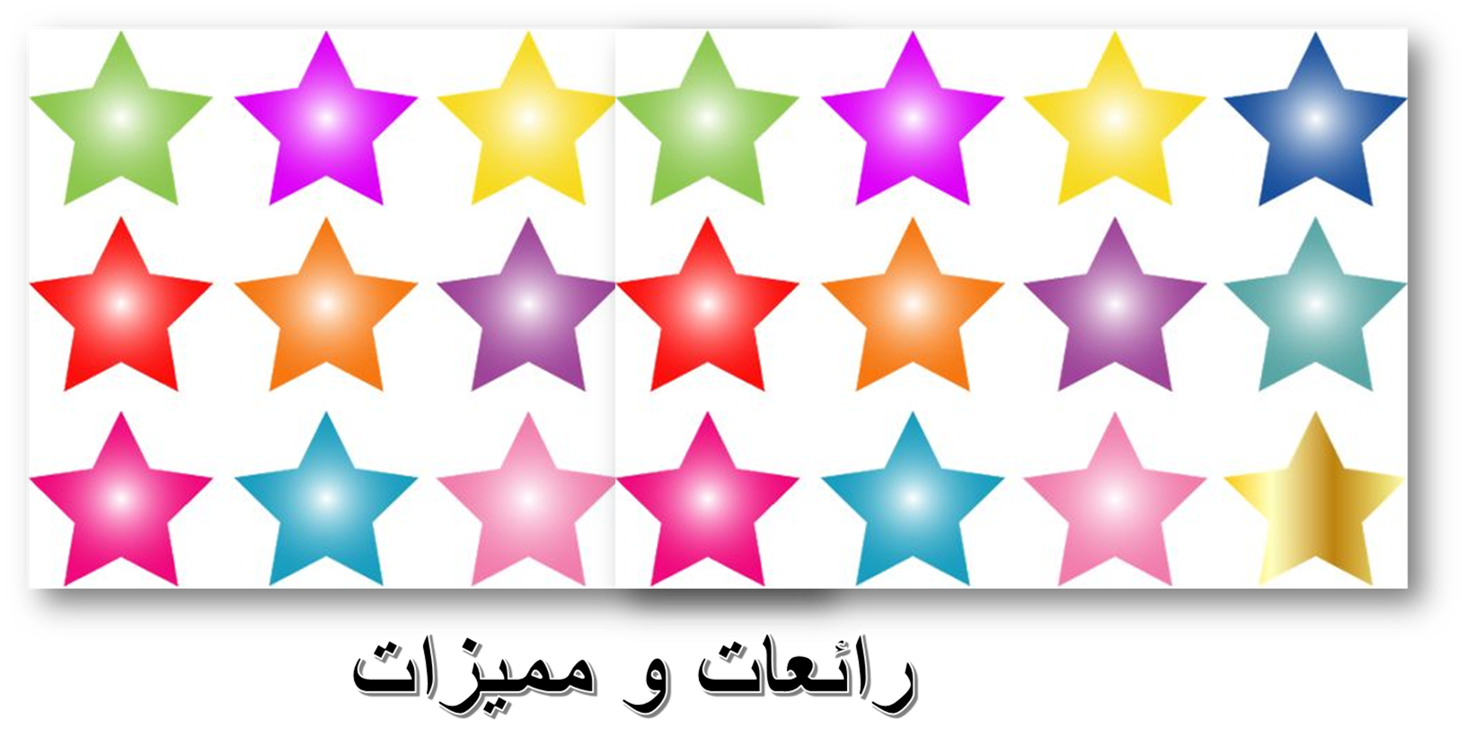 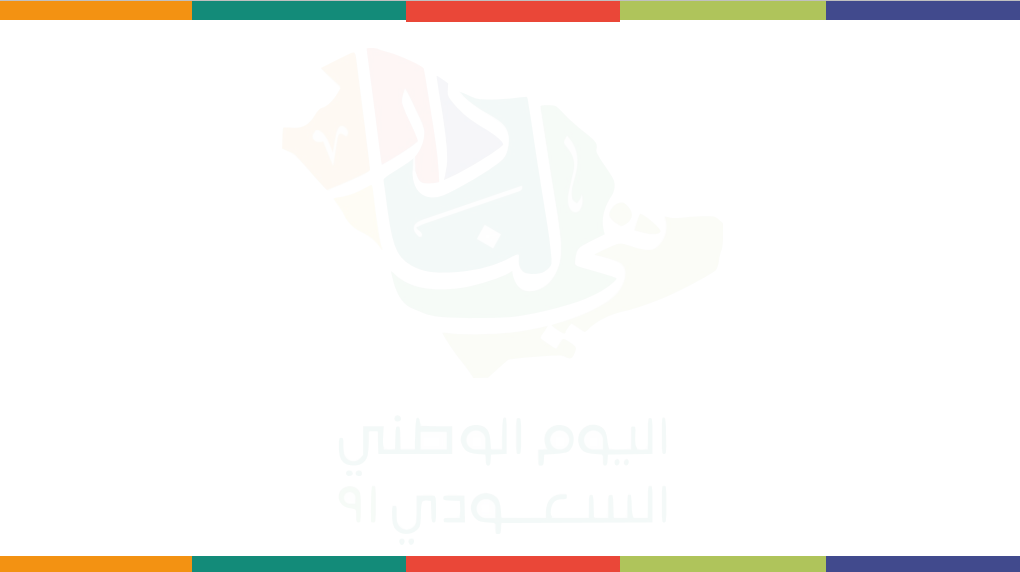 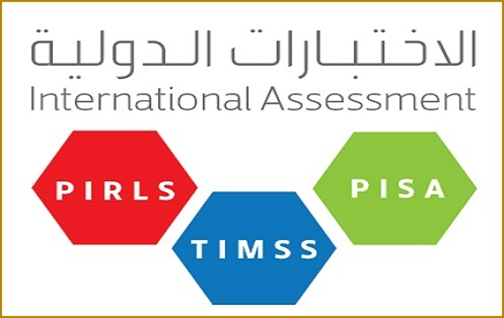 تظهر الصورة الآتية مصباحاً ضوئياً متصلاً ببطارية 
في دائرة كهربائية.أي من الأدوات الآتية المتصلة  بالنقطتين 1 و 2 ستسمح للمصباح بالتوهج؟
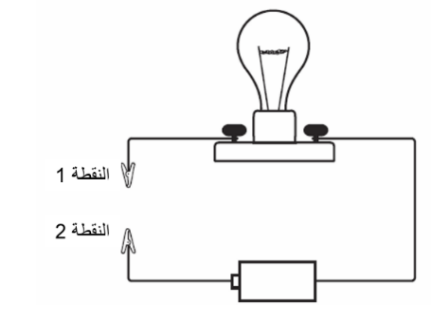 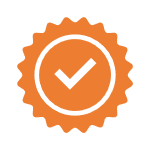 1 .مسمار حديد
2 .ملعقة بلاستيكية 
3 .شريط مطاطي
 4 .عصا خشبي
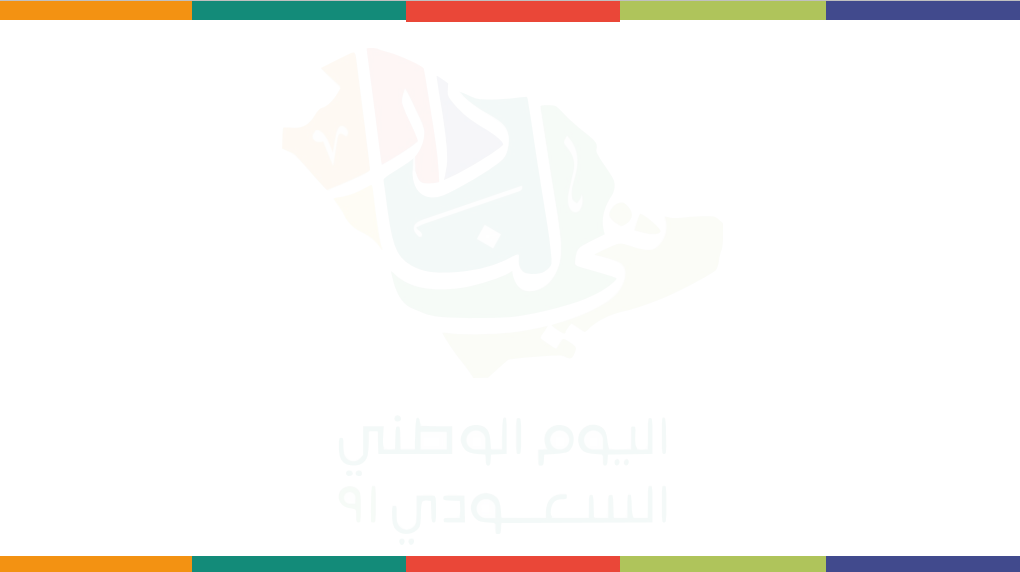 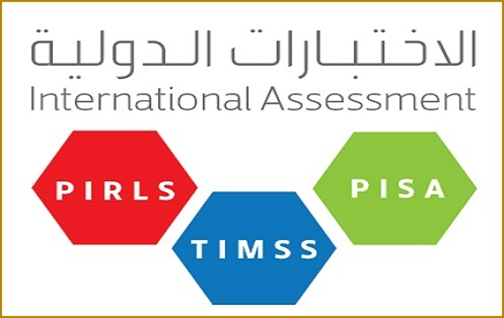 يوضح الرسم البياني أدناه سلسلة غذائية. 
أي الحيوانات الآتية هو الفريسة، وأيها هو المفترس؟
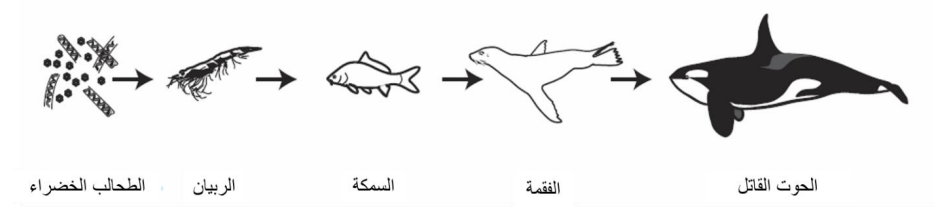 1- السمكة ( المفترس ) الفقمة ( فريسة ).
2-الطحالب الخضراء(  مفترس ) الروبيان فريسة.
3-السمكة ( مفترس ) الروبيان ( فريسة ).
4-السمكة  (مفترس) الحوت القاتل (فريسة ).
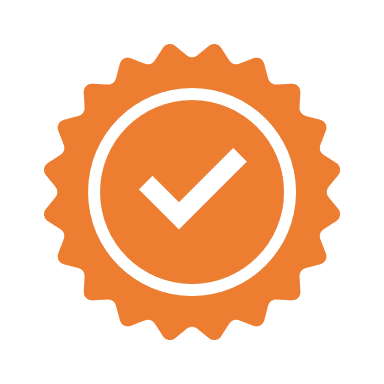